٩- ٦
المثلثات المتشابهة
الفصل الدراسي الثالث
صباح الخير ياوطني 
صباح المجد والعلياء
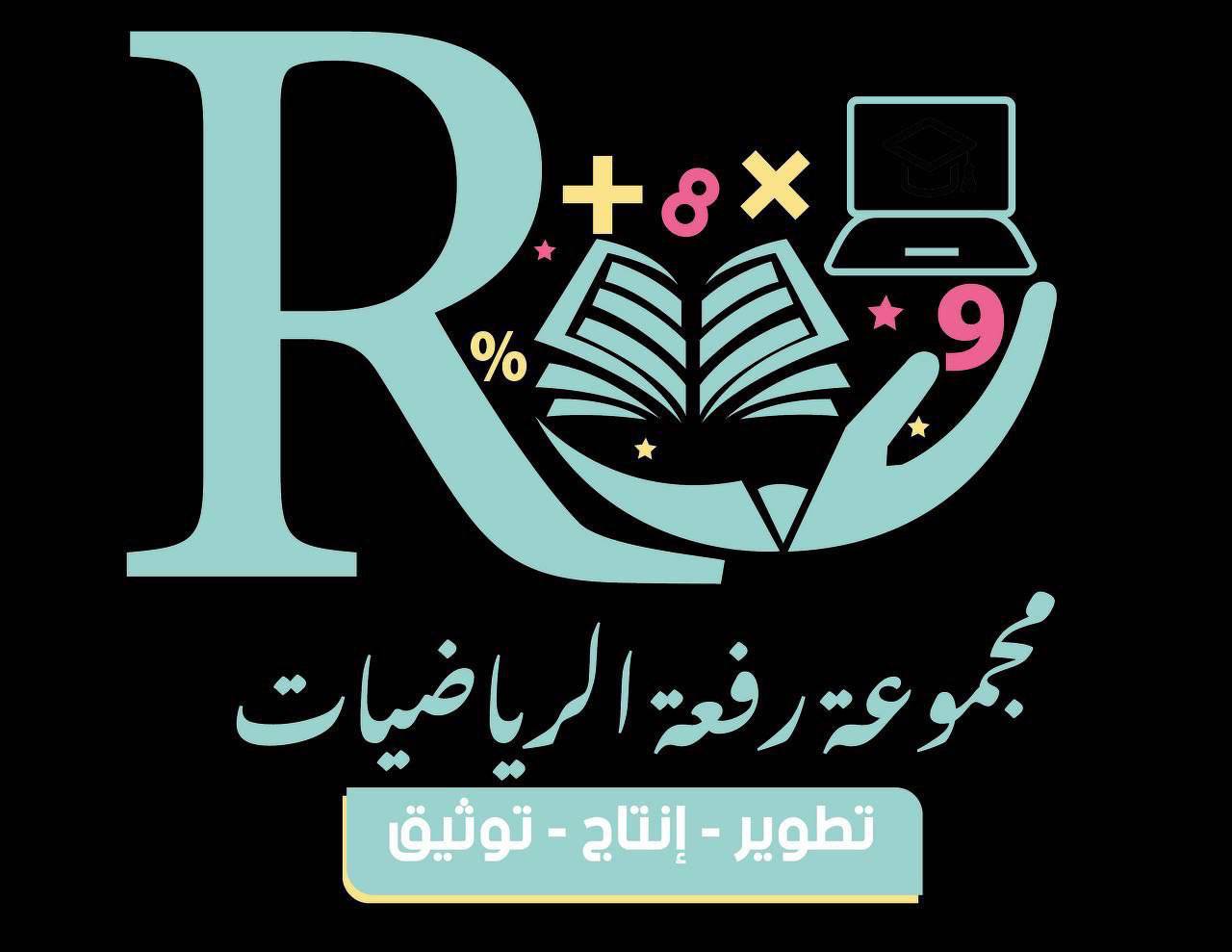 hasnaa-2
حل الواجب
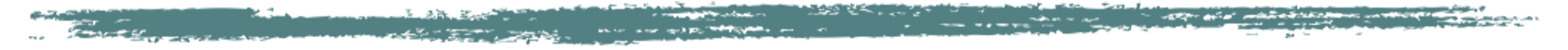 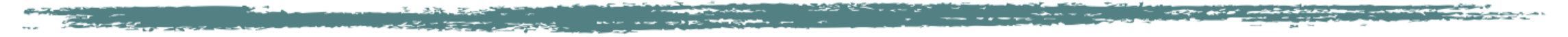 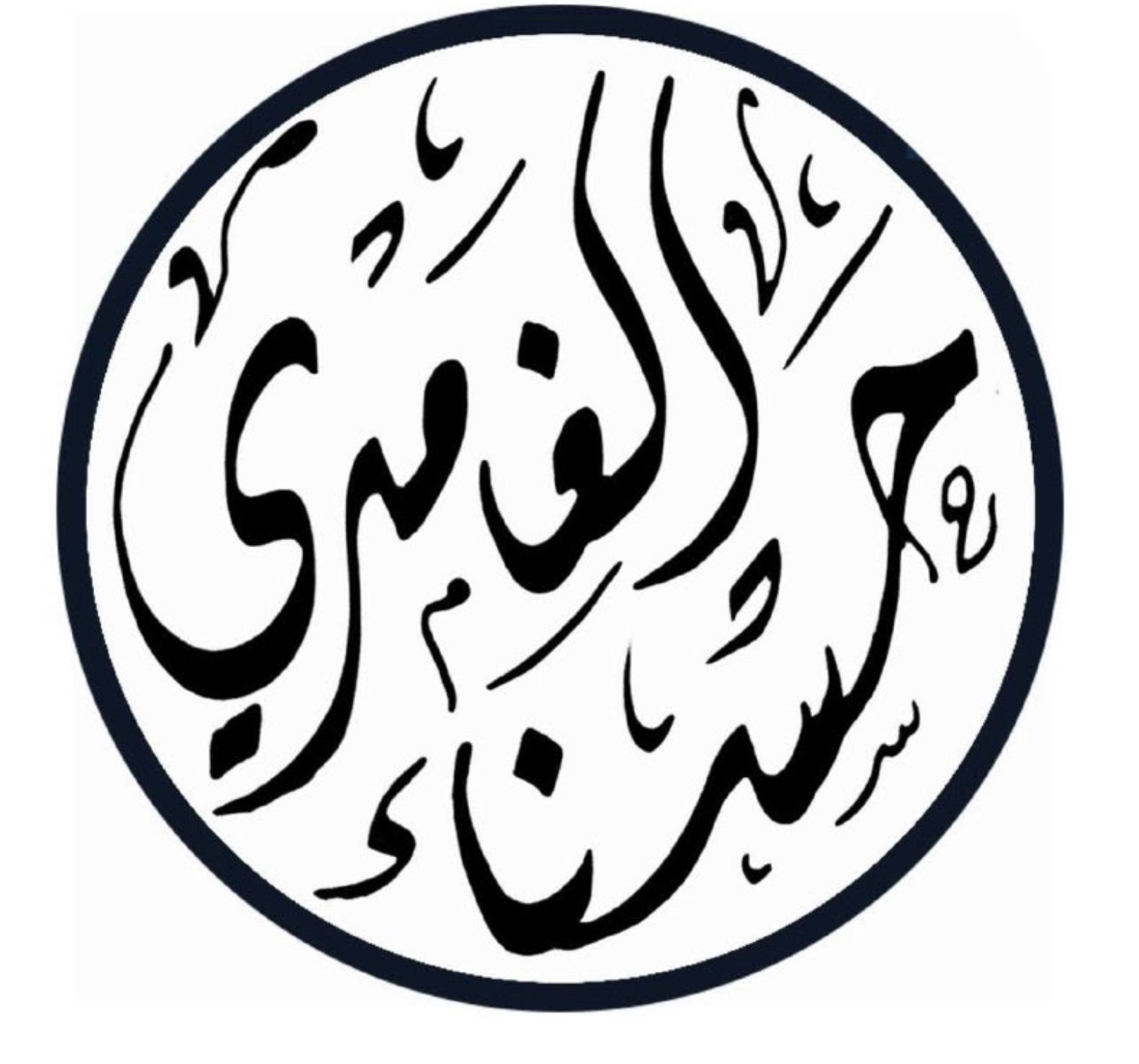 شريط الذكريات
تبسيط العبارات الجذرية
العمليات على العبارات الجذرية
المعادلات الجذرية
نظرية فيثاغورس
المسافة بين نقطتين
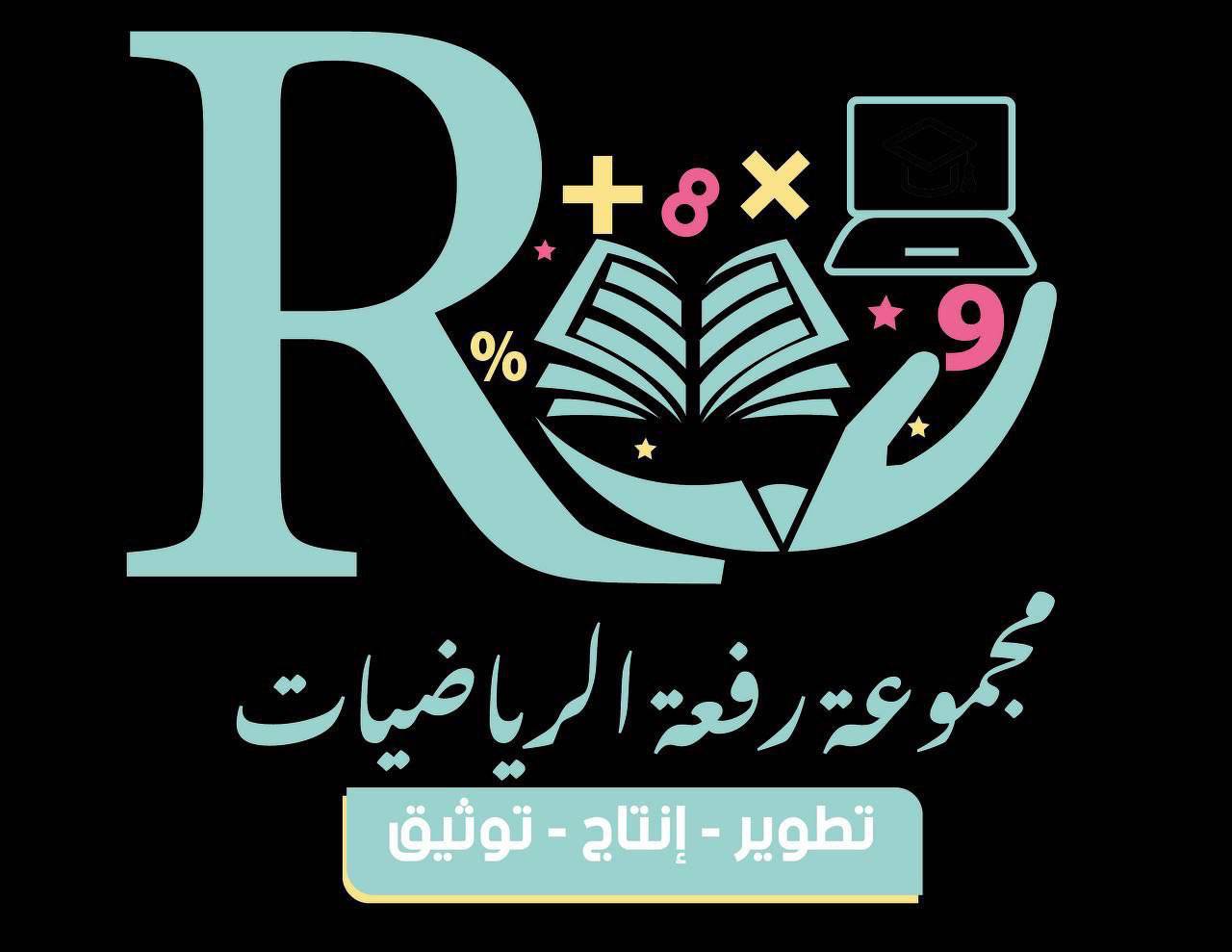 hasnaa-2
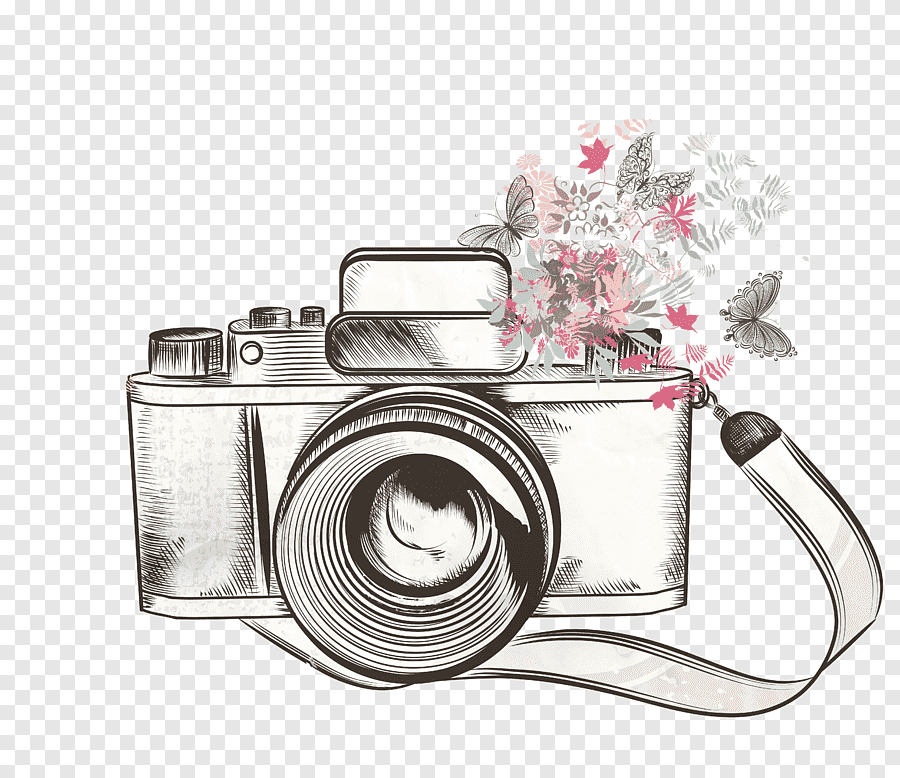 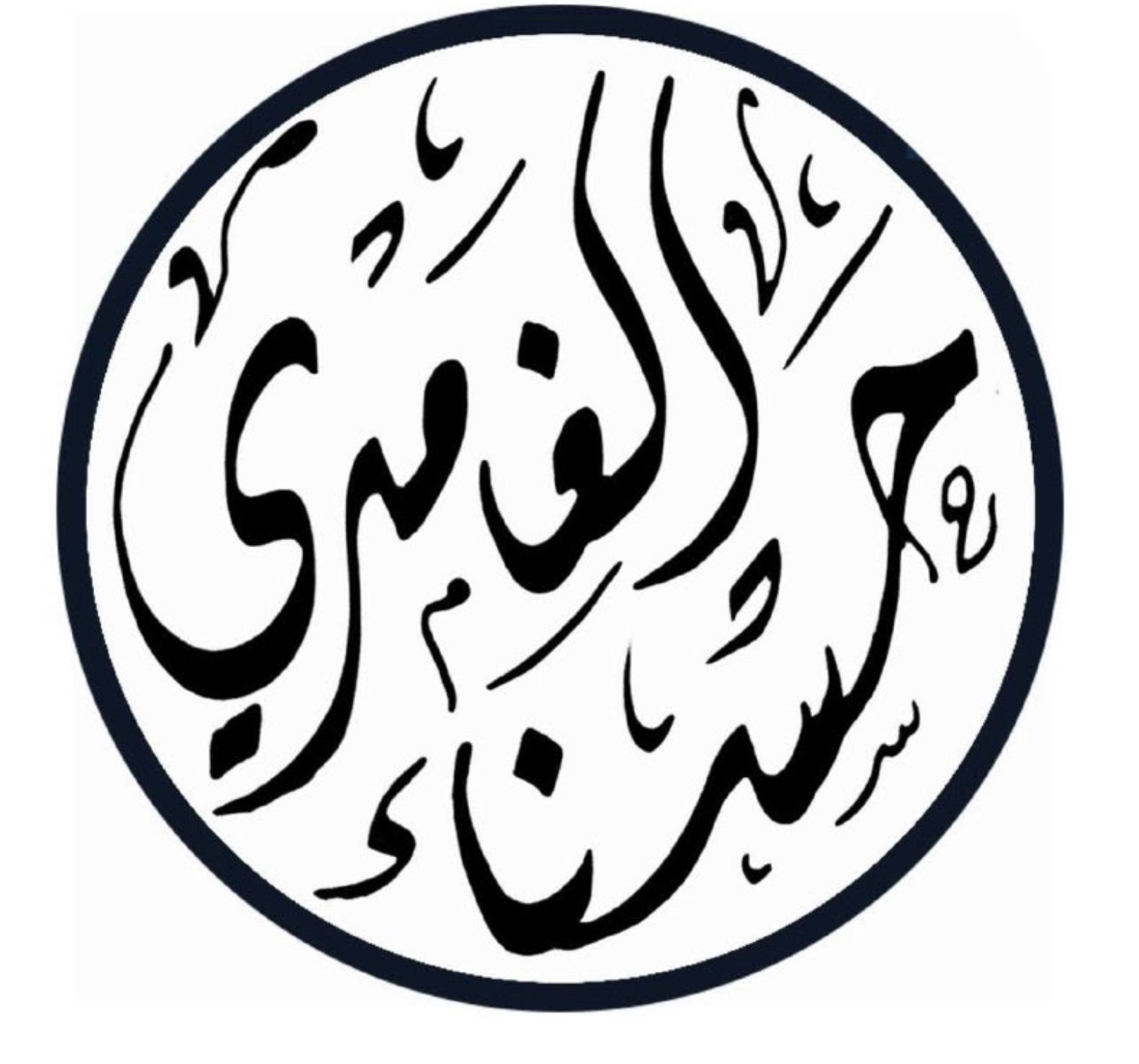 ضع علامة صح او خطا
١
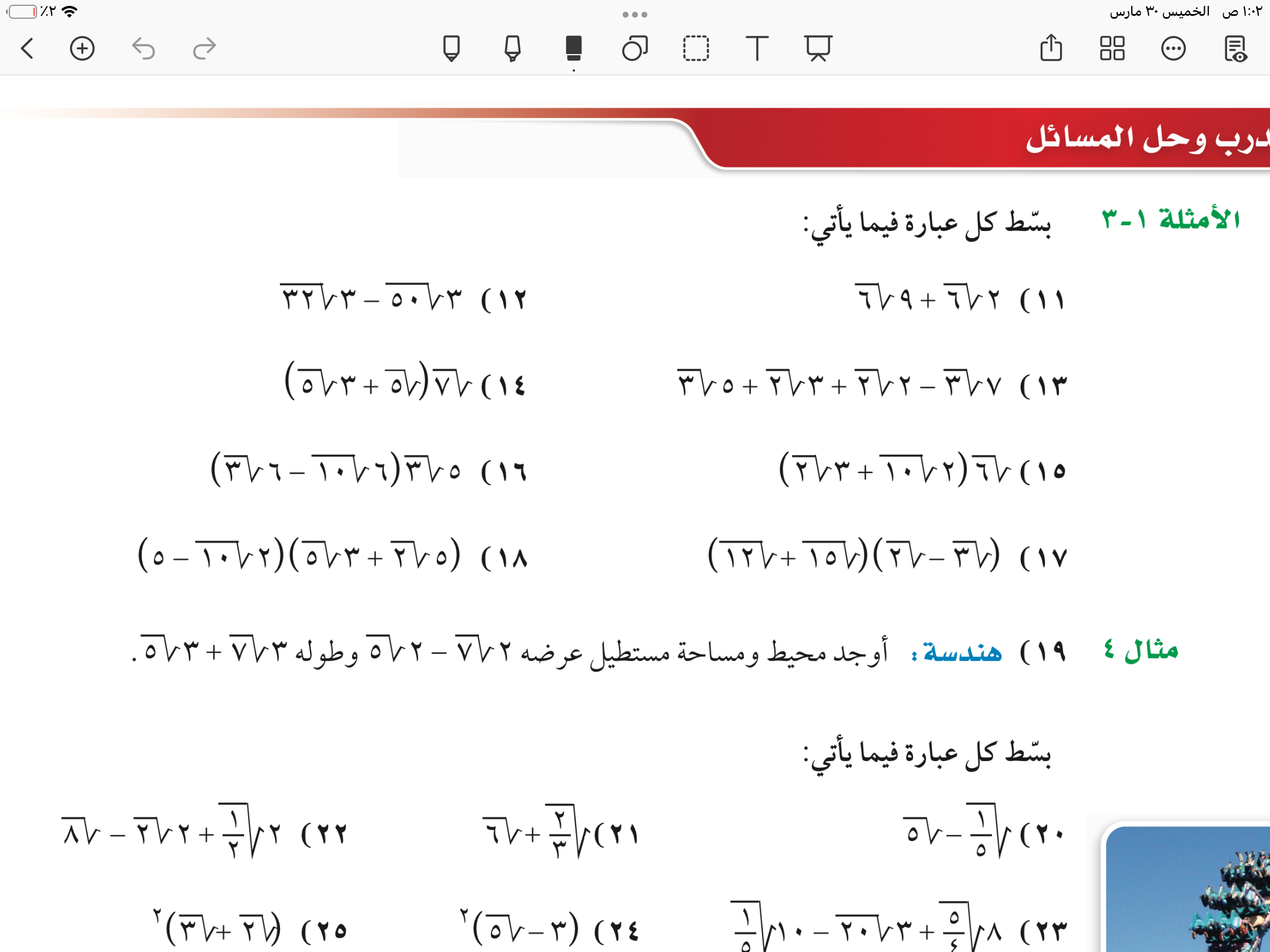 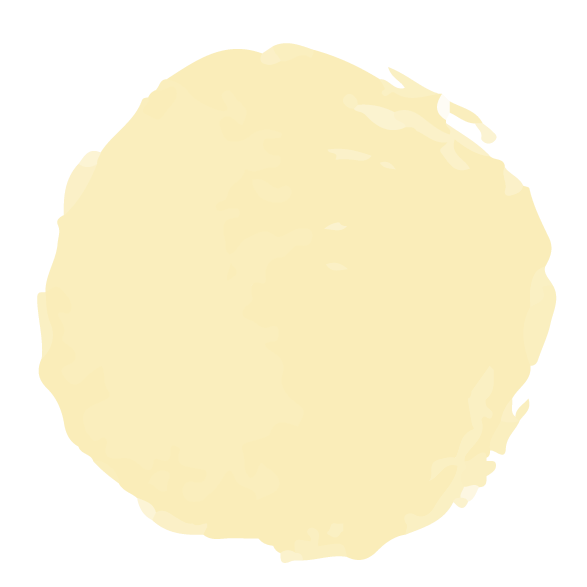 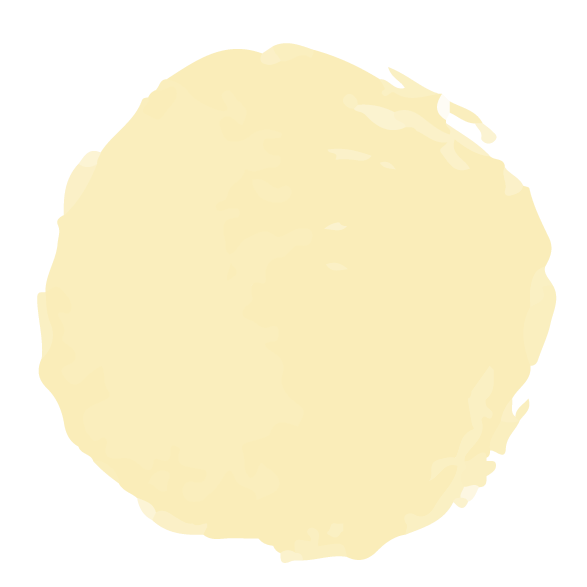 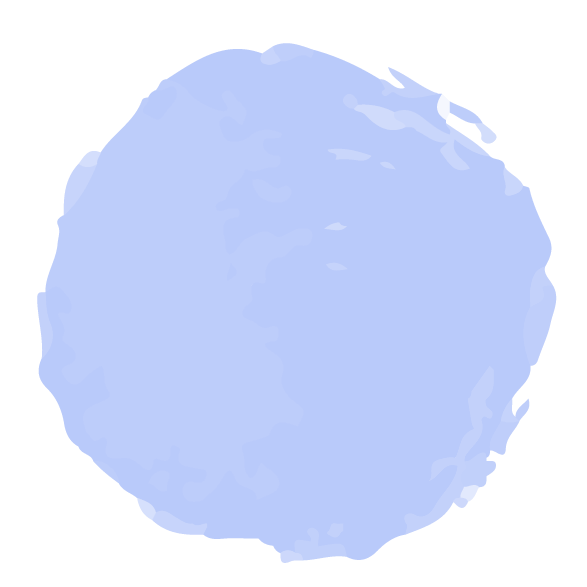 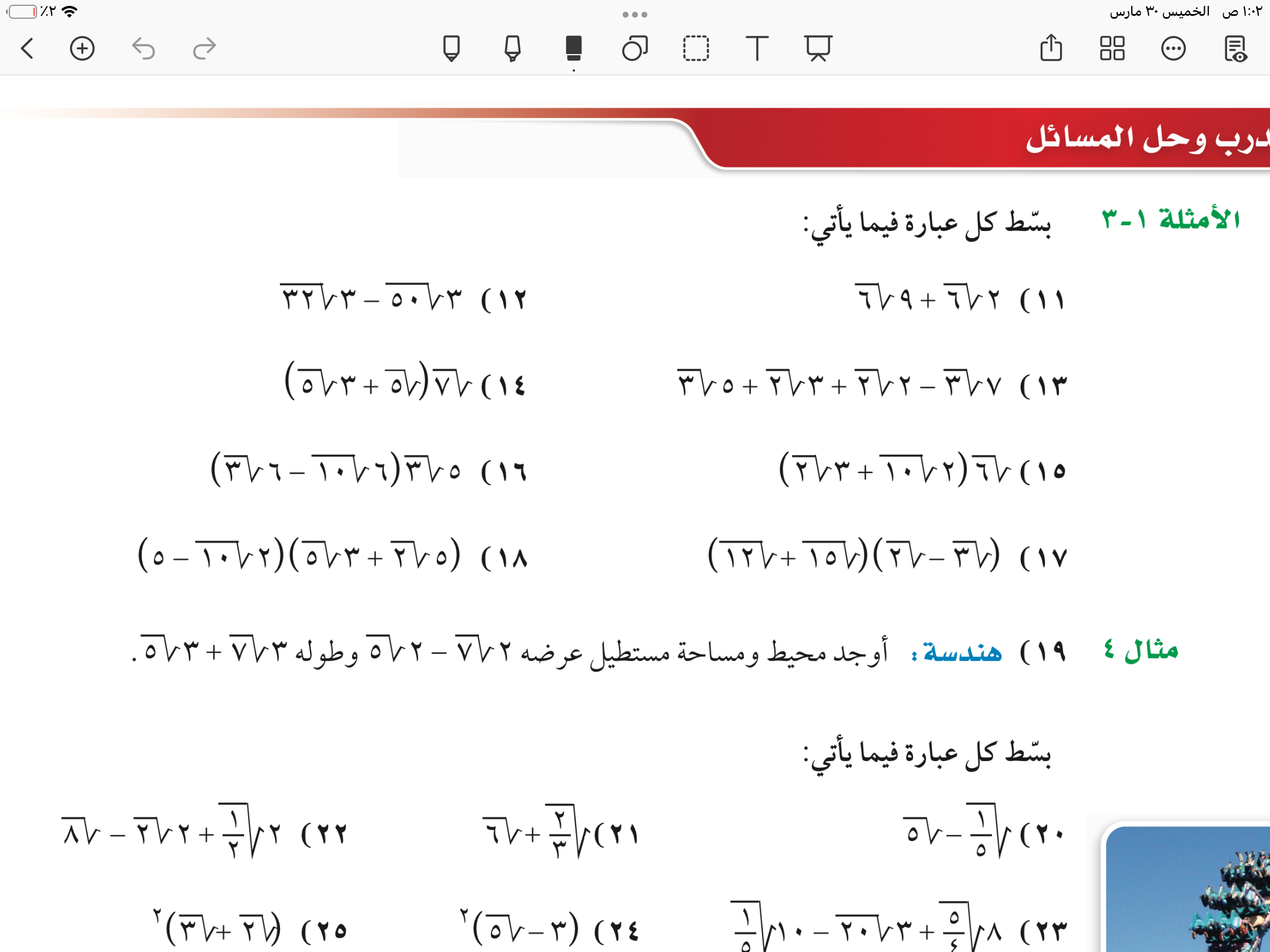 ١١ =
٣،٤،٥ مجموعة اطوال مثلث غير قائم
٢
= ٦
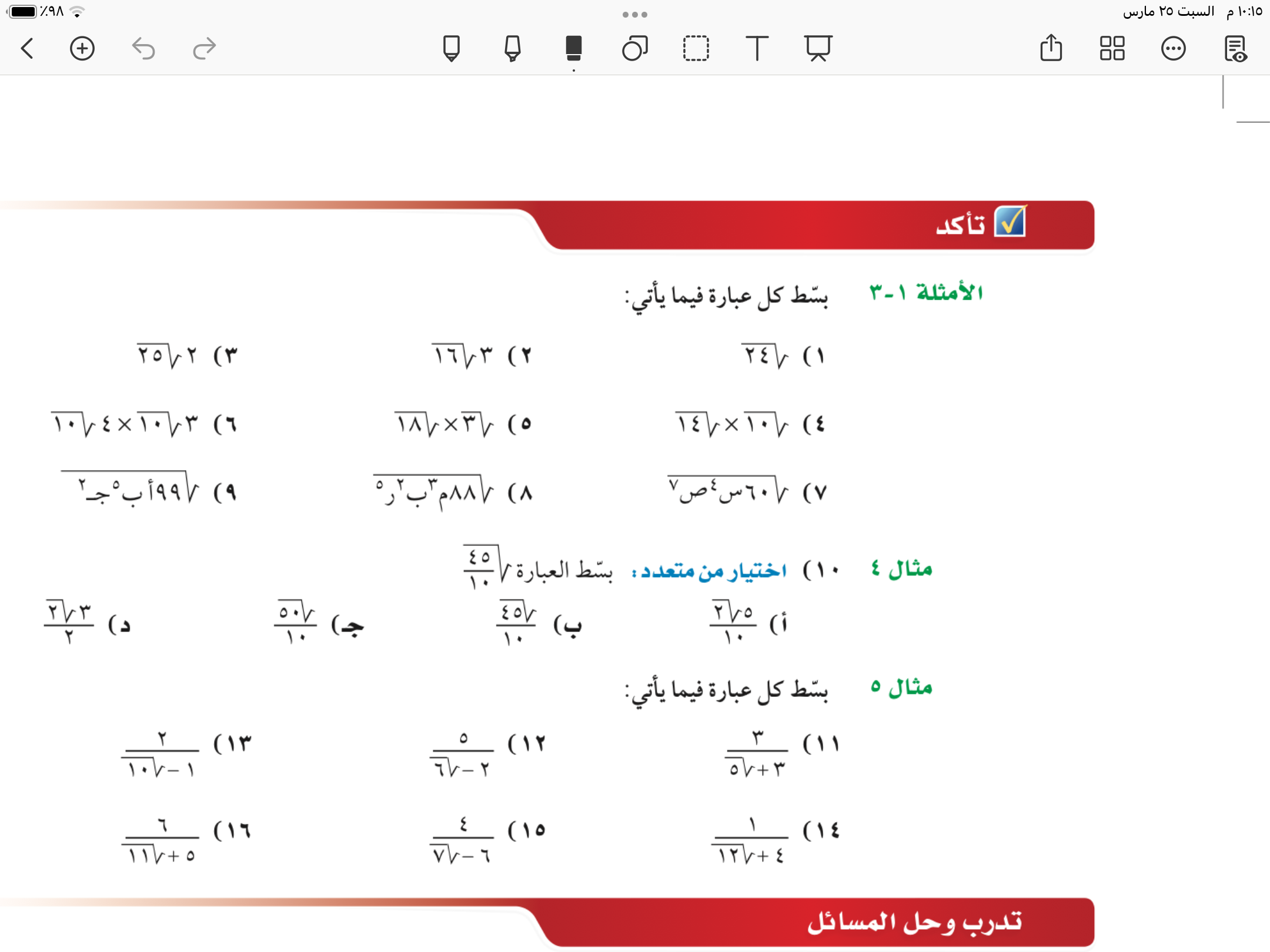 ٣
التاريخ
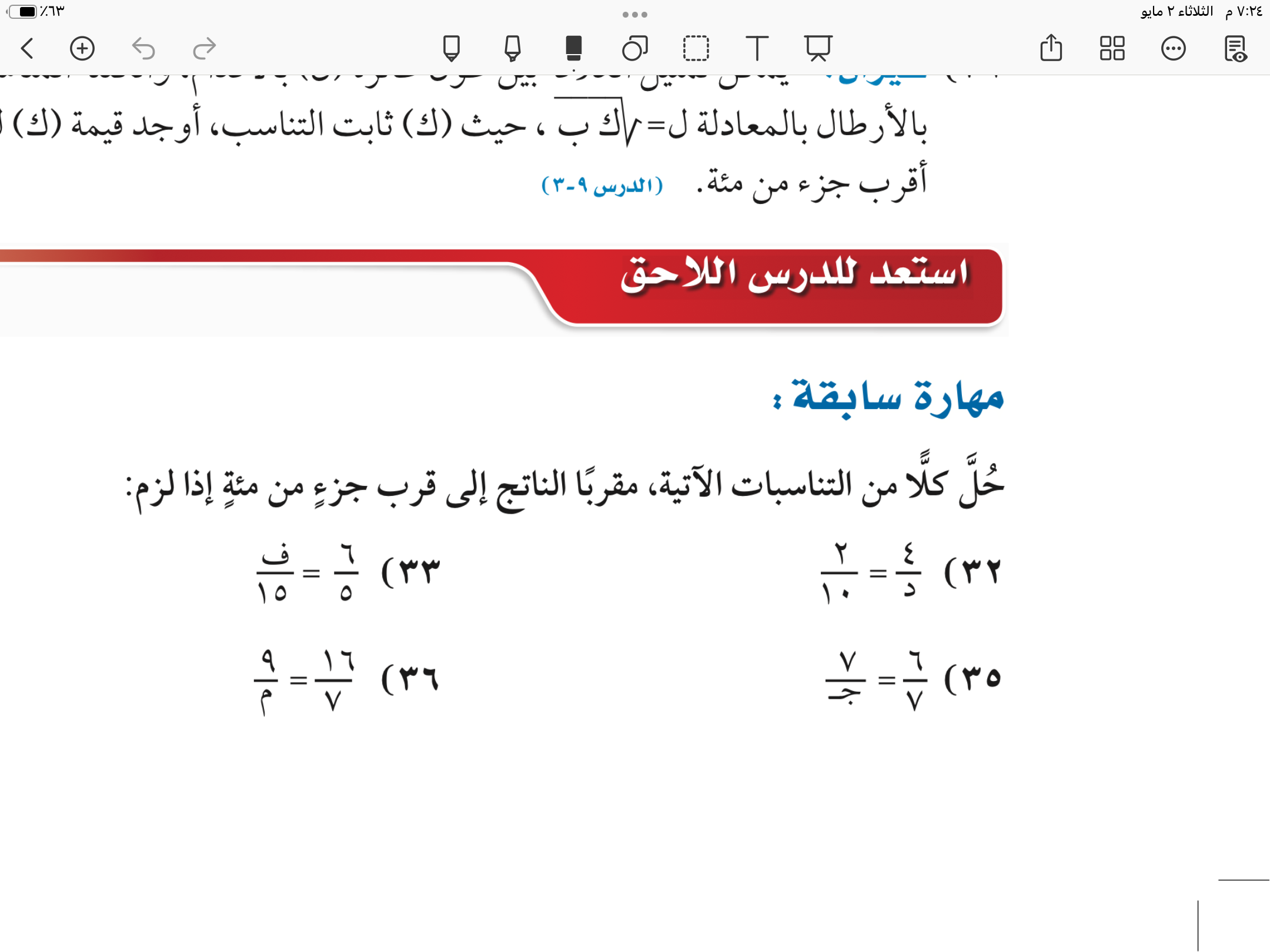 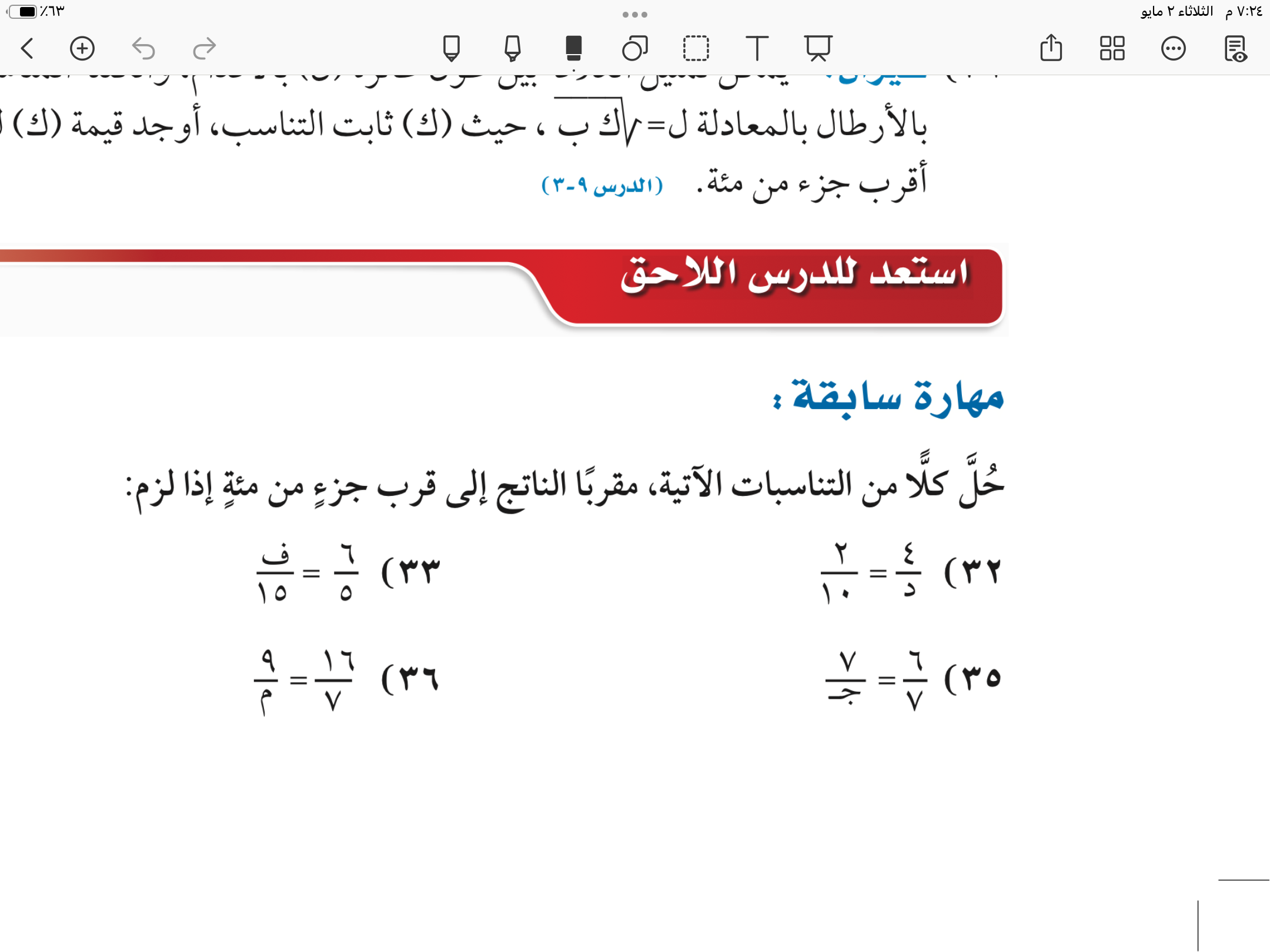 الحصة
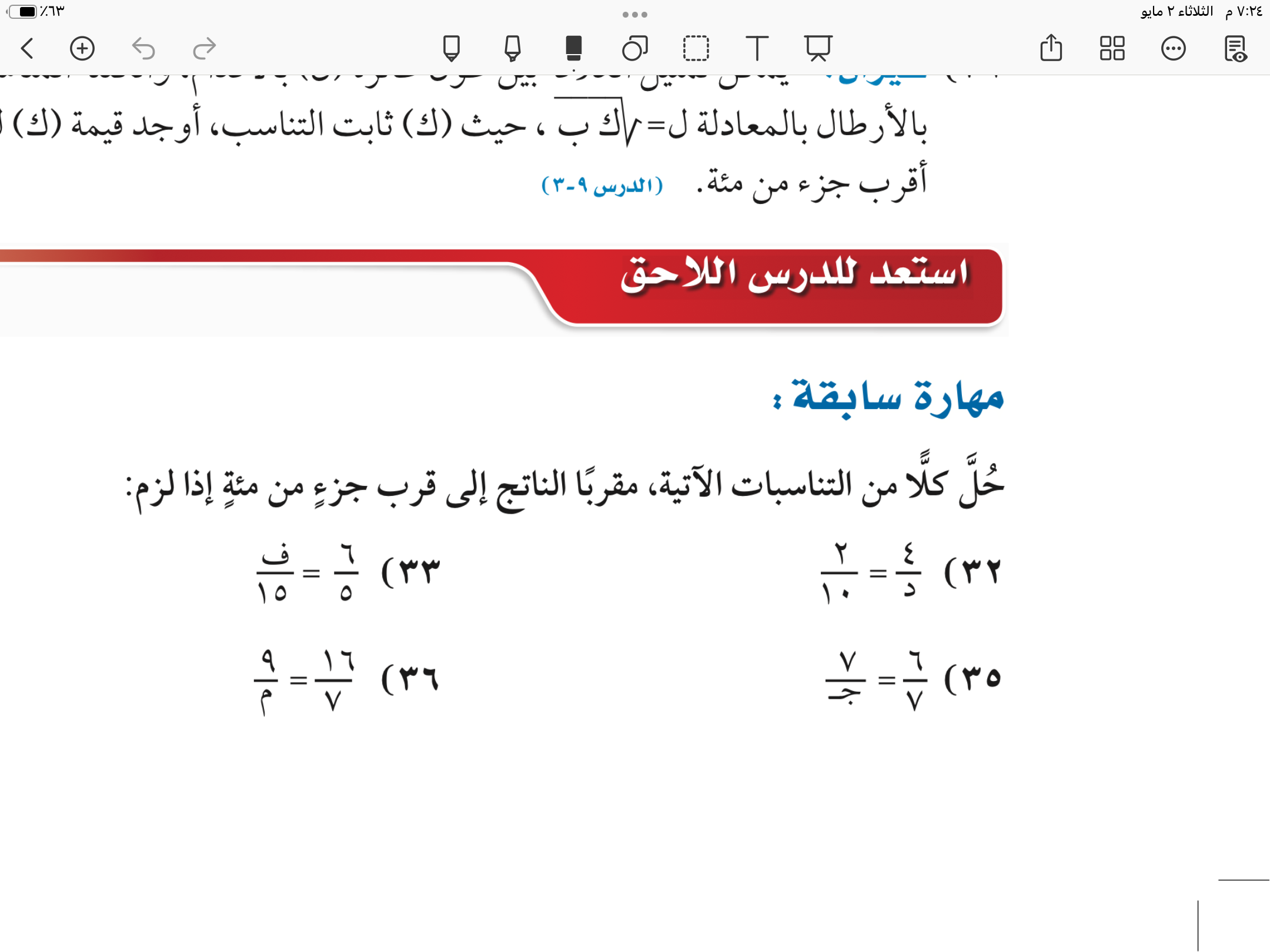 استراتيجية التصفح
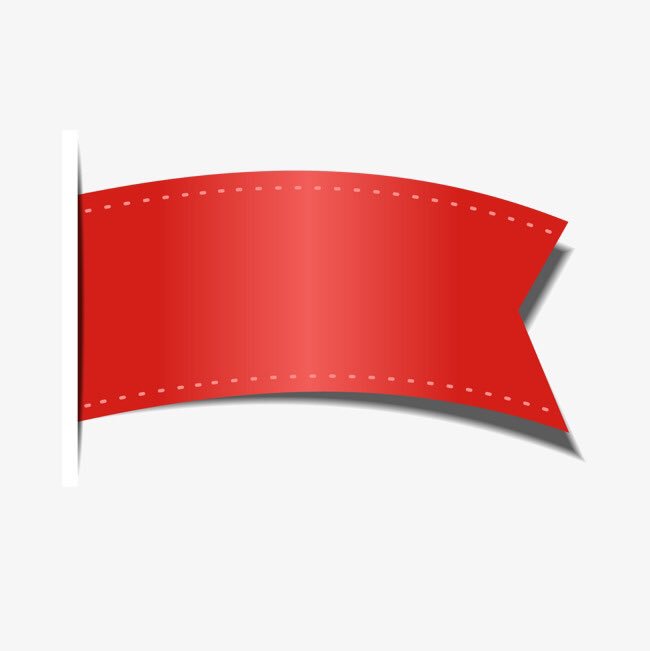 صفحة
٧٢
تشابه
بمعنى تماثل  او تطابق او تناسب او  تجانس او تآلف
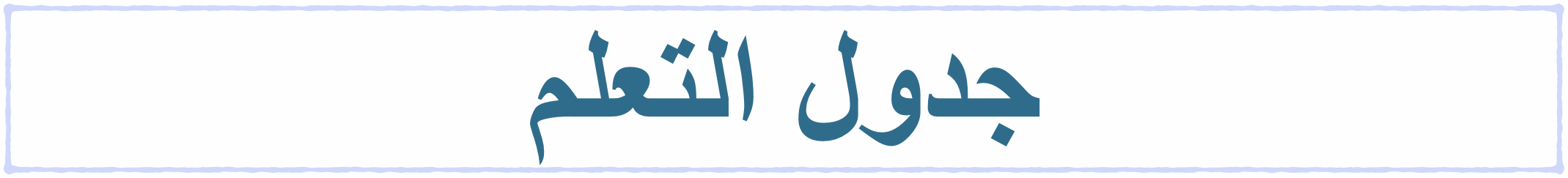 ماذاسنتعلم
ماذا نعرف
ماذا تعلمنا
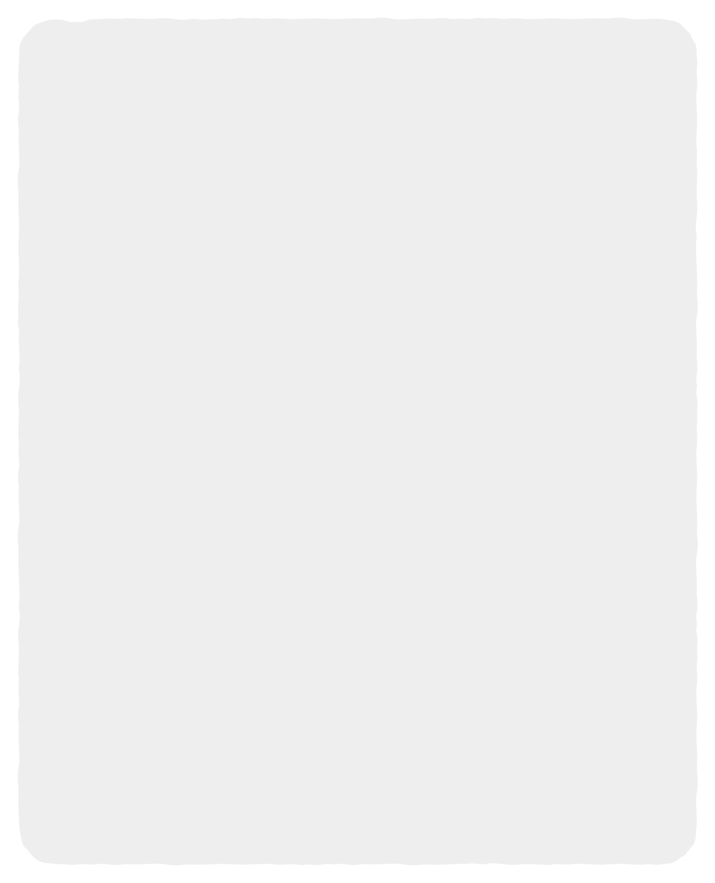 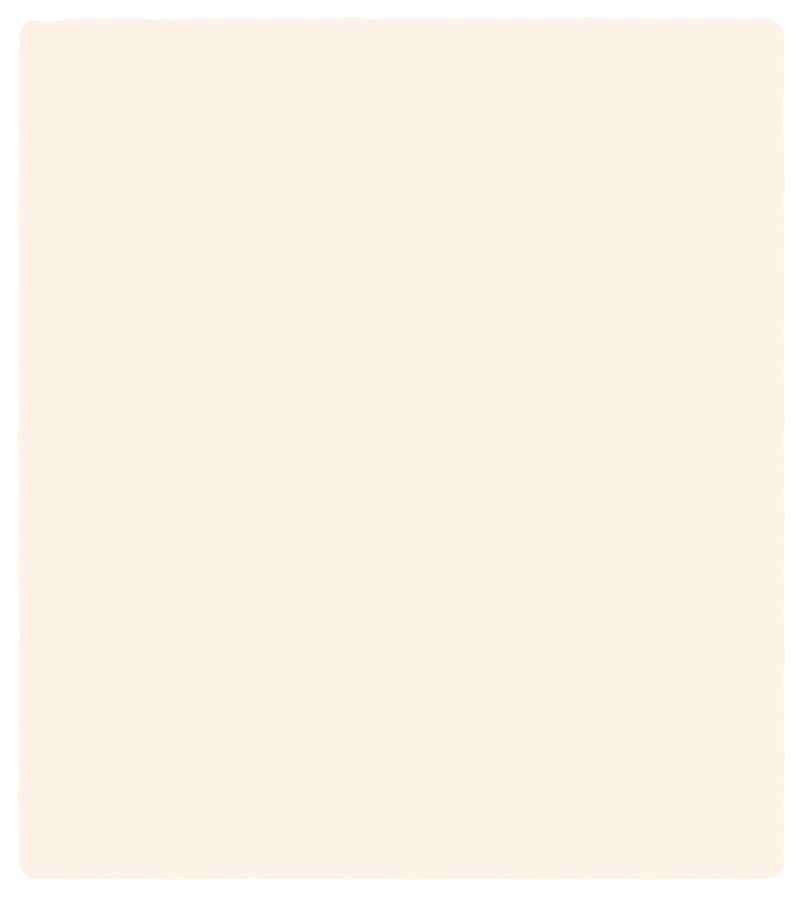 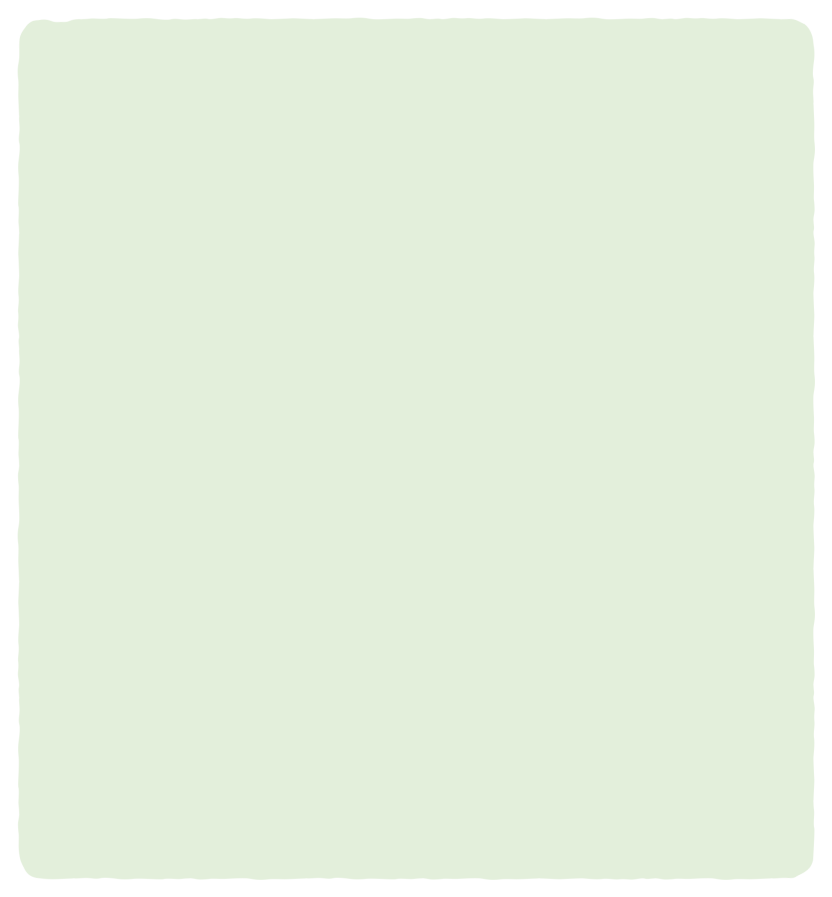 المفردات
🎯 تحديد ما اذا كانت المثلثات متشابهة ام لا 

🎯 ايجاد العناصر المجهولة في مثلثين متشابهين
حل التناسبات
المثلثات المتشابهة
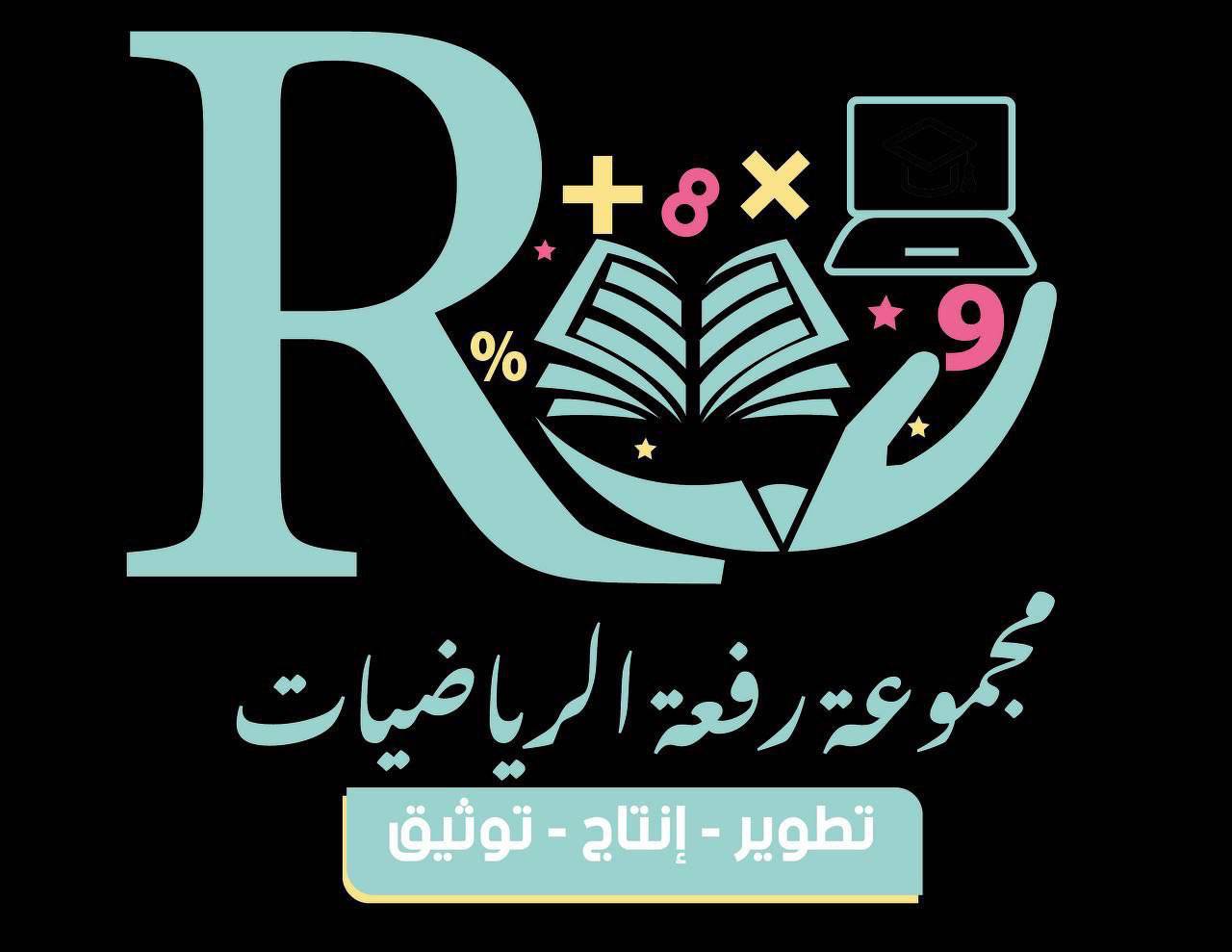 التشابه
hasnaa-2
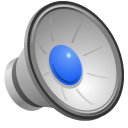 قال تعالي
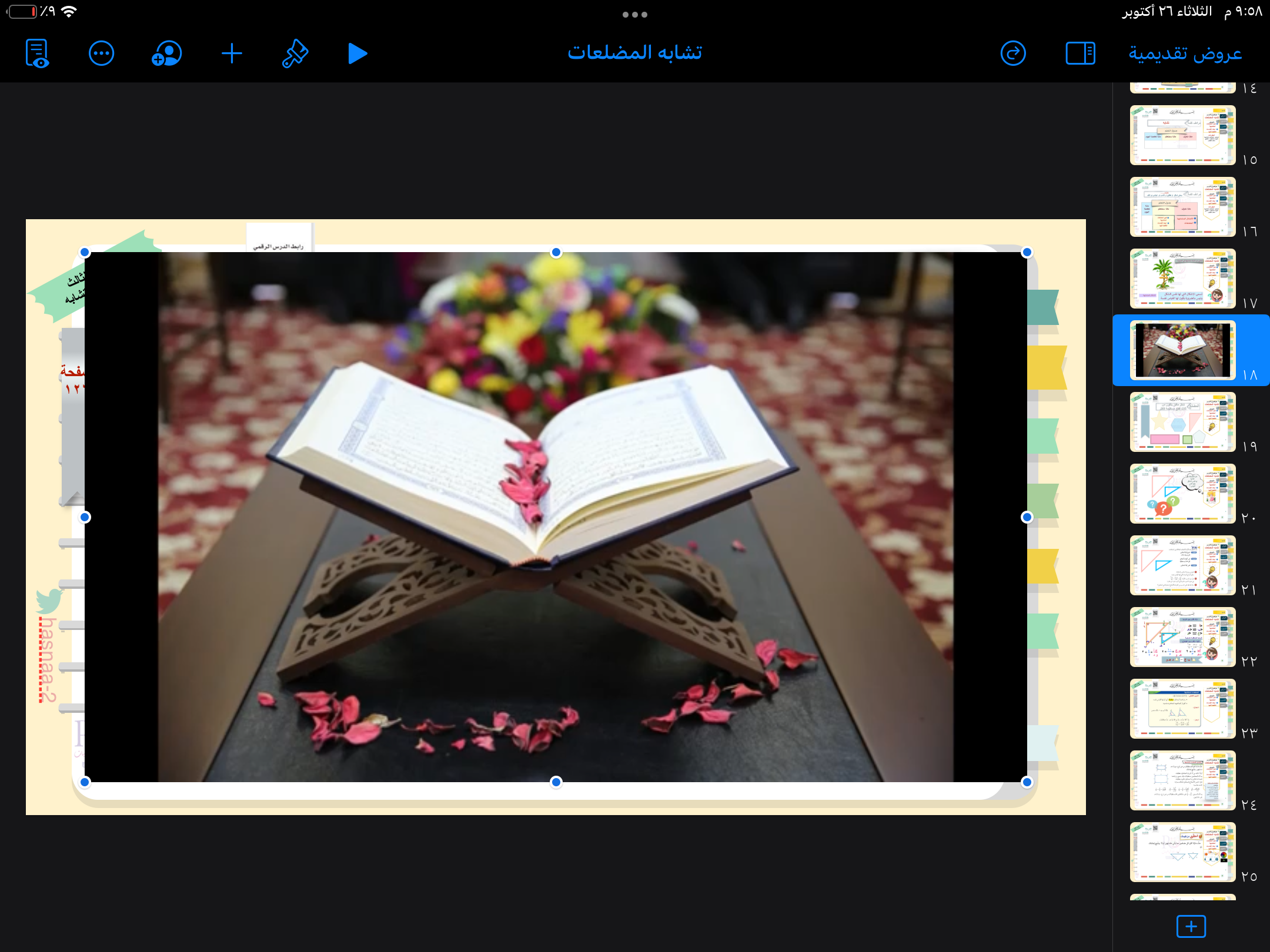 وَهُوَ الَّذِي أَنْزَلَ مِنَ السَّمَاءِ مَاءً فَأَخْرَجْنَا بِهِ نَبَاتَ كُلِّ شَيْءٍ فَأَخْرَجْنَا مِنْهُ خَضِرًا نُخْرِجُ مِنْهُ حَبًّا مُتَرَاكِبًا وَمِنَ النَّخْلِ مِنْ طَلْعِهَا قِنْوَانٌ دَانِيَةٌ وَجَنَّاتٍ مِنْ أَعْنَابٍ وَالزَّيْتُونَ وَالرُّمَّانَ مُشْتَبِهًا وَغَيْرَ مُتَشَابِهٍ ۗ انْظُرُوا إِلَىٰ ثَمَرِهِ إِذَا أَثْمَرَ وَيَنْعِهِ ۚ إِنَّ فِي ذَٰلِكُمْ لَآيَاتٍ لِقَوْمٍ يُؤْمِنُونَ
وكما تعلمنا في مادة الاجتماعيات 
ان هناك مناطق تتشابة في  مناخها مع اختلاف موقعها 
مثل المناطق الصحراوية تختلف في الموقع ولكن تتشابه في المناخ
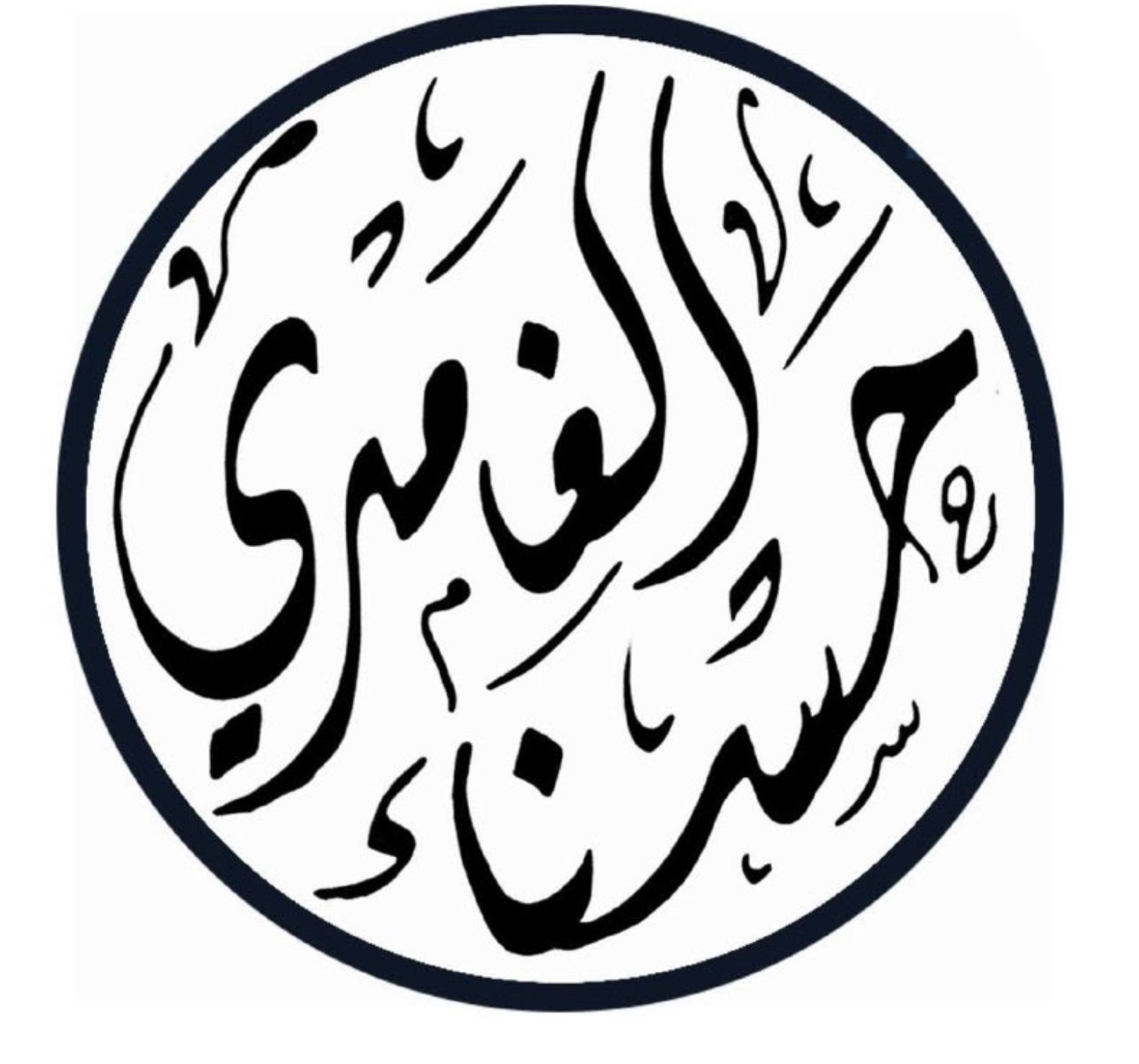 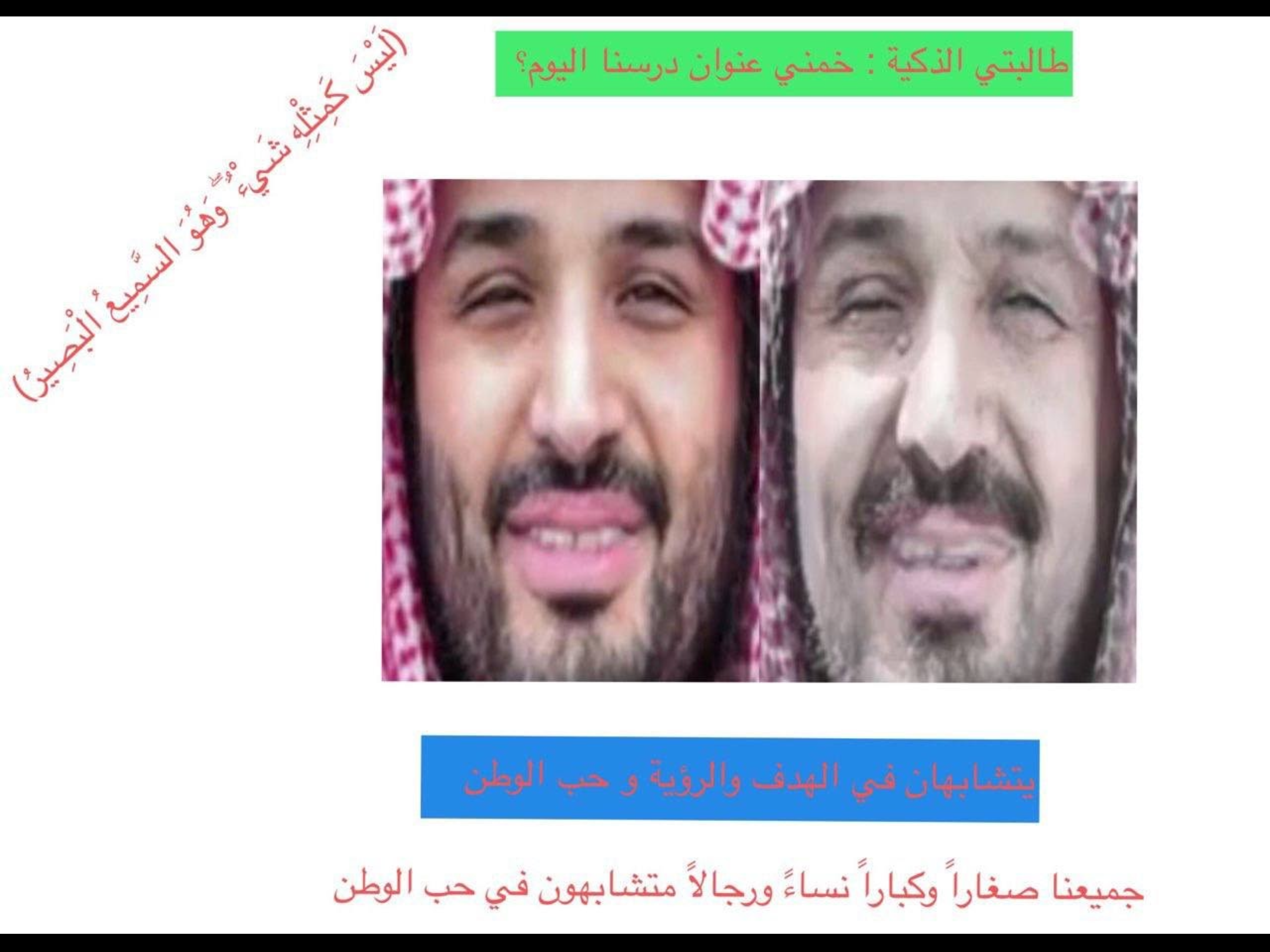 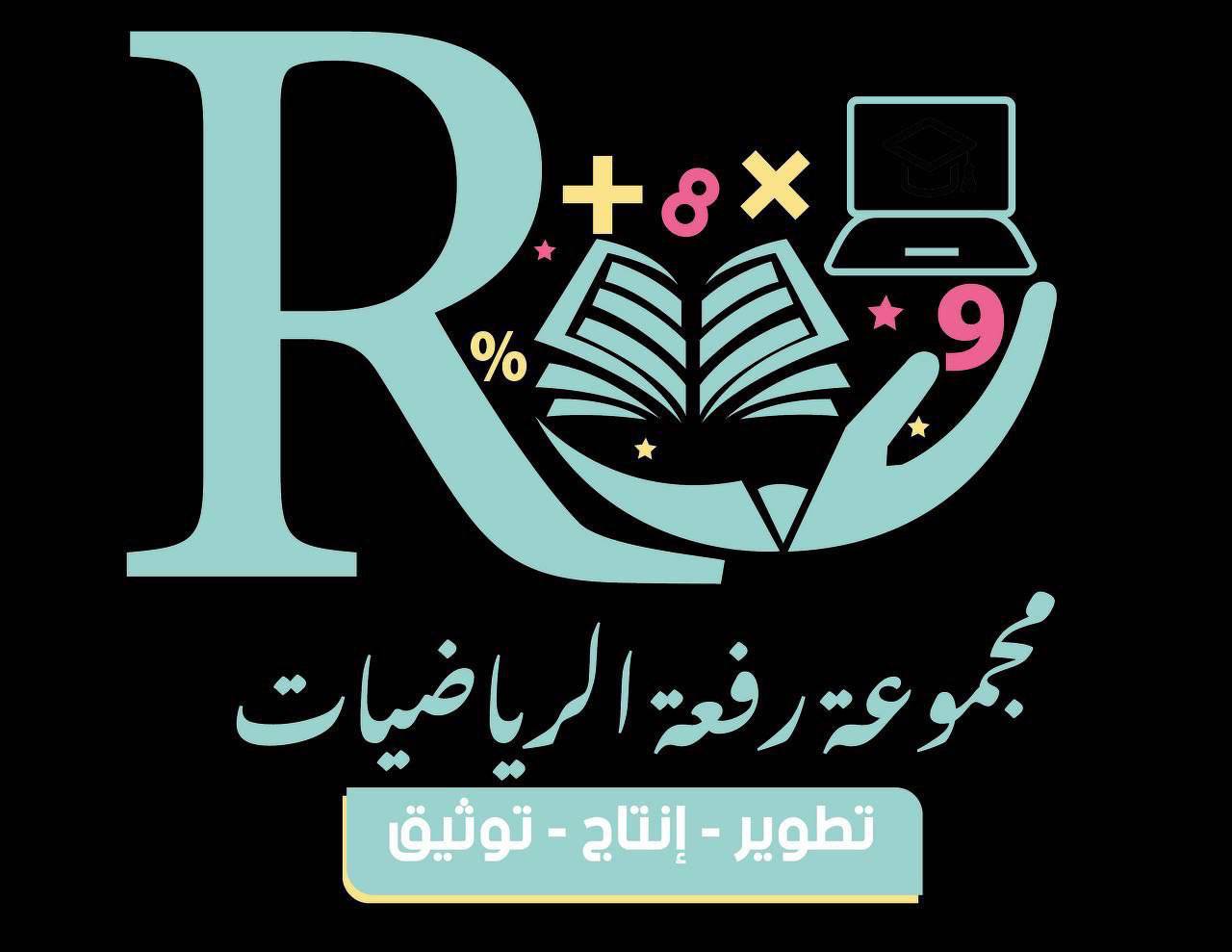 التشابه
hasnaa-2
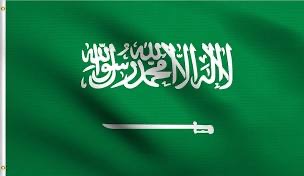 يتشابهان في الرؤية والهدف وحب الوطن
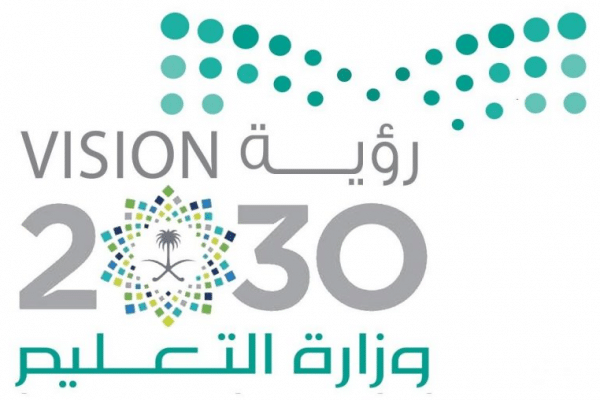 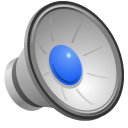 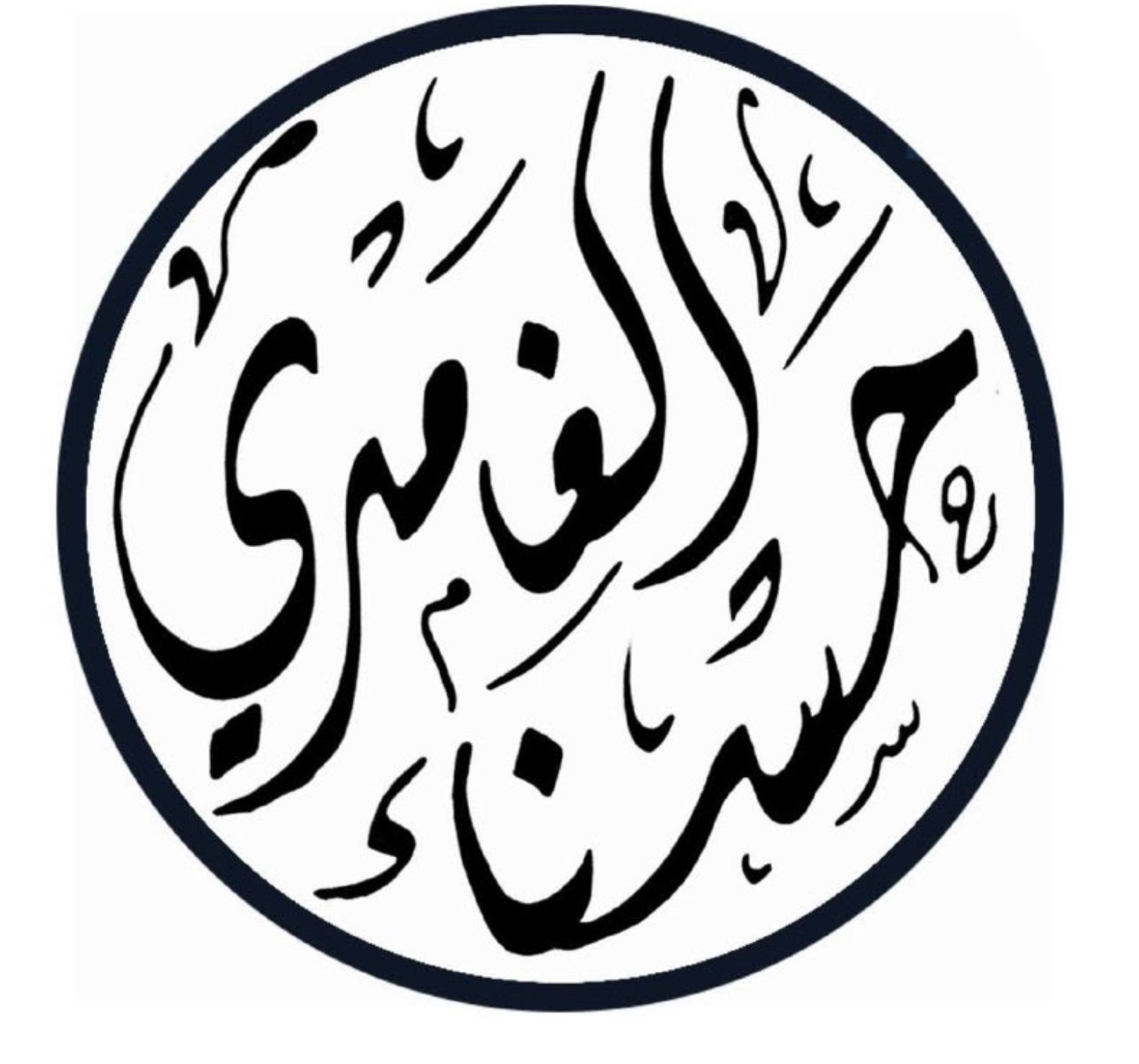 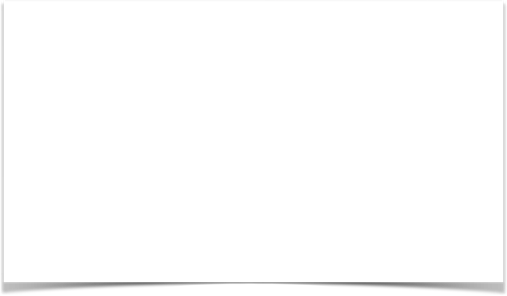 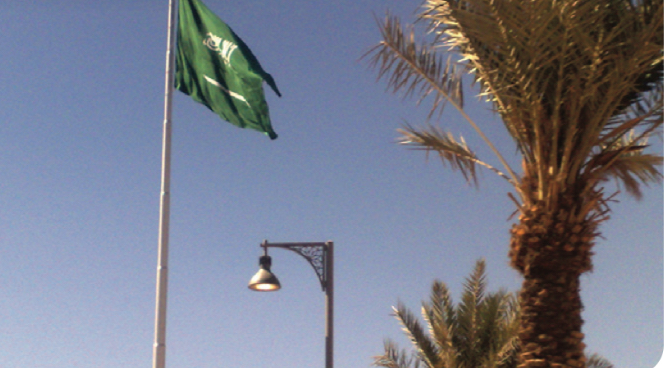 ٧٢
لماذا ؟
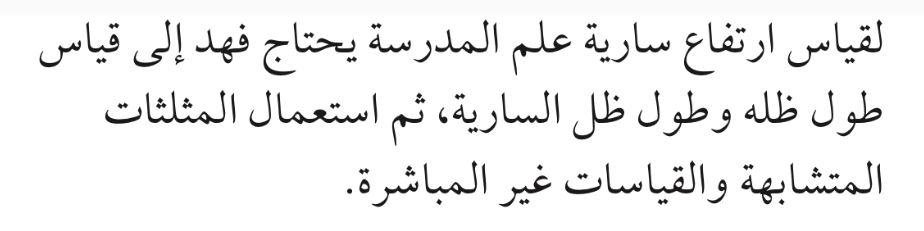 المفردات
المثلثات المتشابهة
▪️لنفرض ان طول ظل سارية العلم ٥ أمثال ظل فهد فكم مرة يساوي  ارتفاع سارية العلم  من طول فهد ؟
٥ مرات
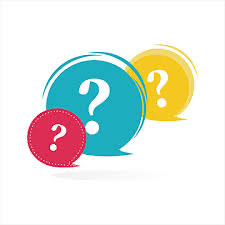 النسبة بين طولي الظلين  هي نفسها النسبة بين طول سارية العلم وطول فهد
▪️كيف تصف هذه الفكرة باستعمال النسب ؟
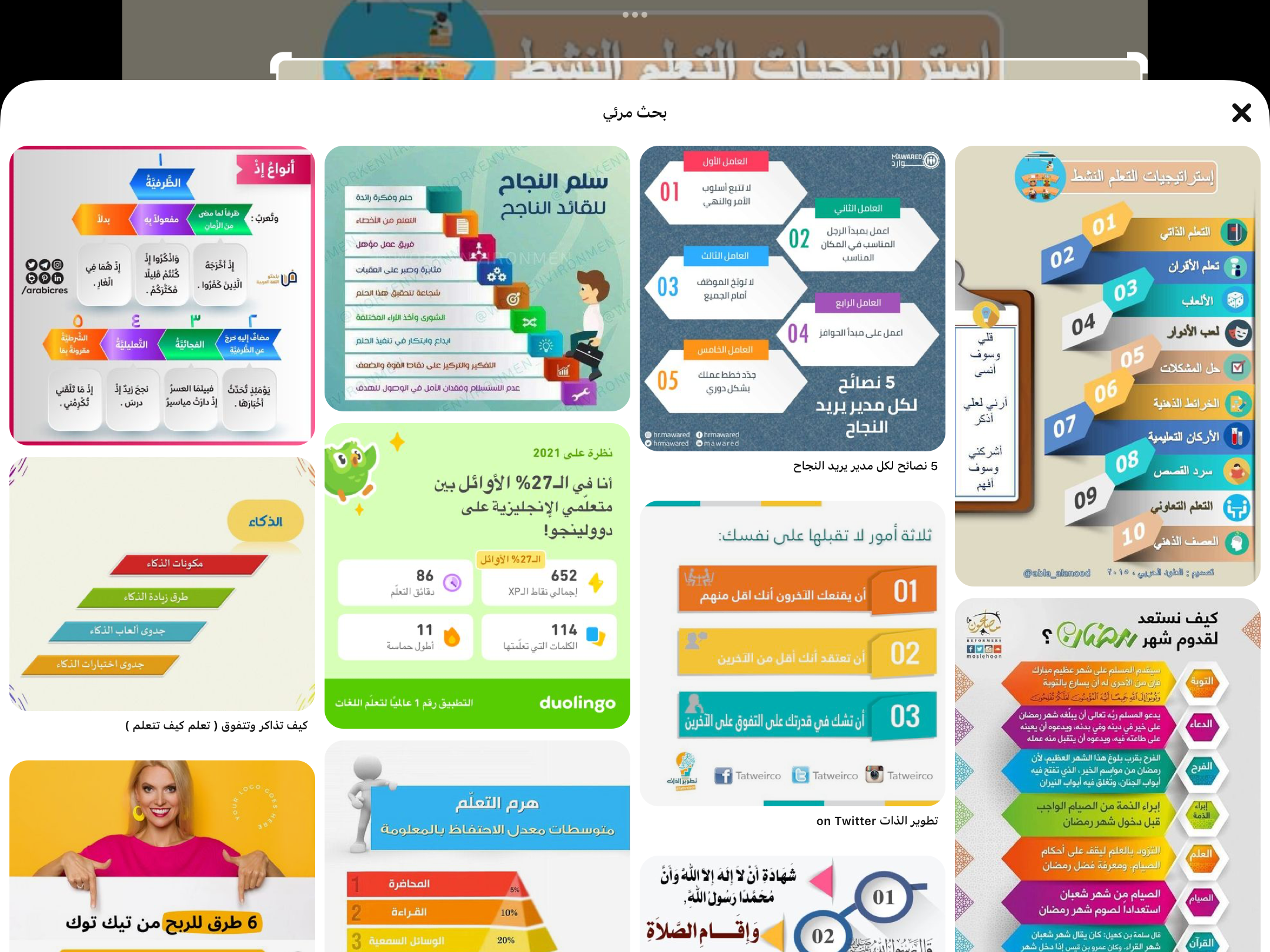 تسمى تناسبا
▪️ماذا تسمى المعادلة التي تنص على تساوي نسبتين ؟
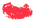 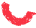 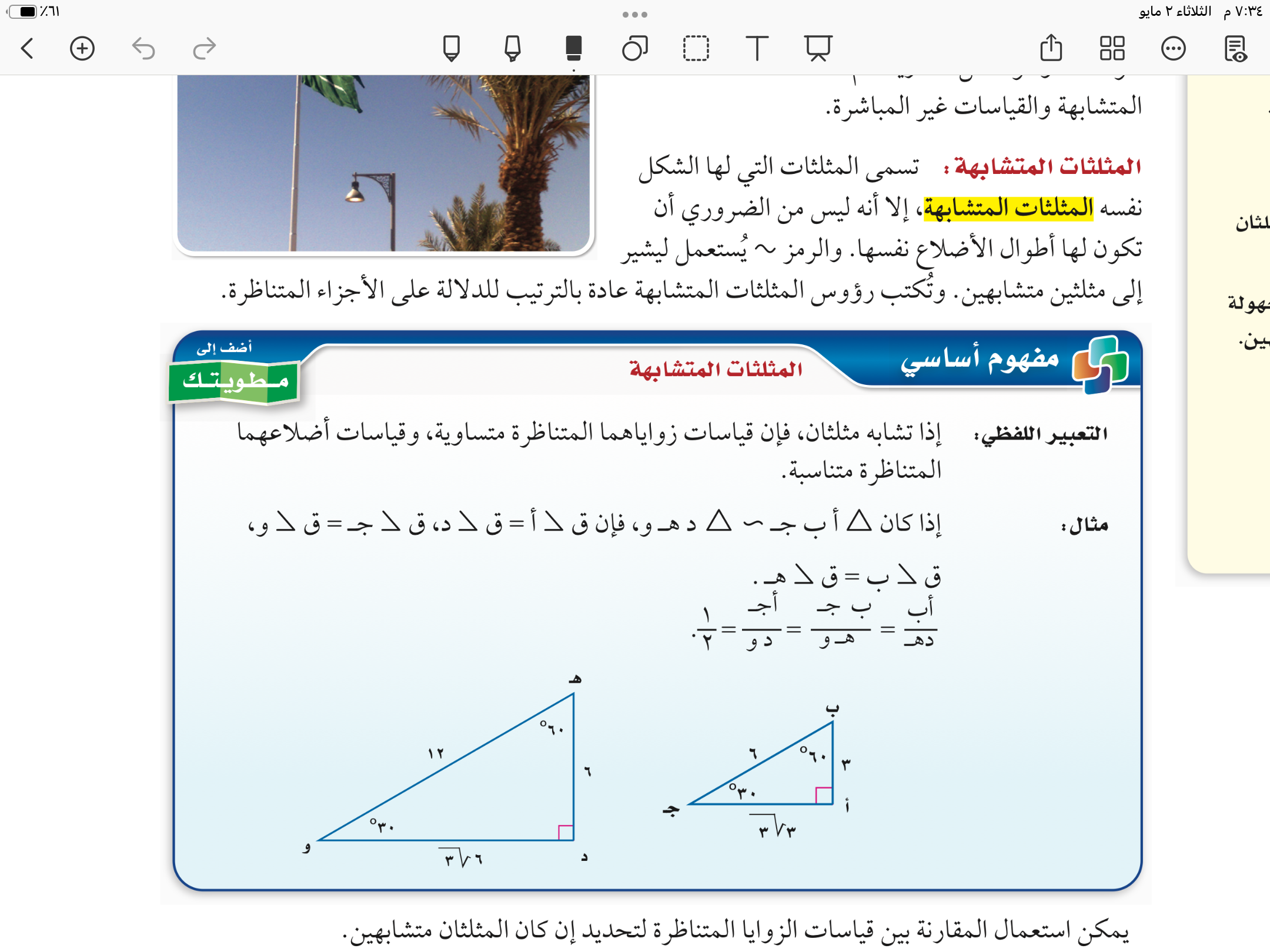 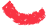 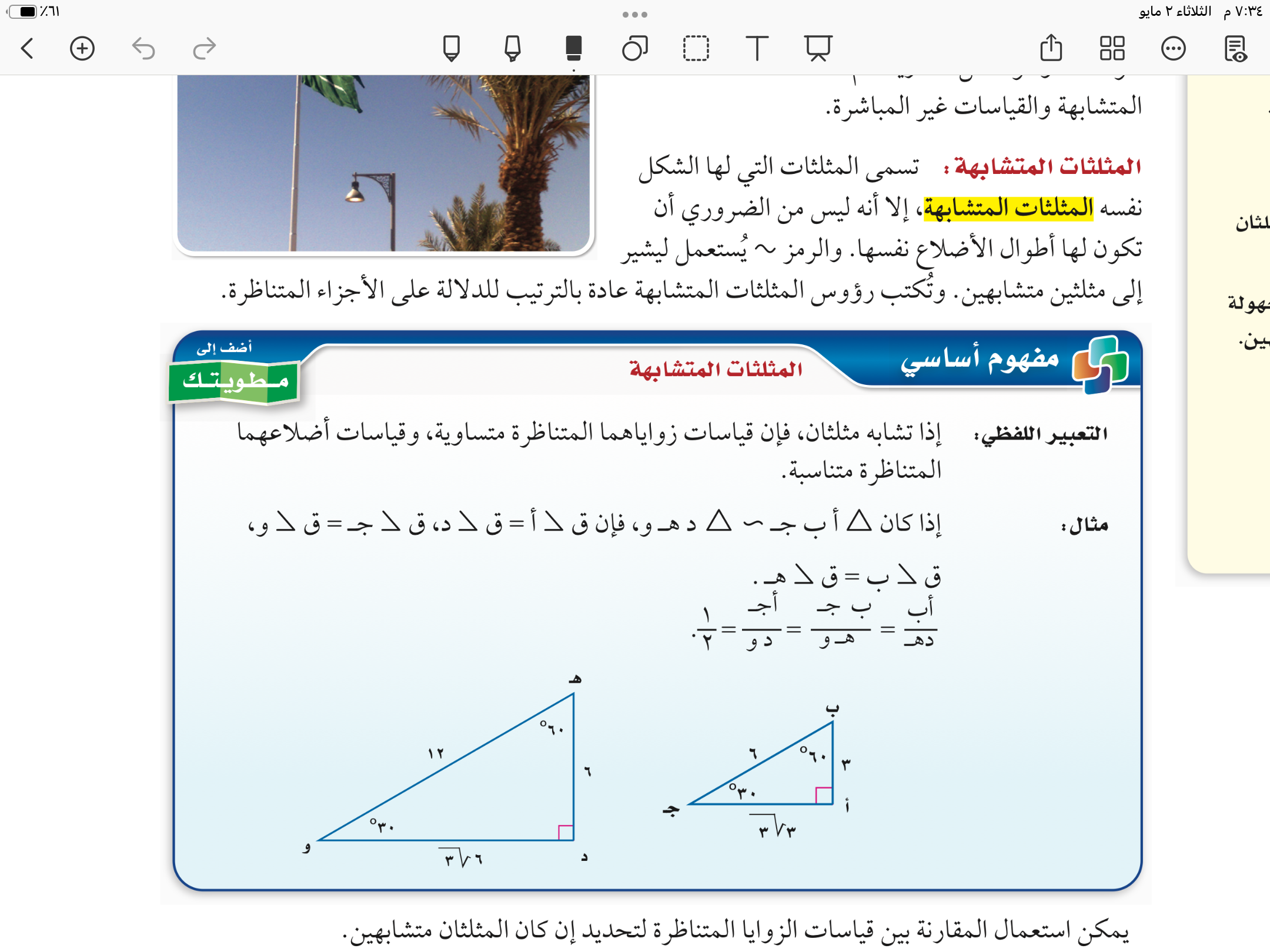 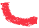 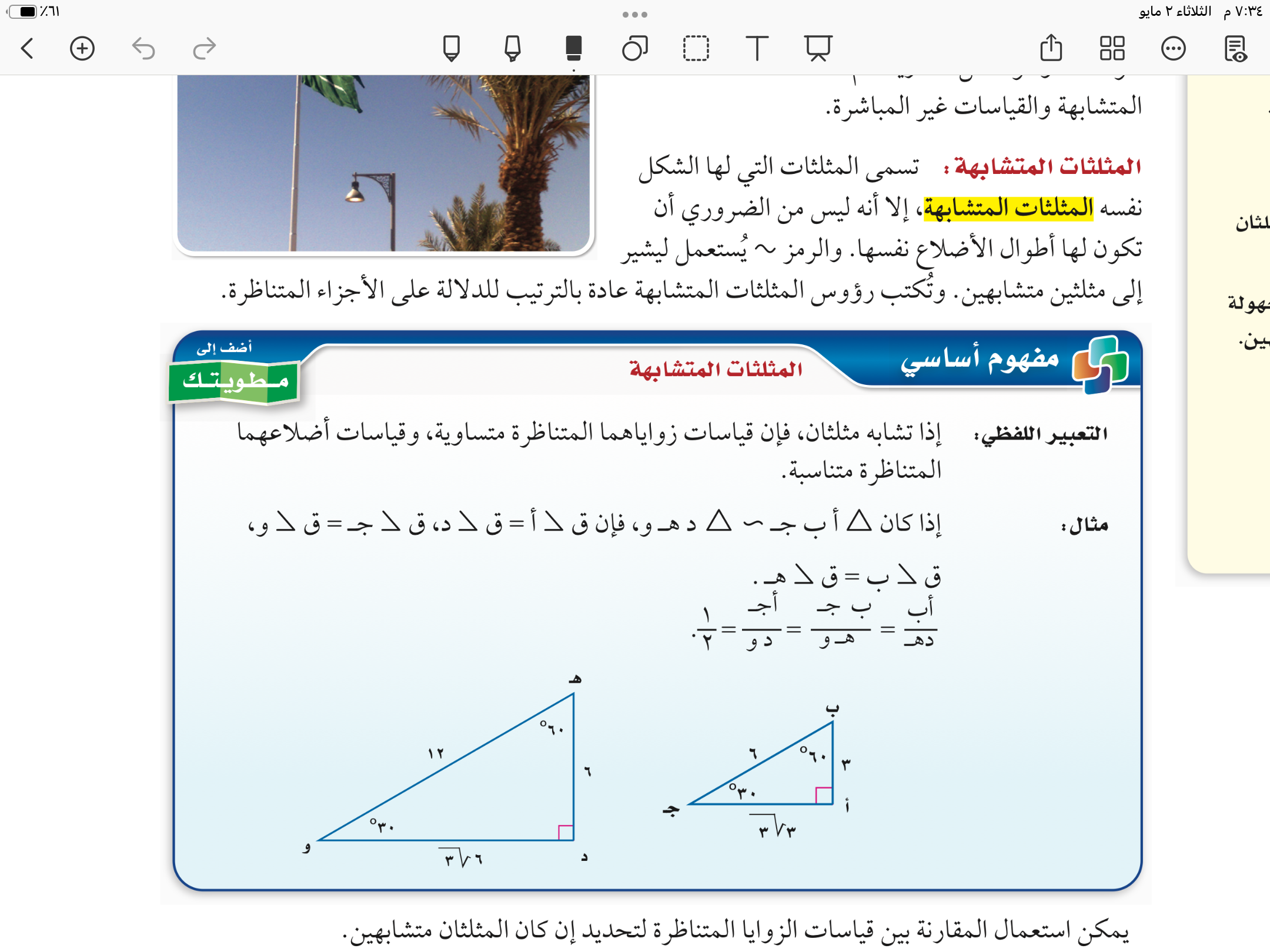 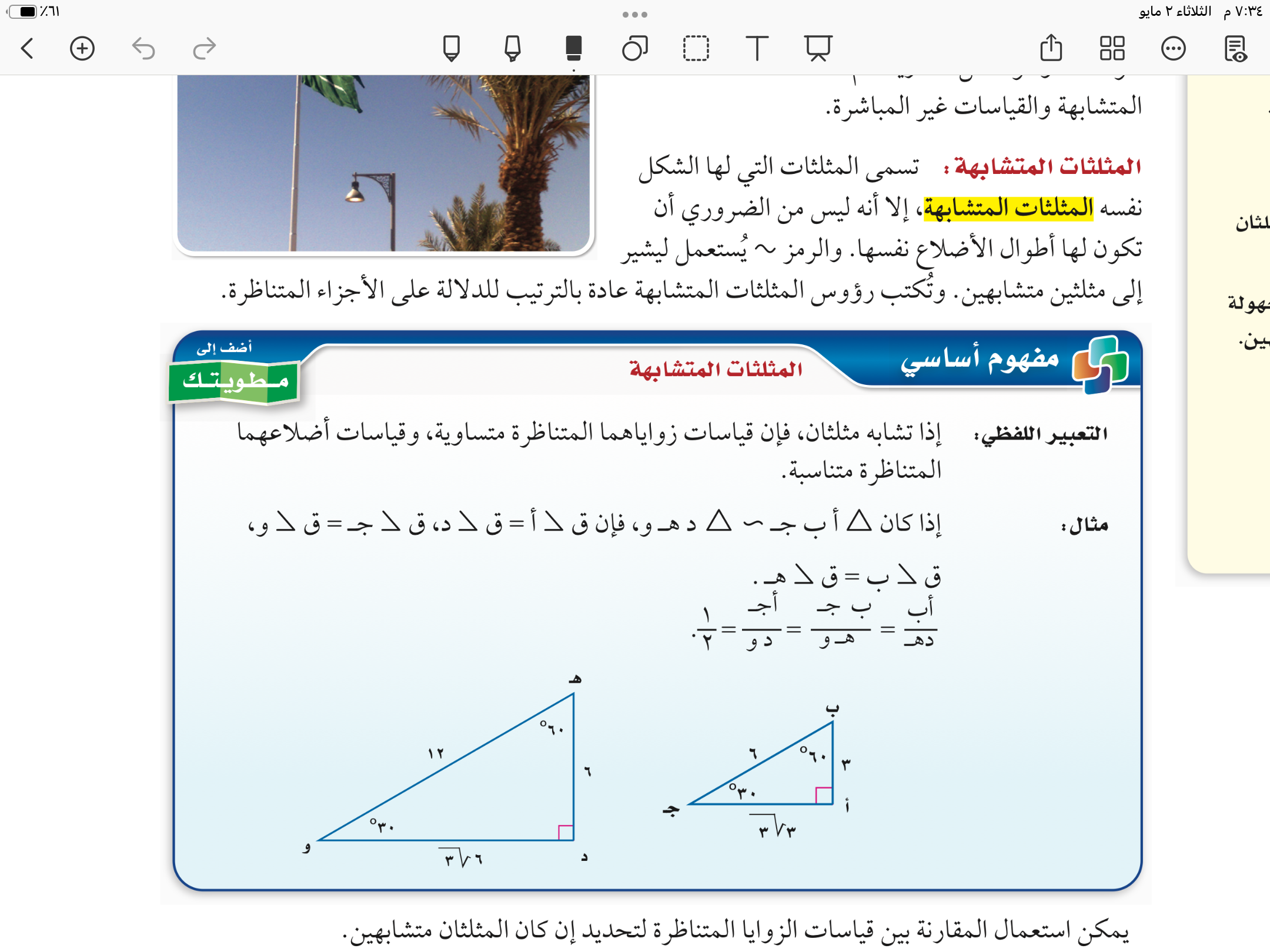 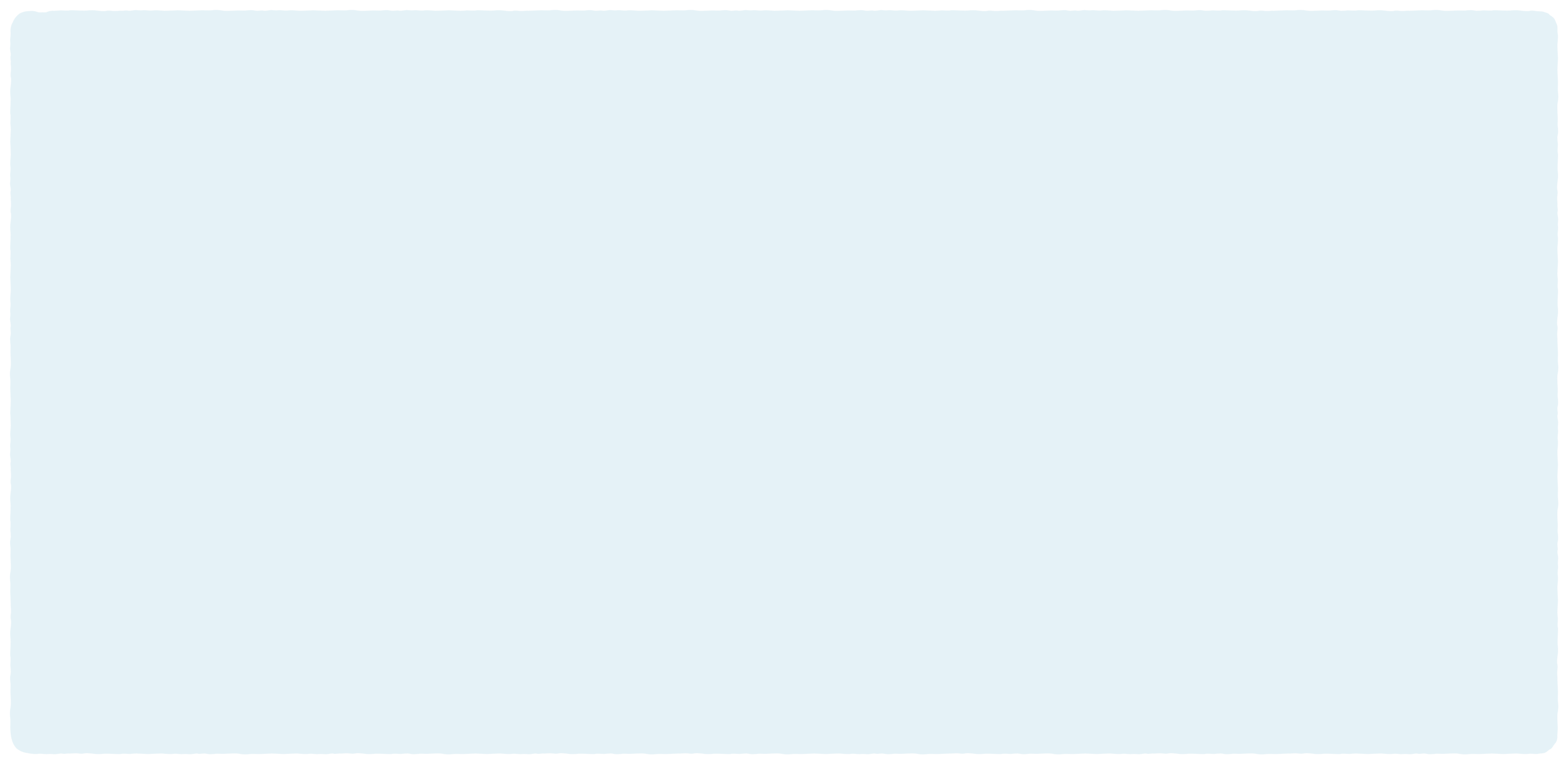 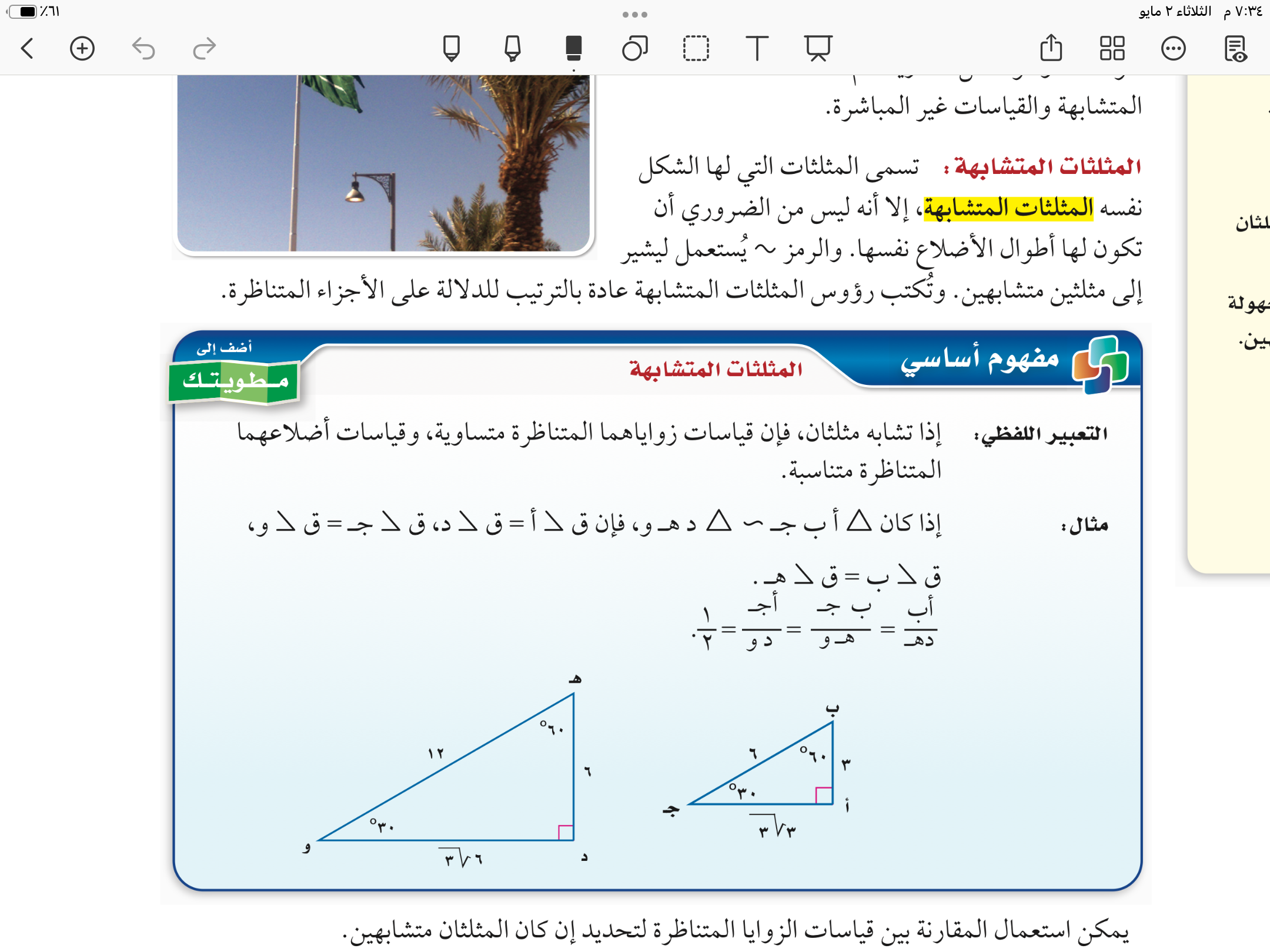 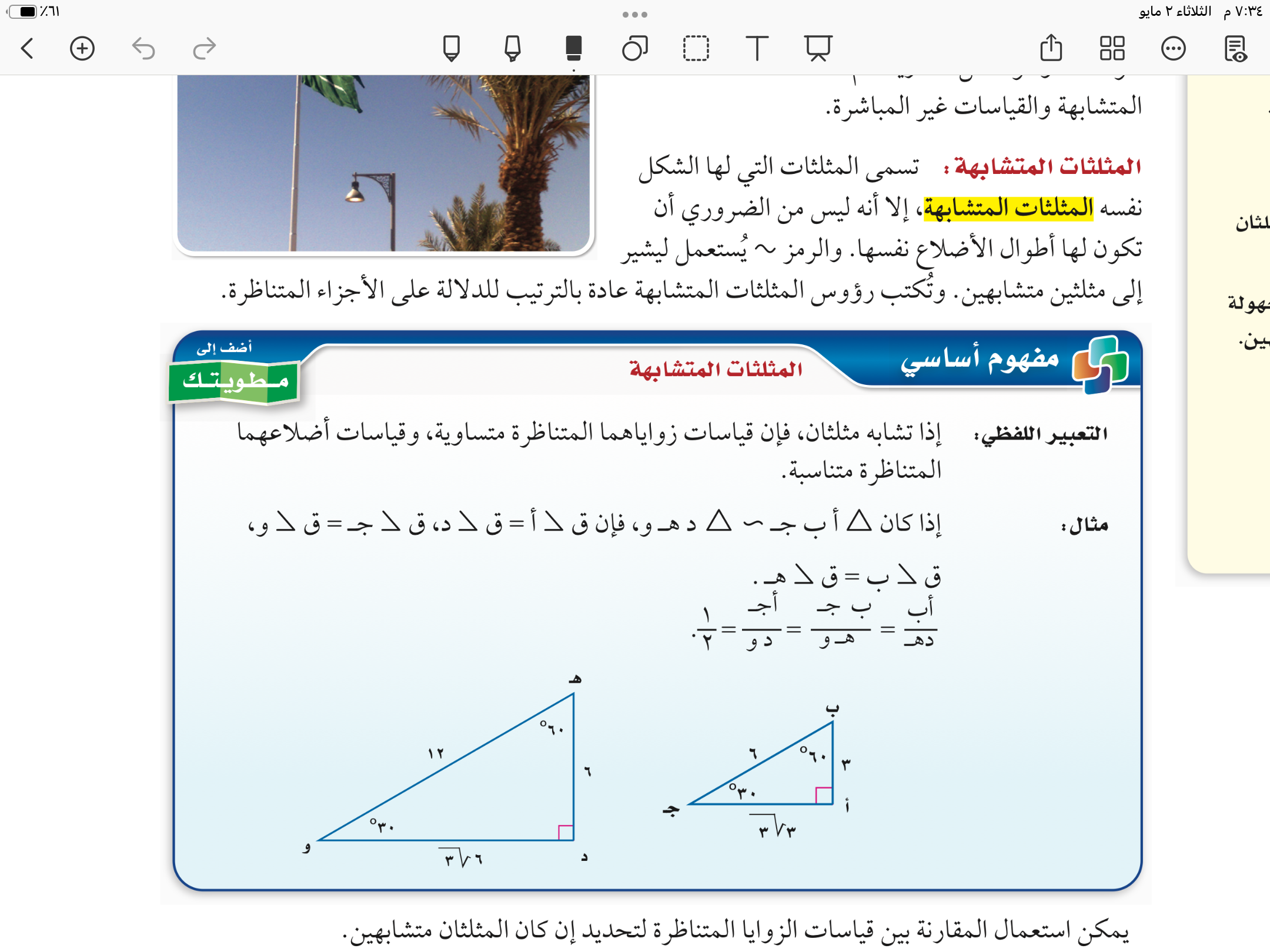 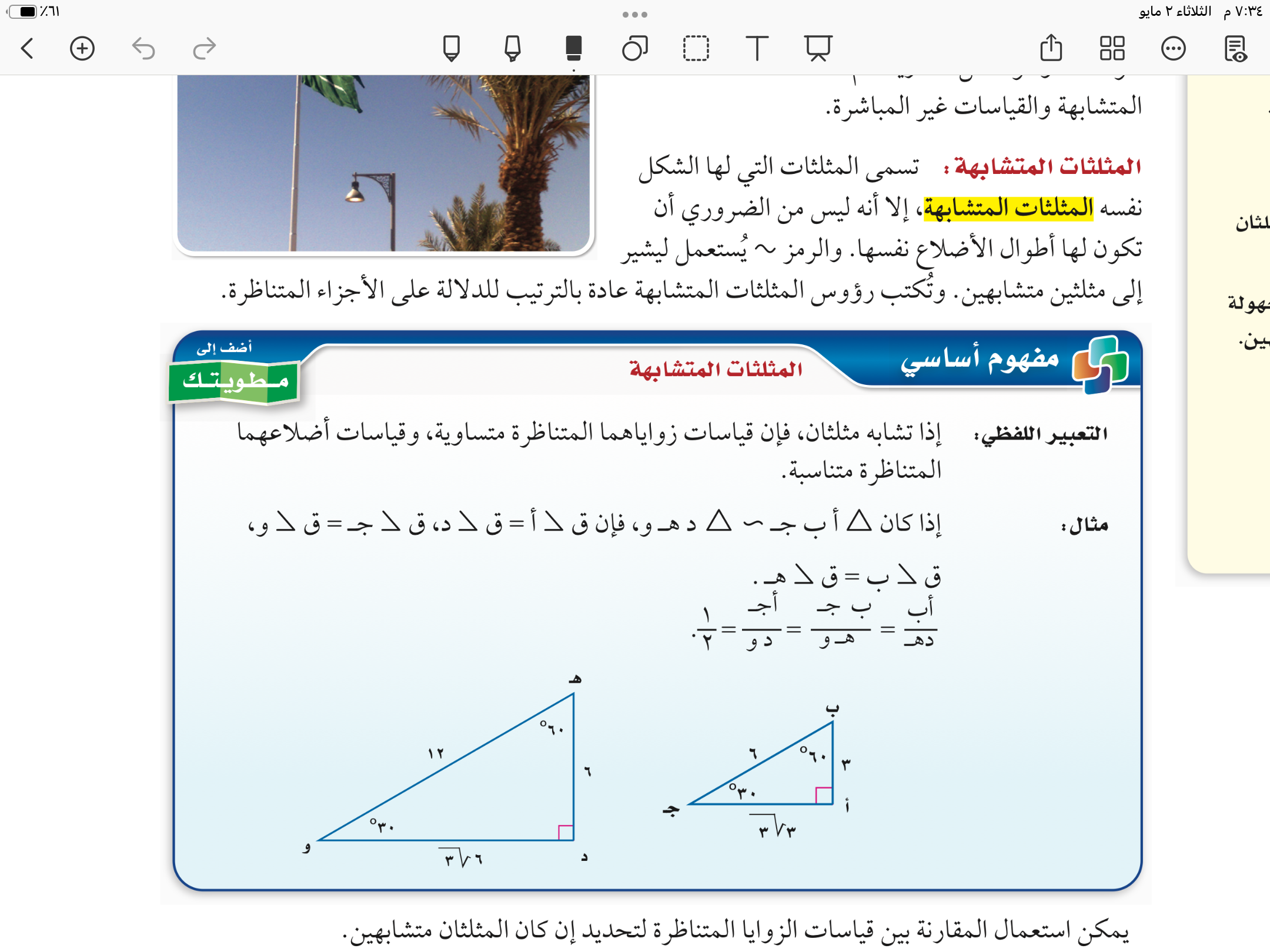 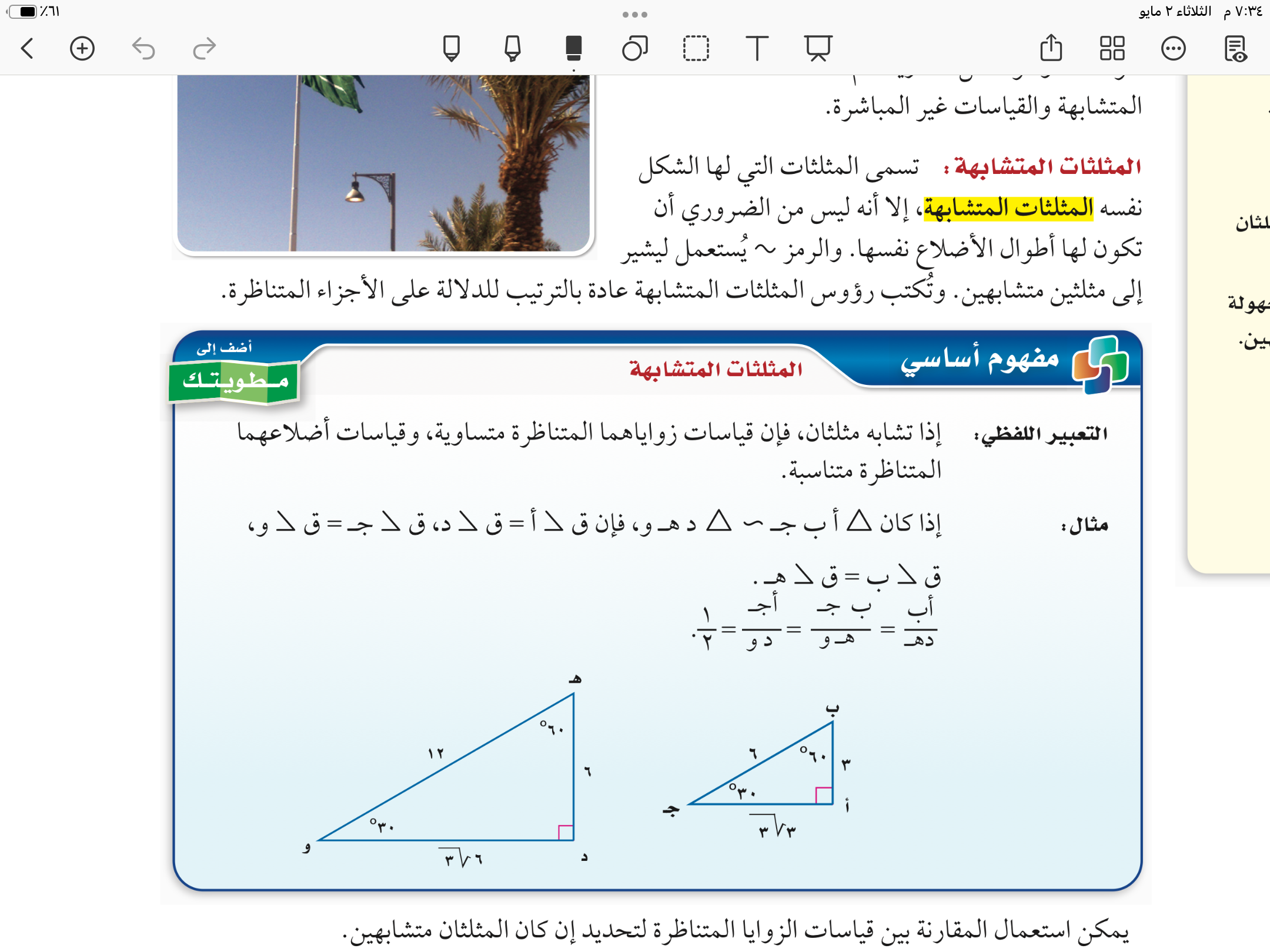 ٦٠ ْ
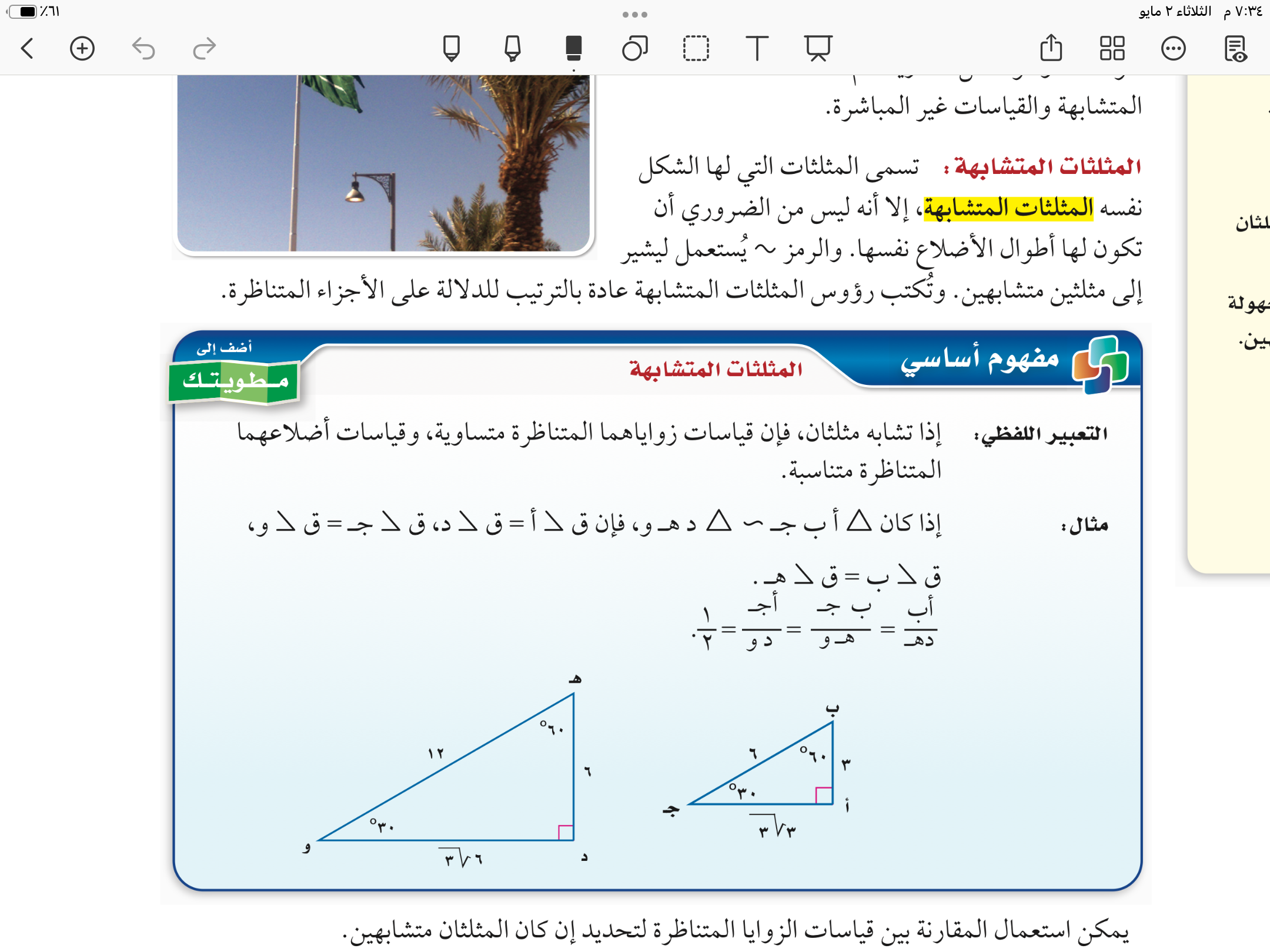 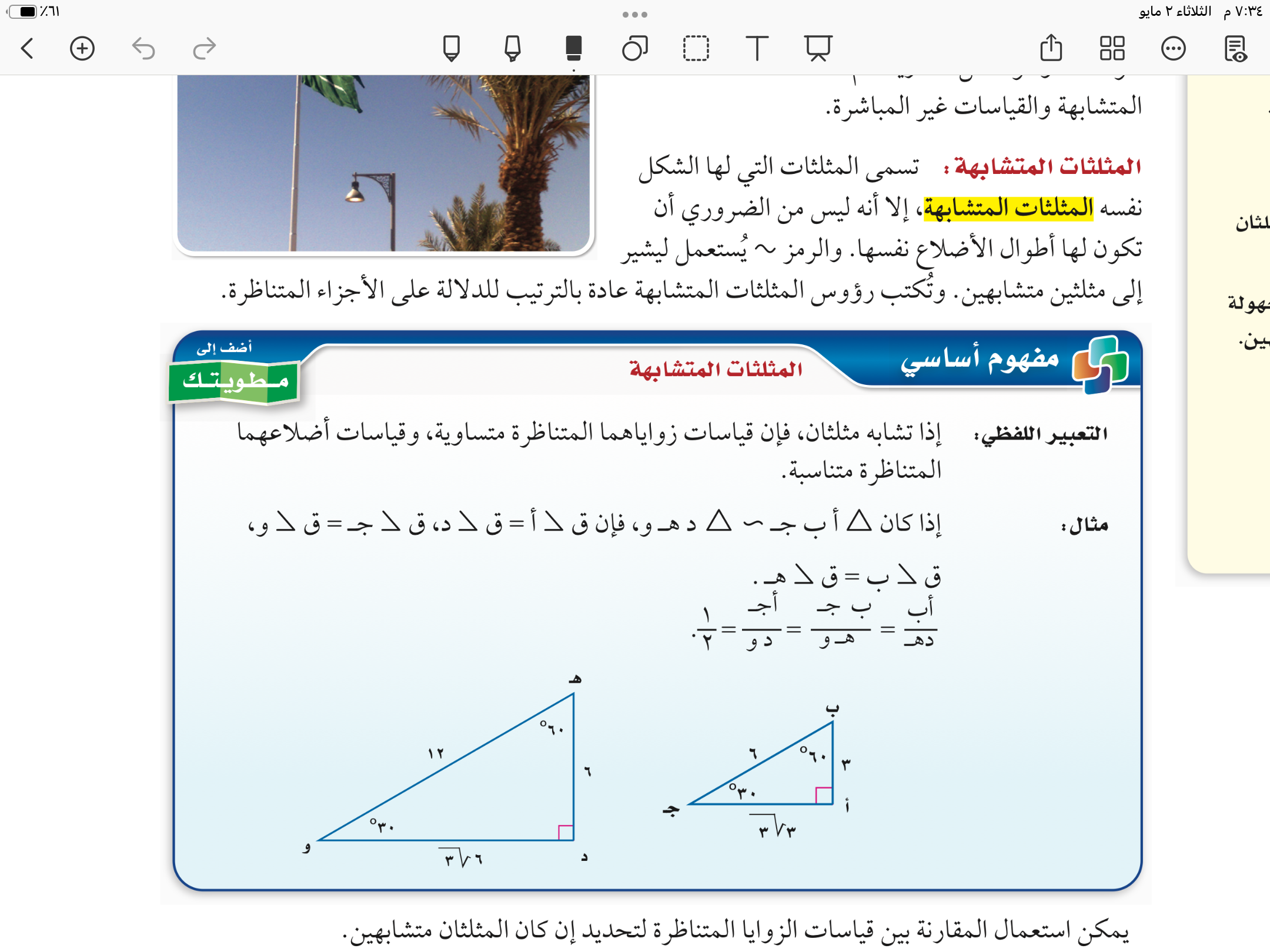 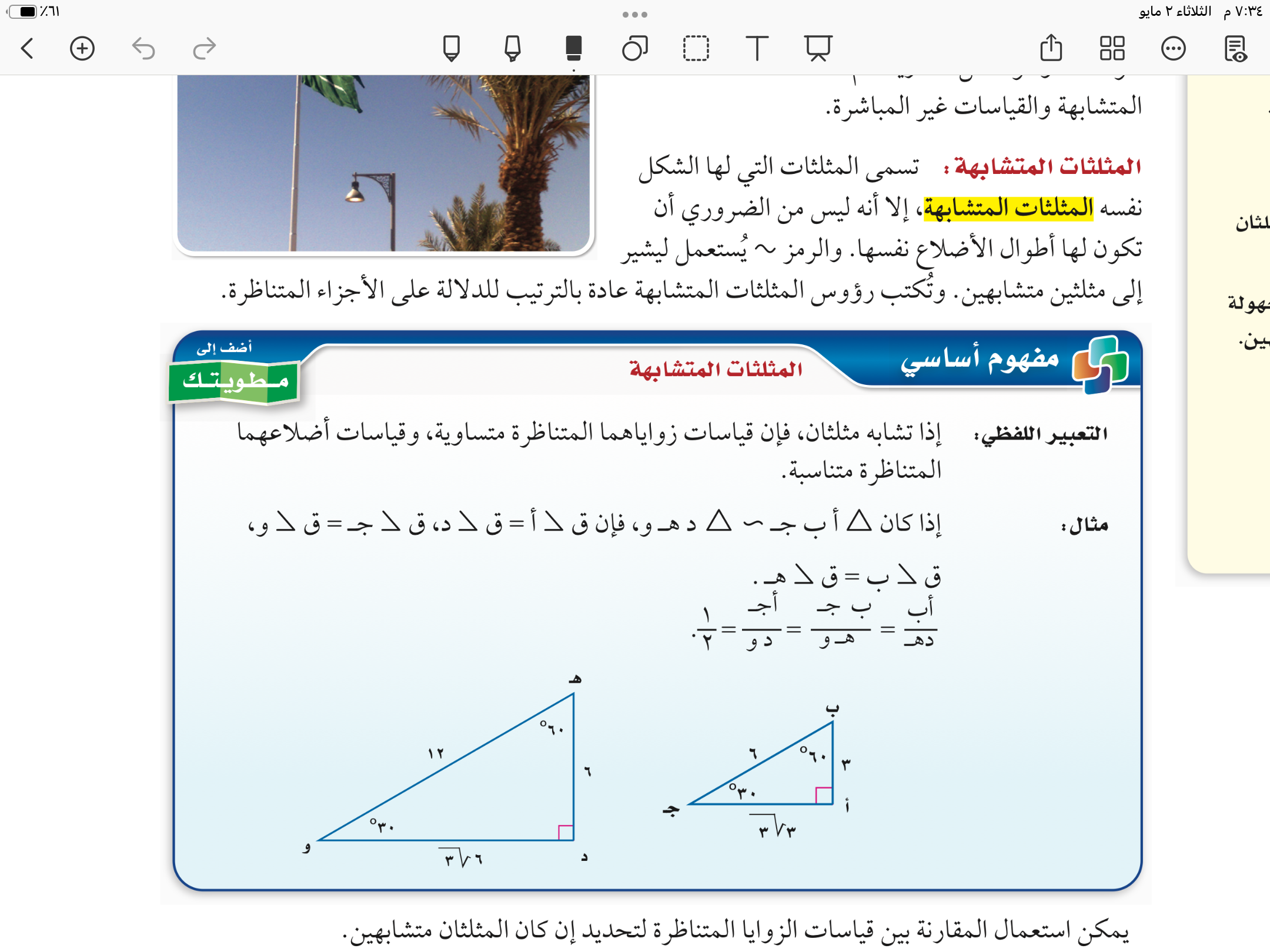 ٦٠ ْ
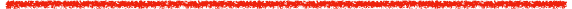 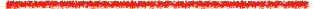 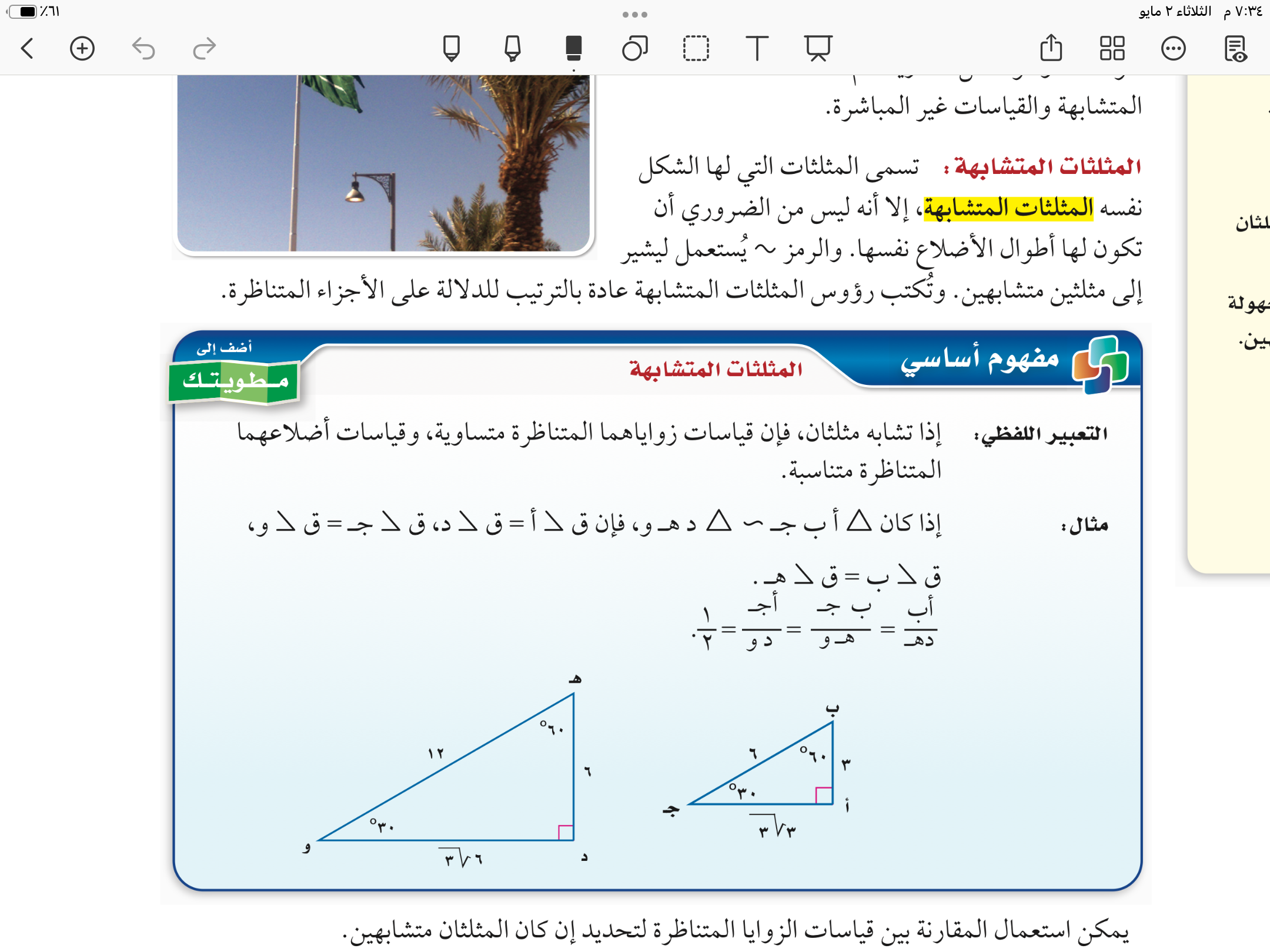 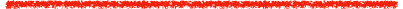 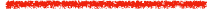 ٣٠ ْ
٣٠ ْ
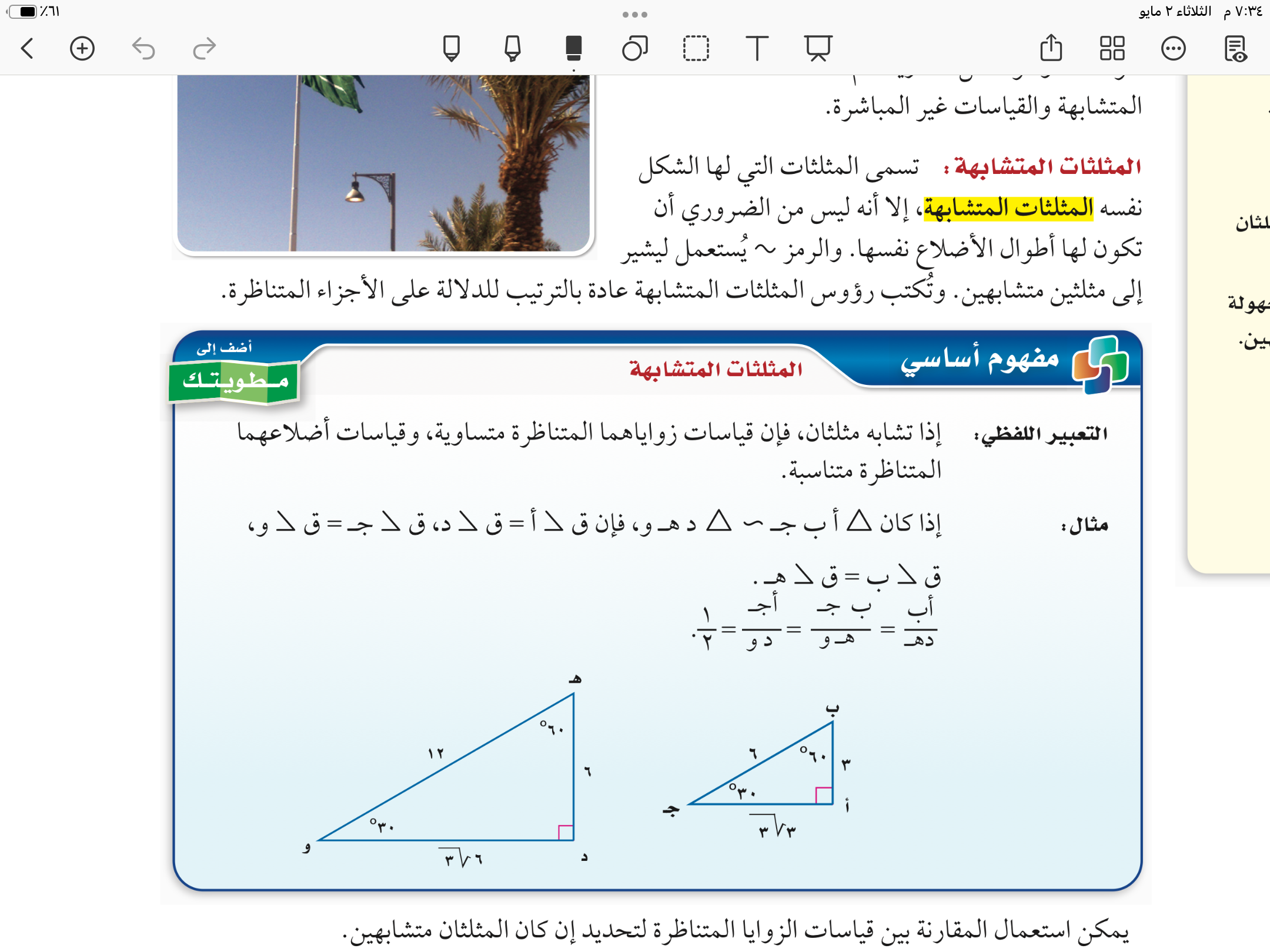 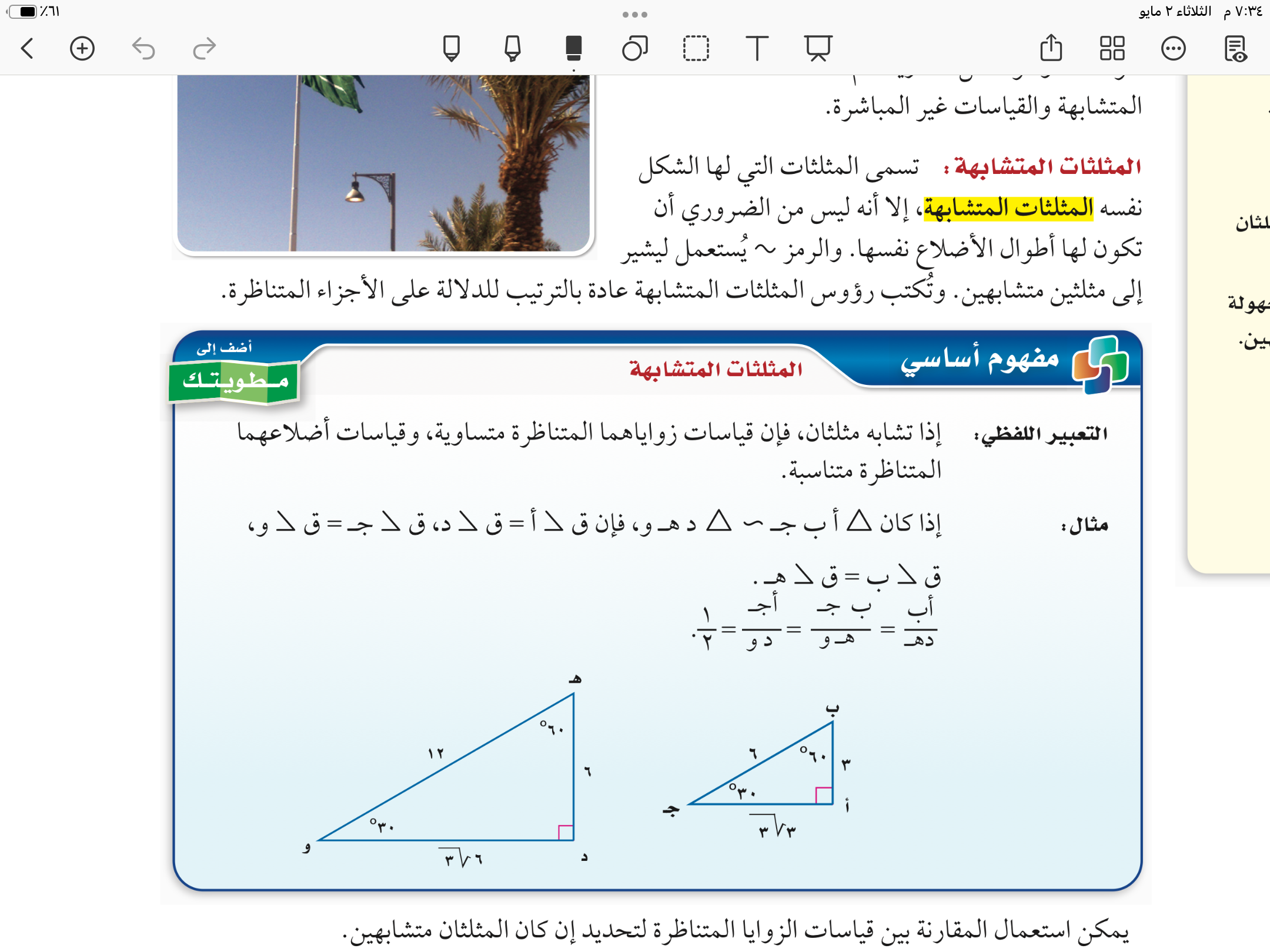 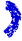 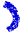 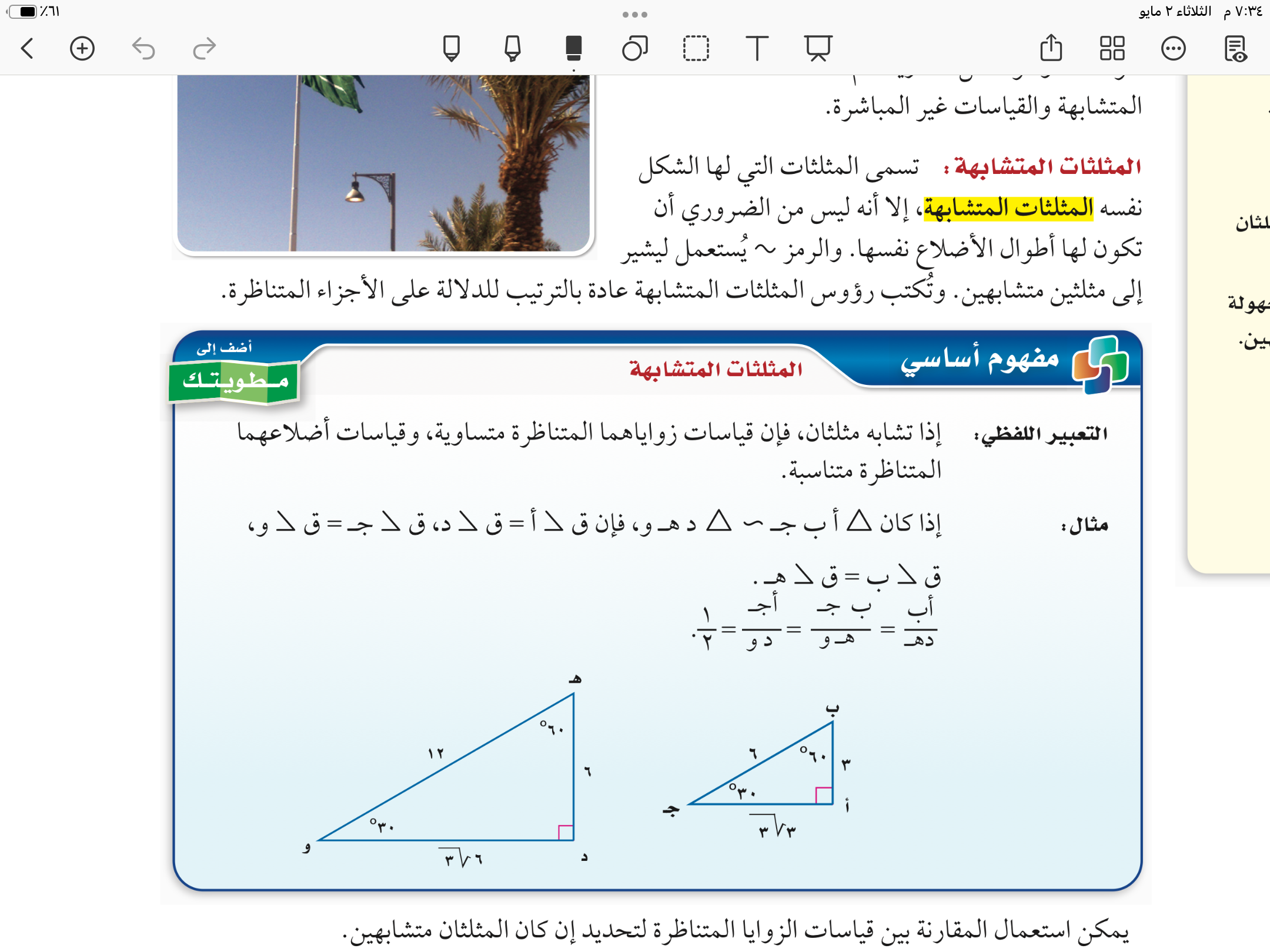 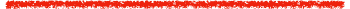 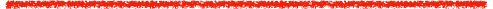 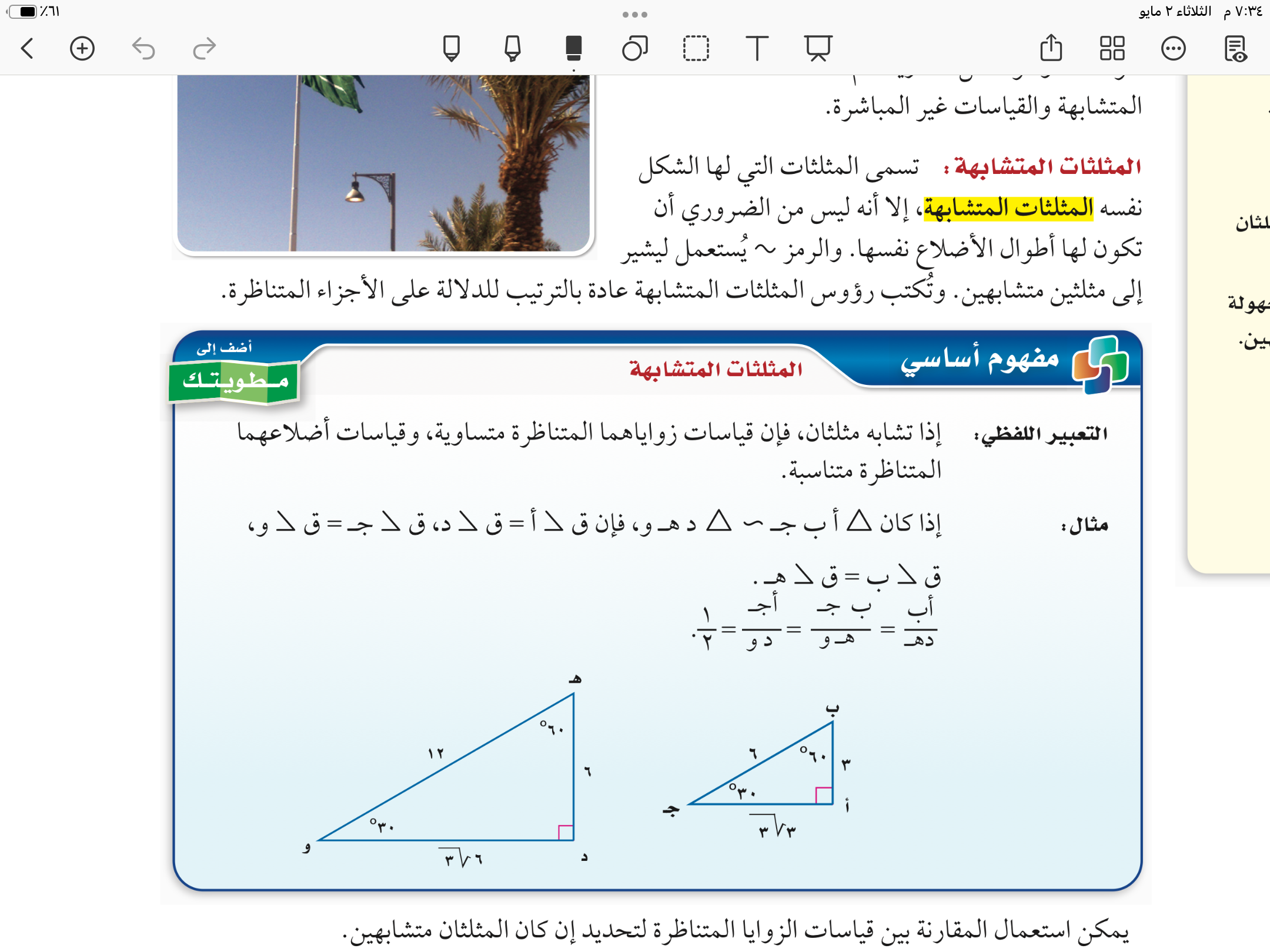 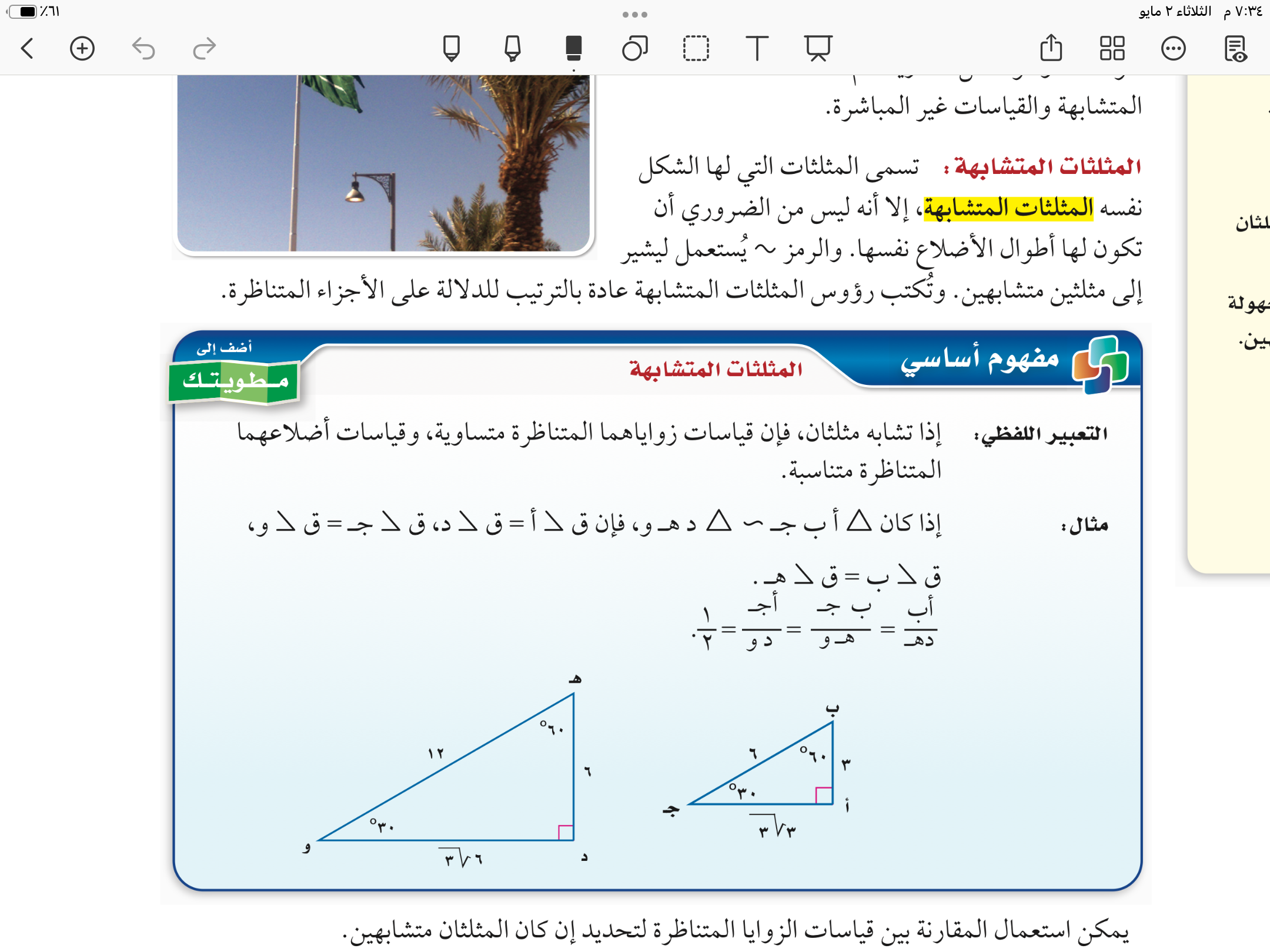 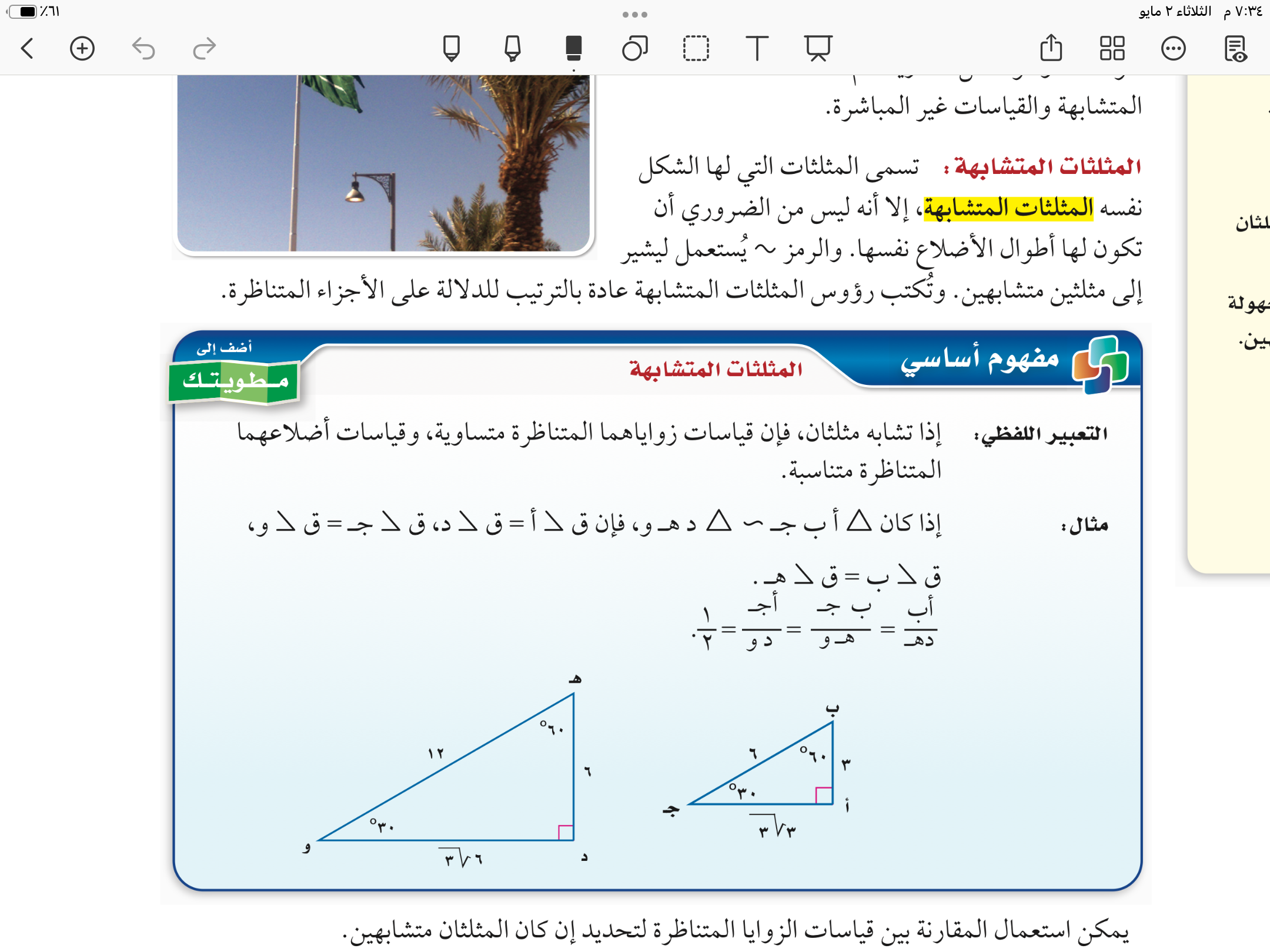 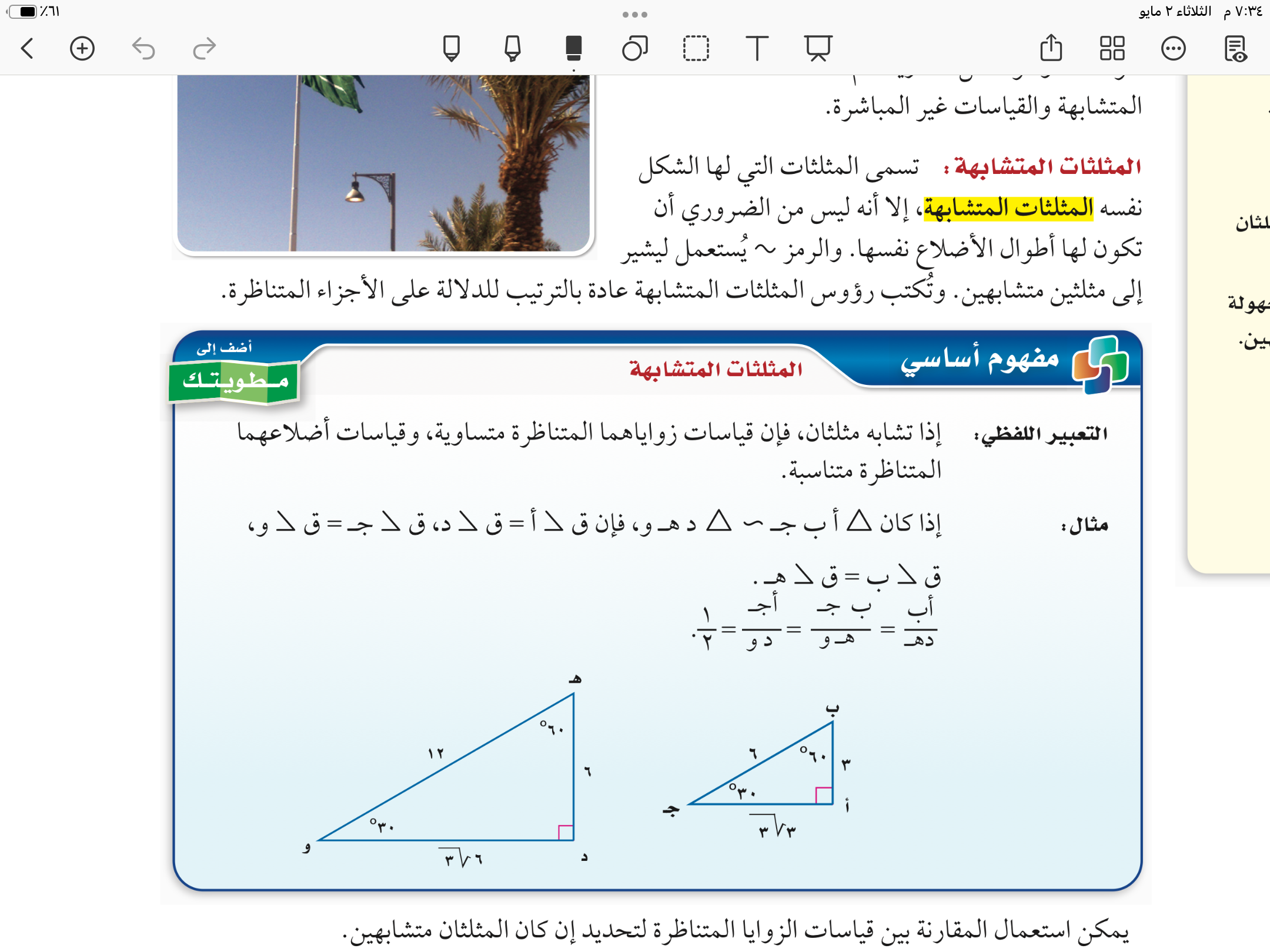 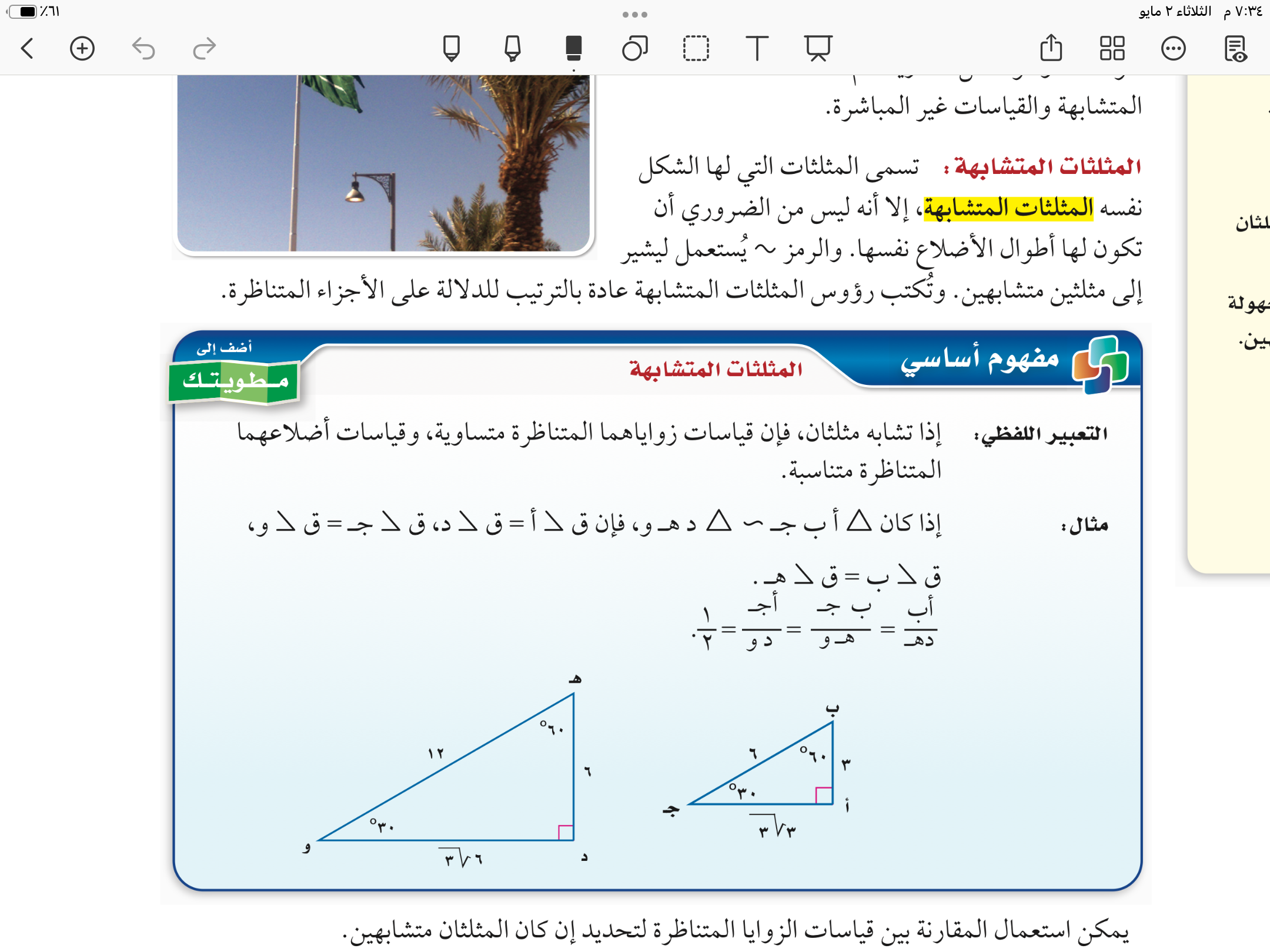 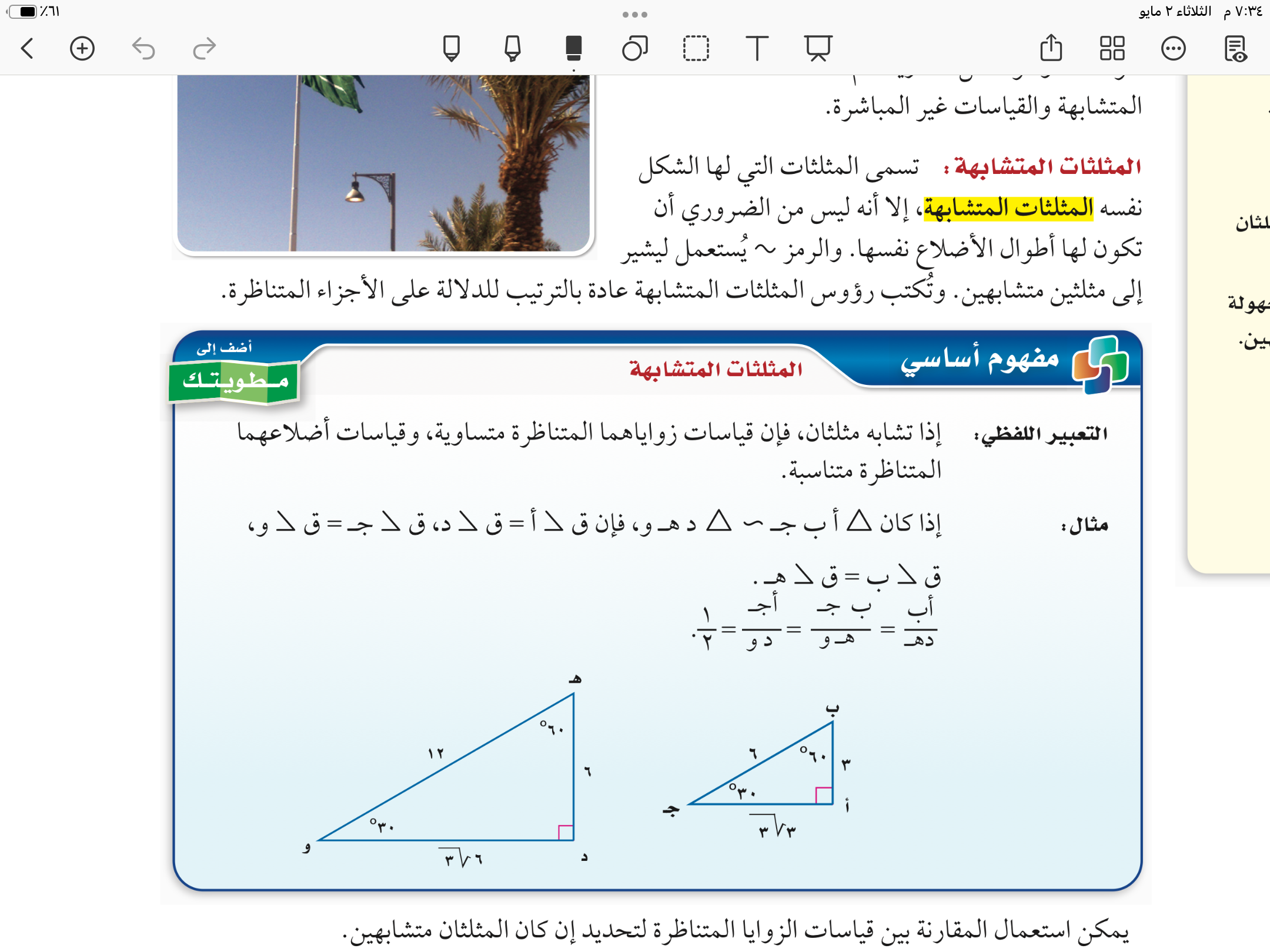 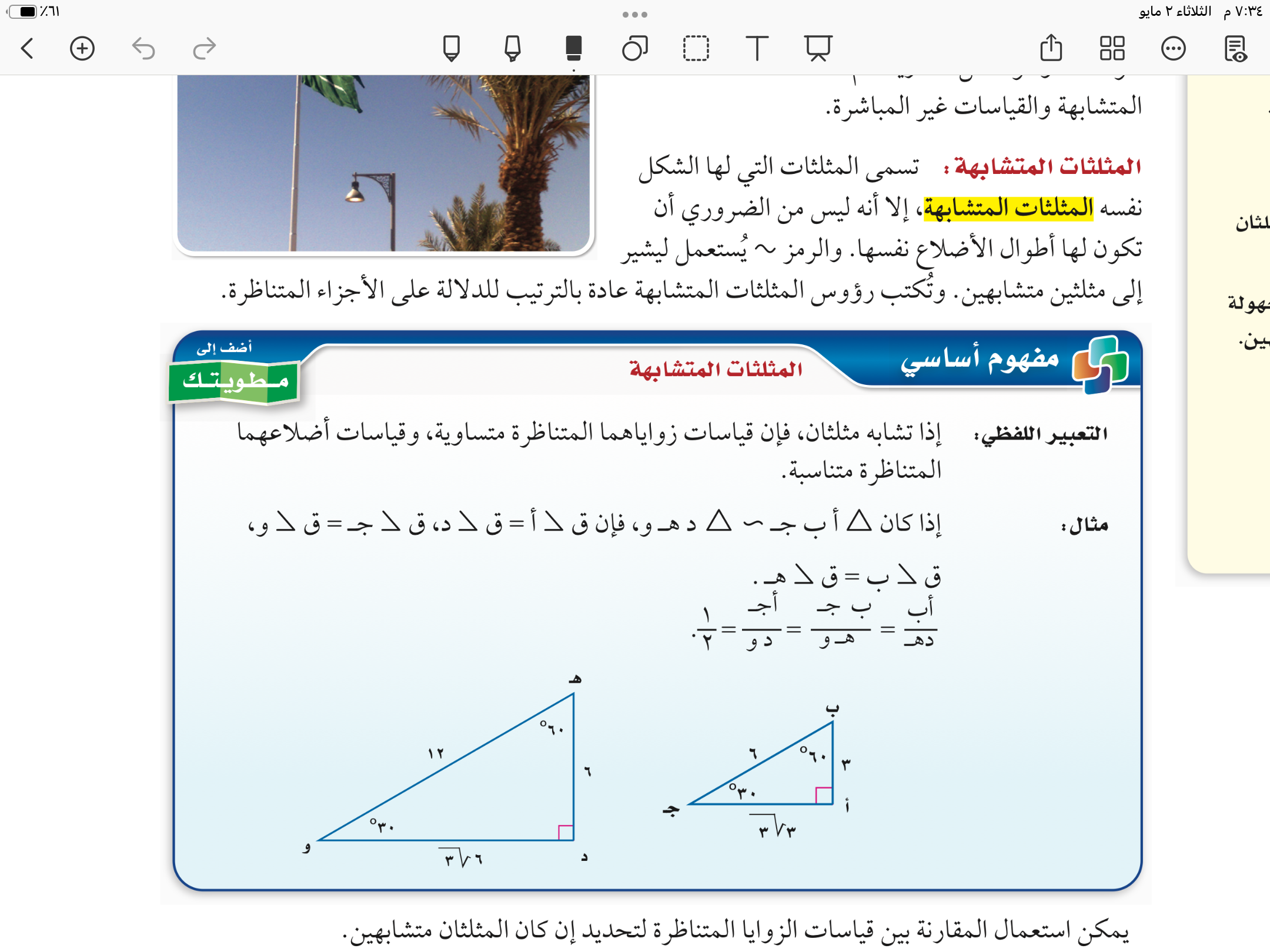 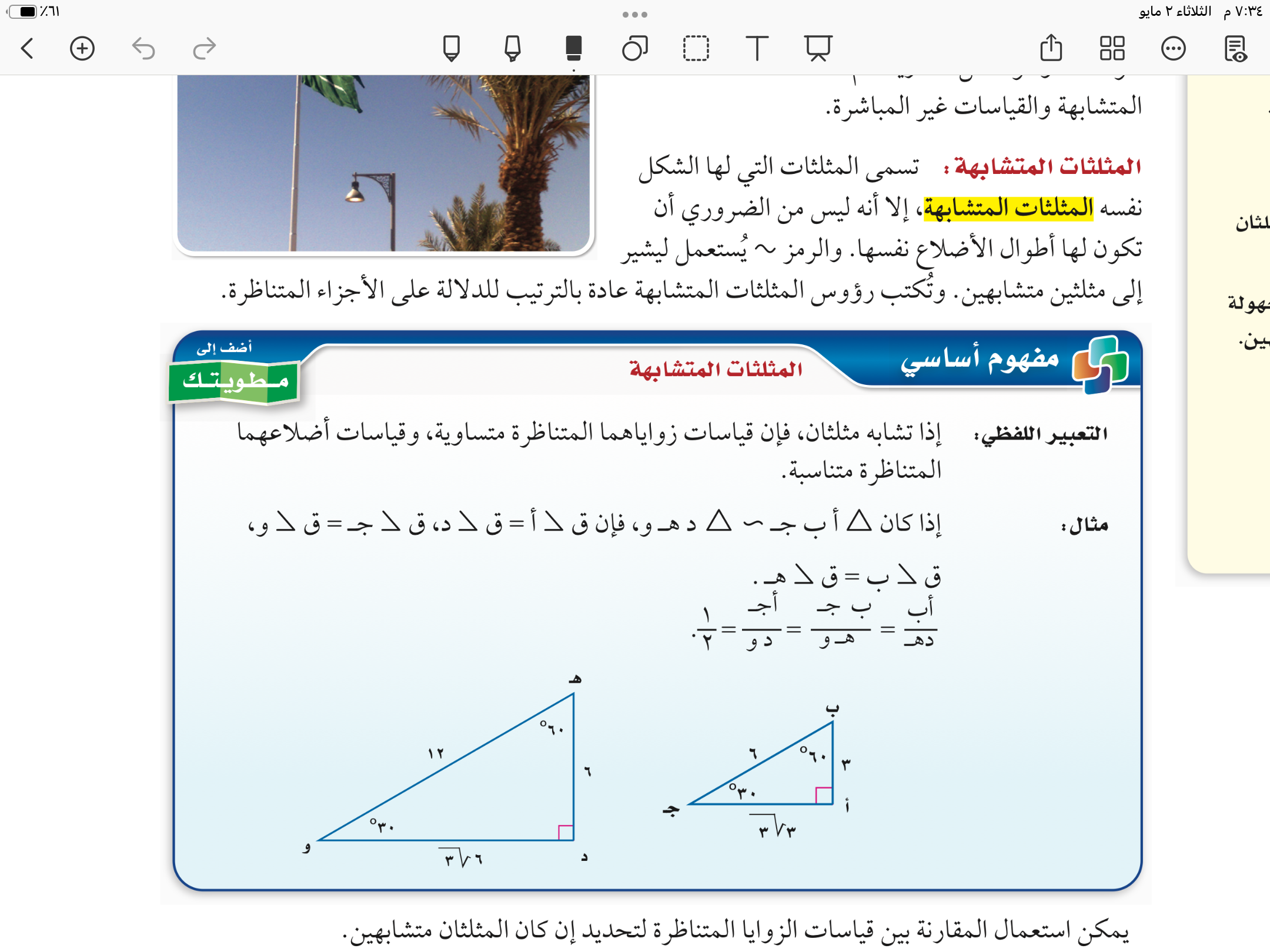 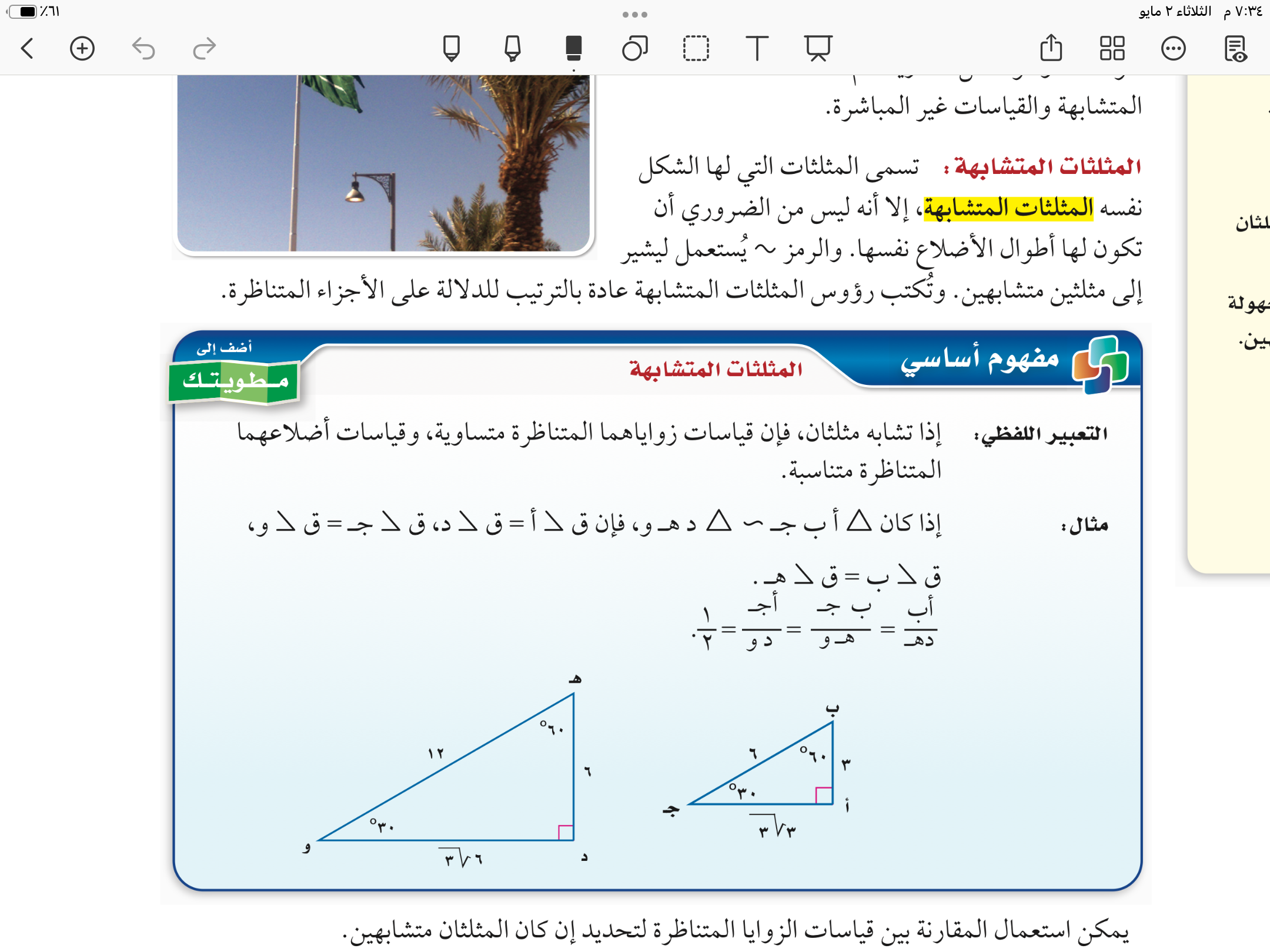 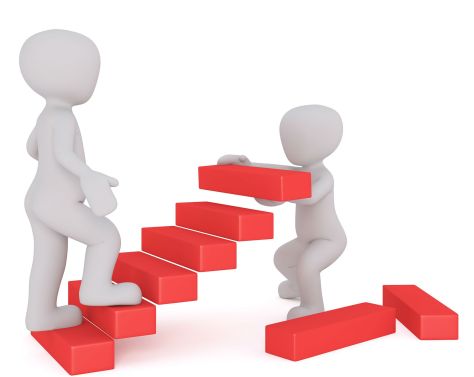 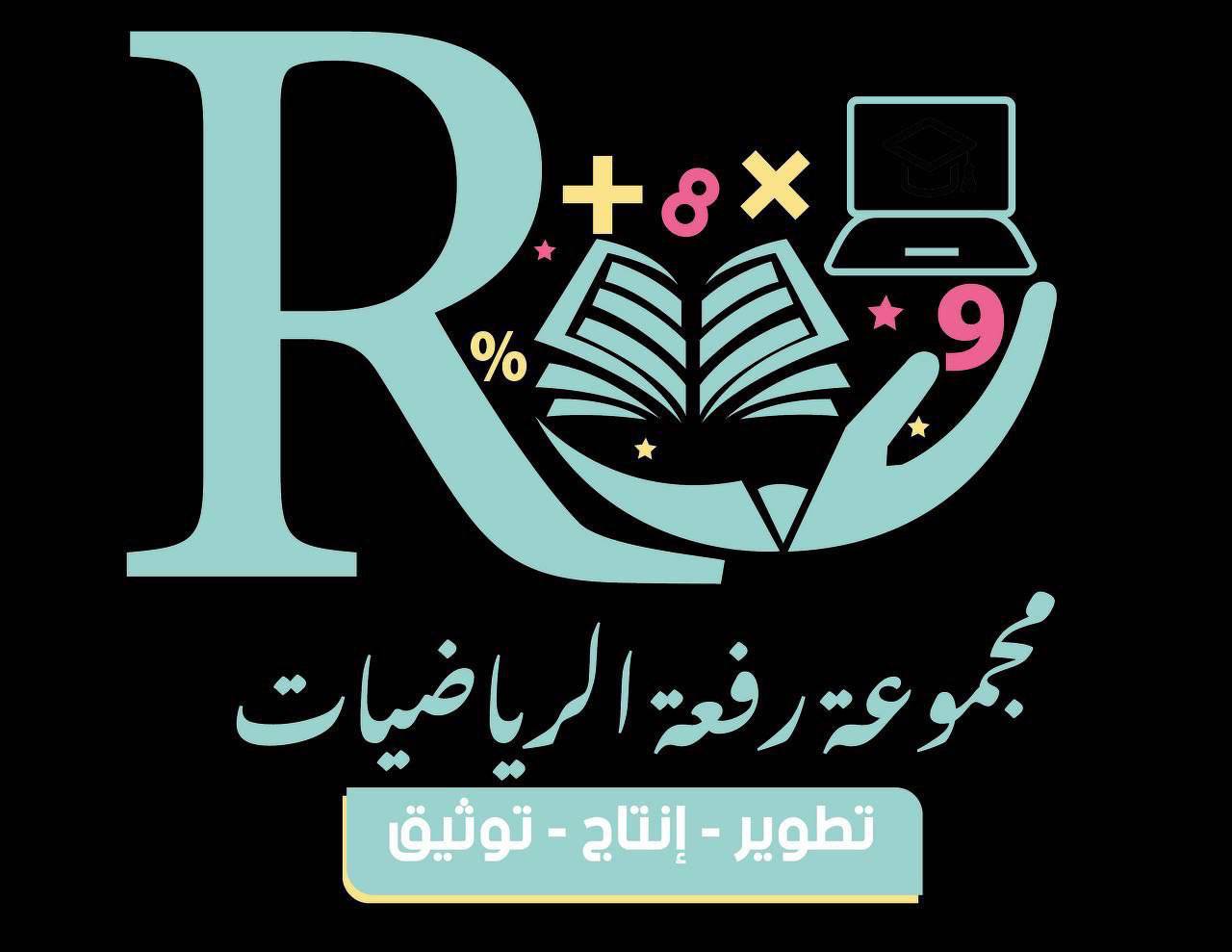 التشابه
hasnaa-2
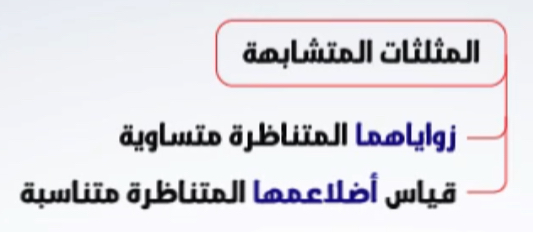 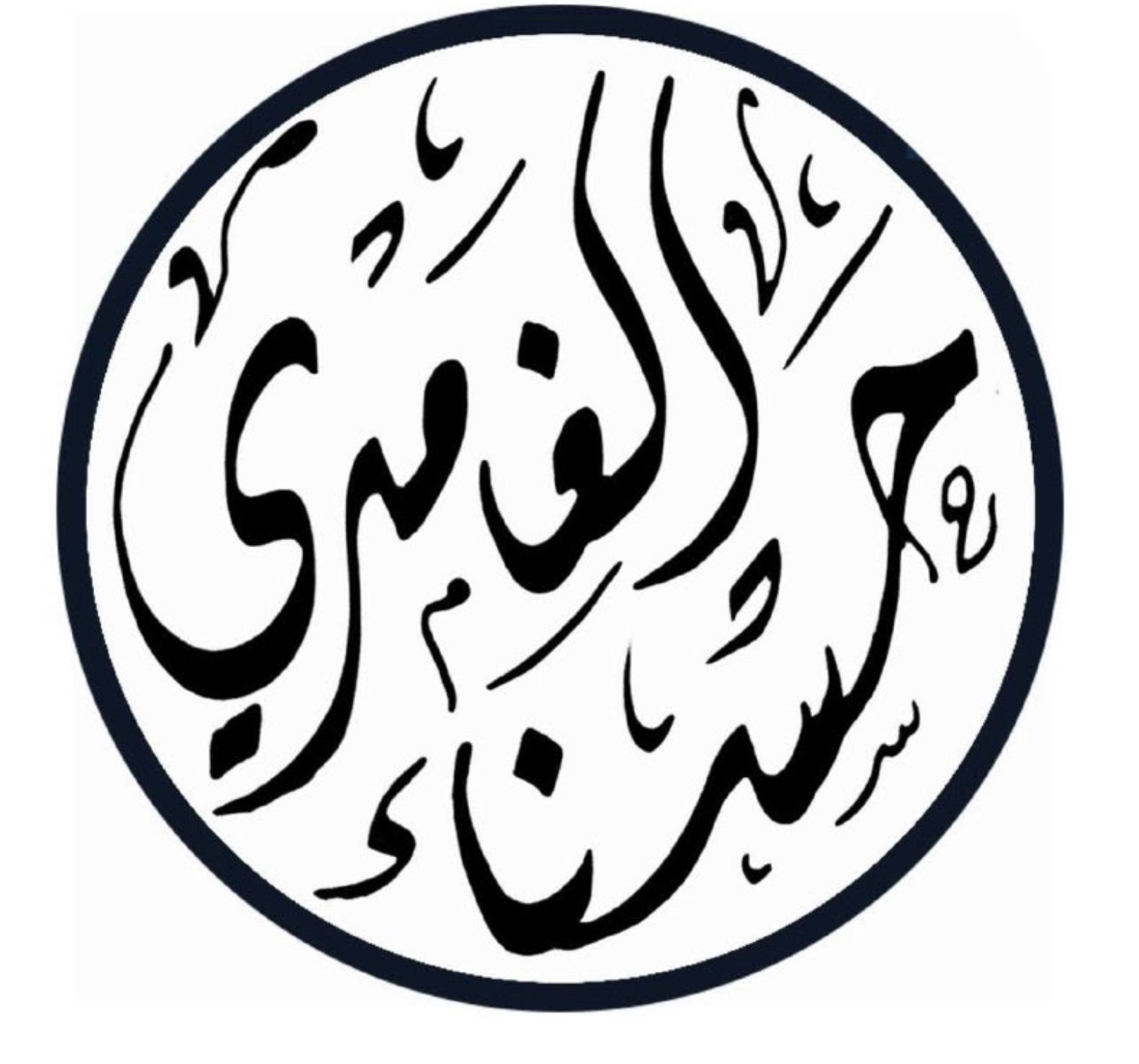 مثال
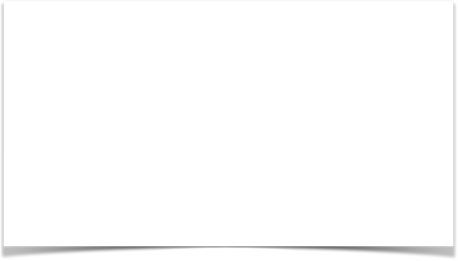 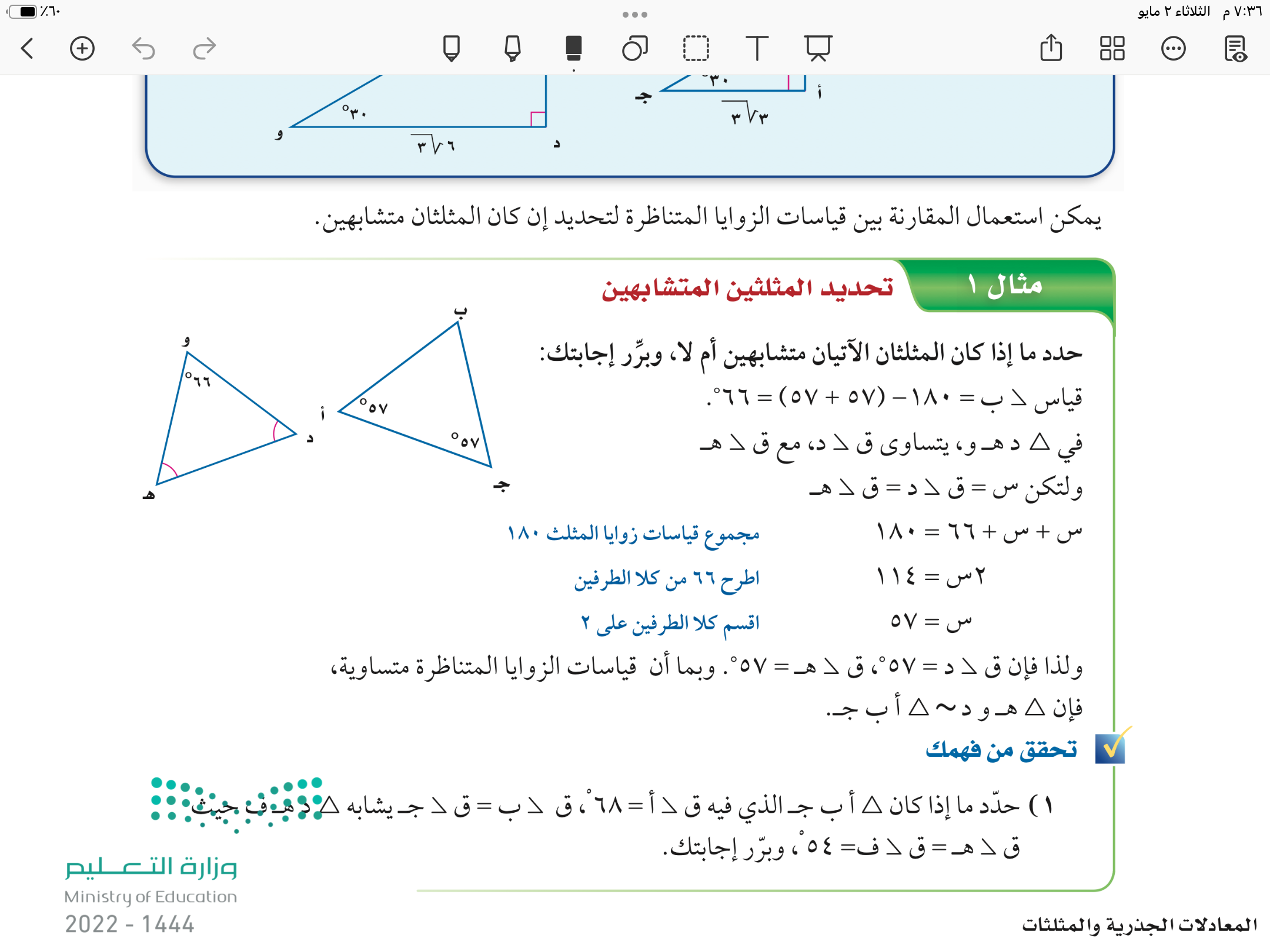 ٧٢
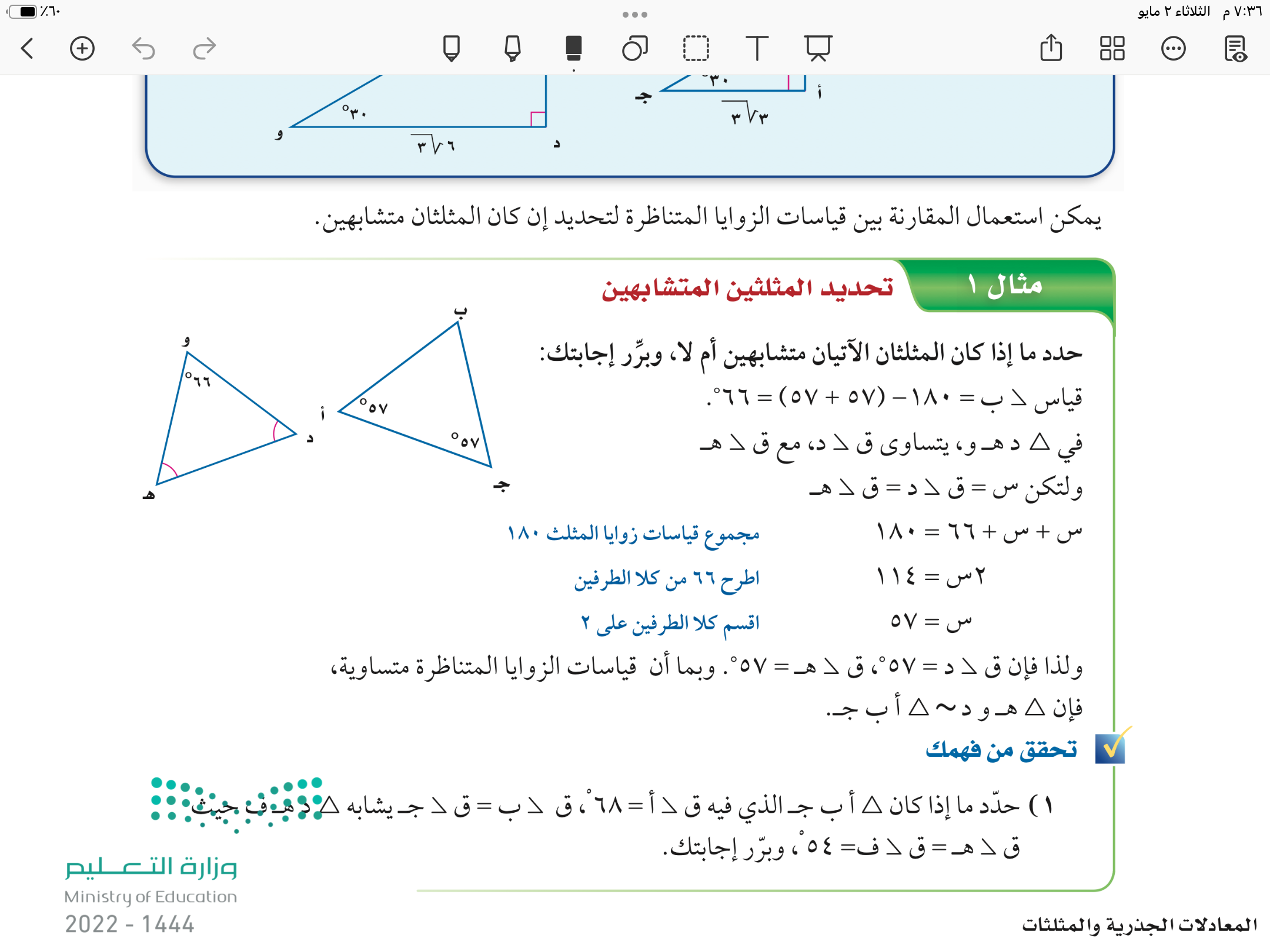 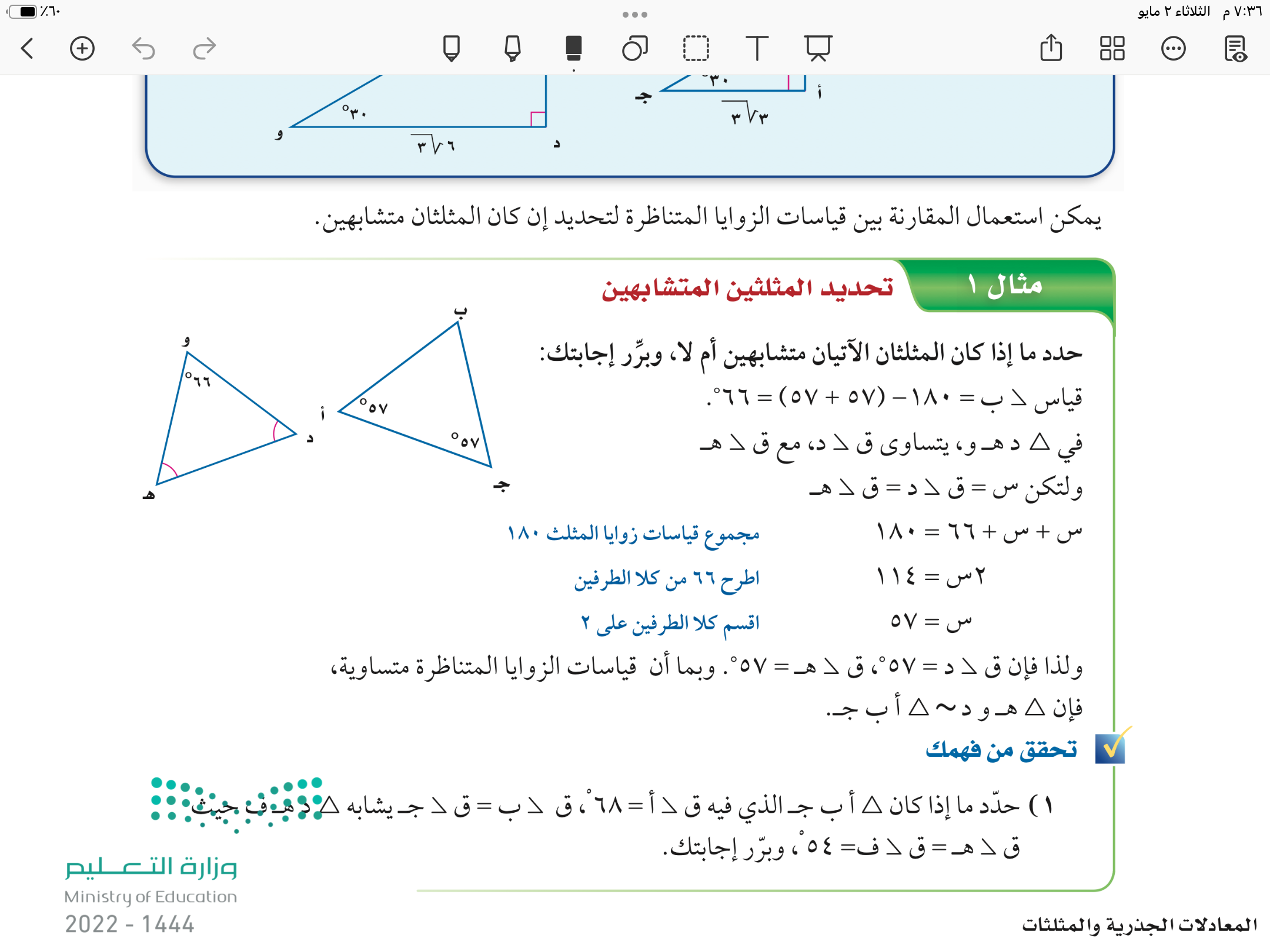 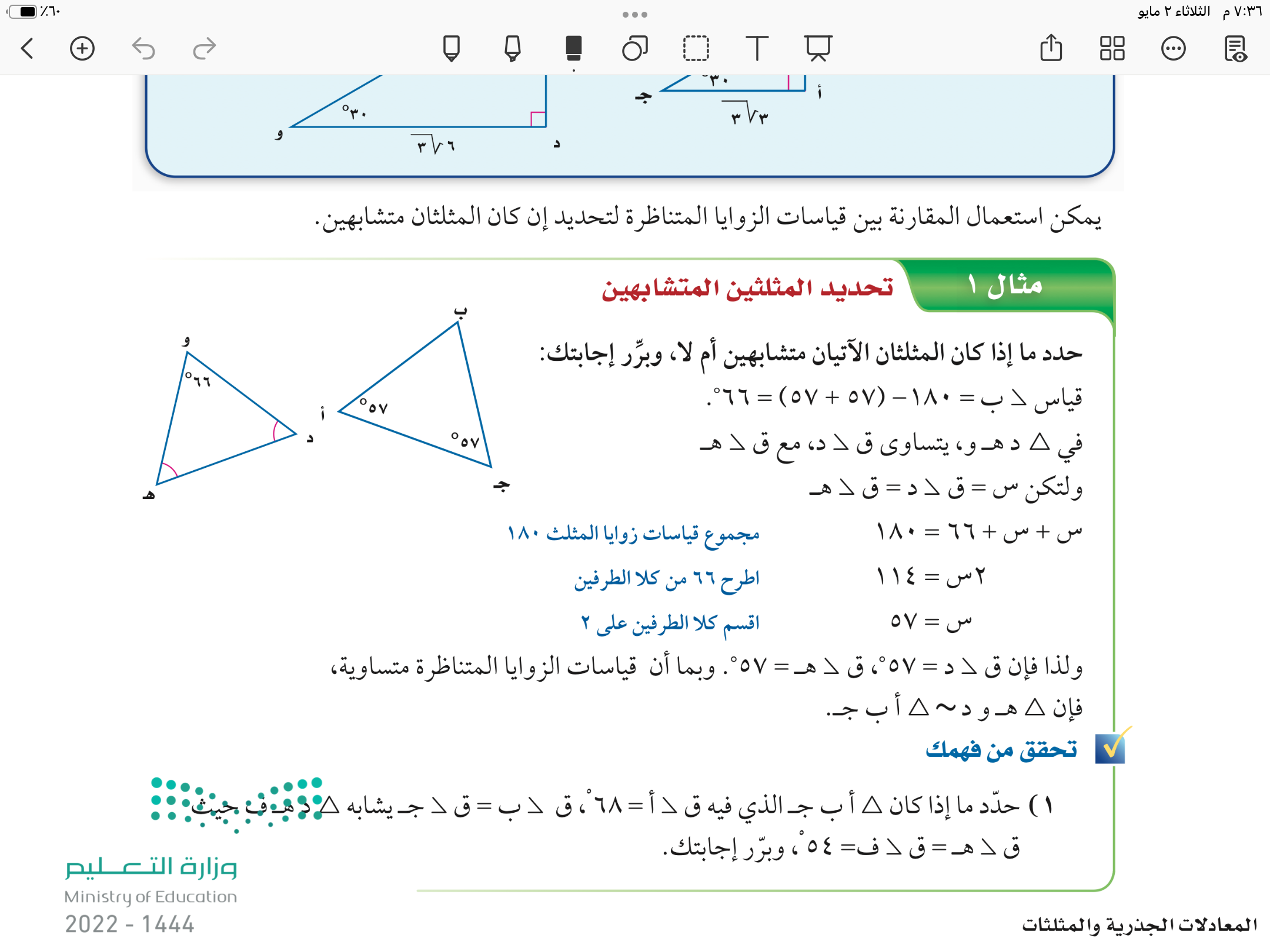 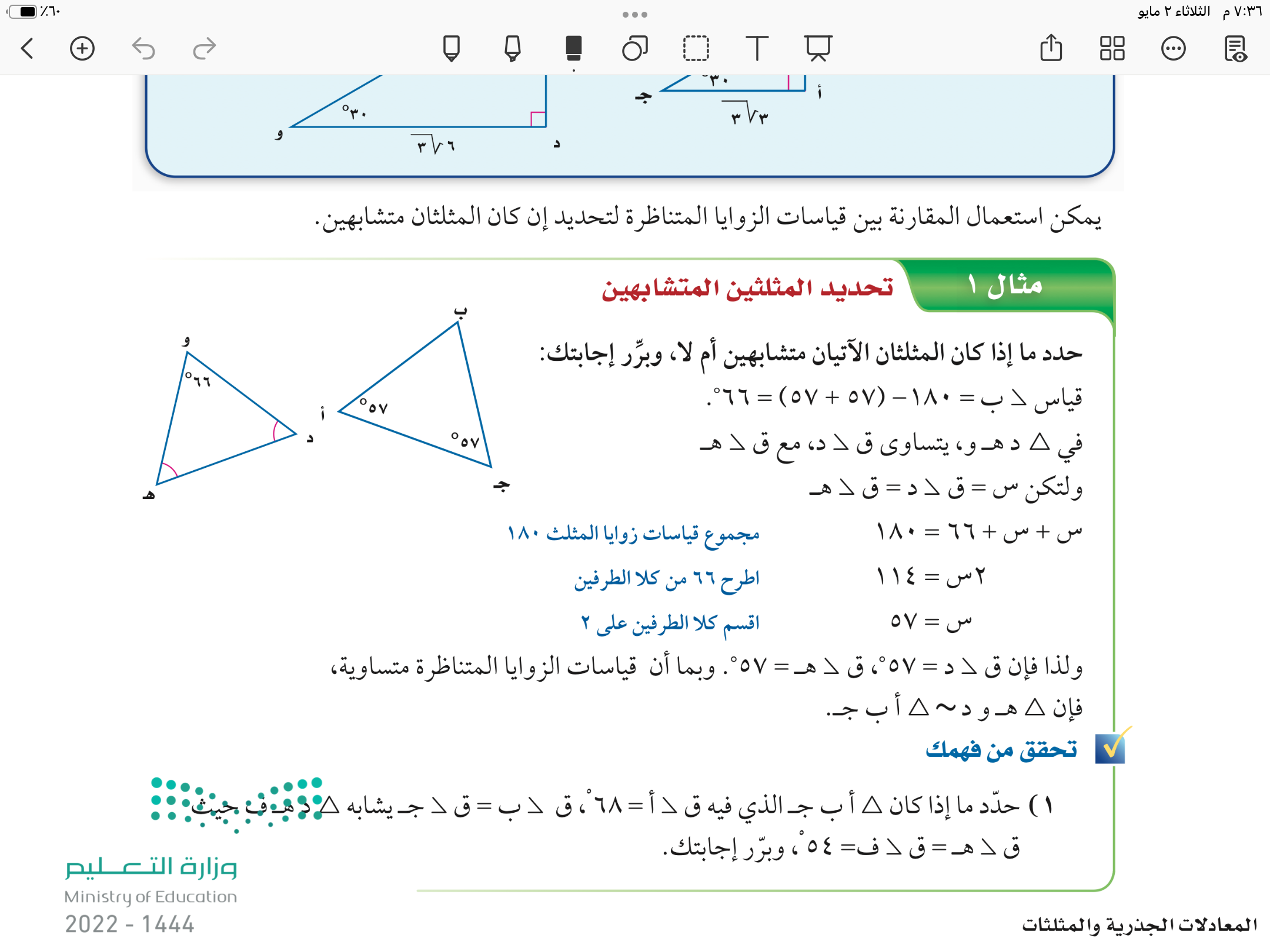 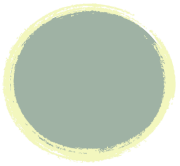 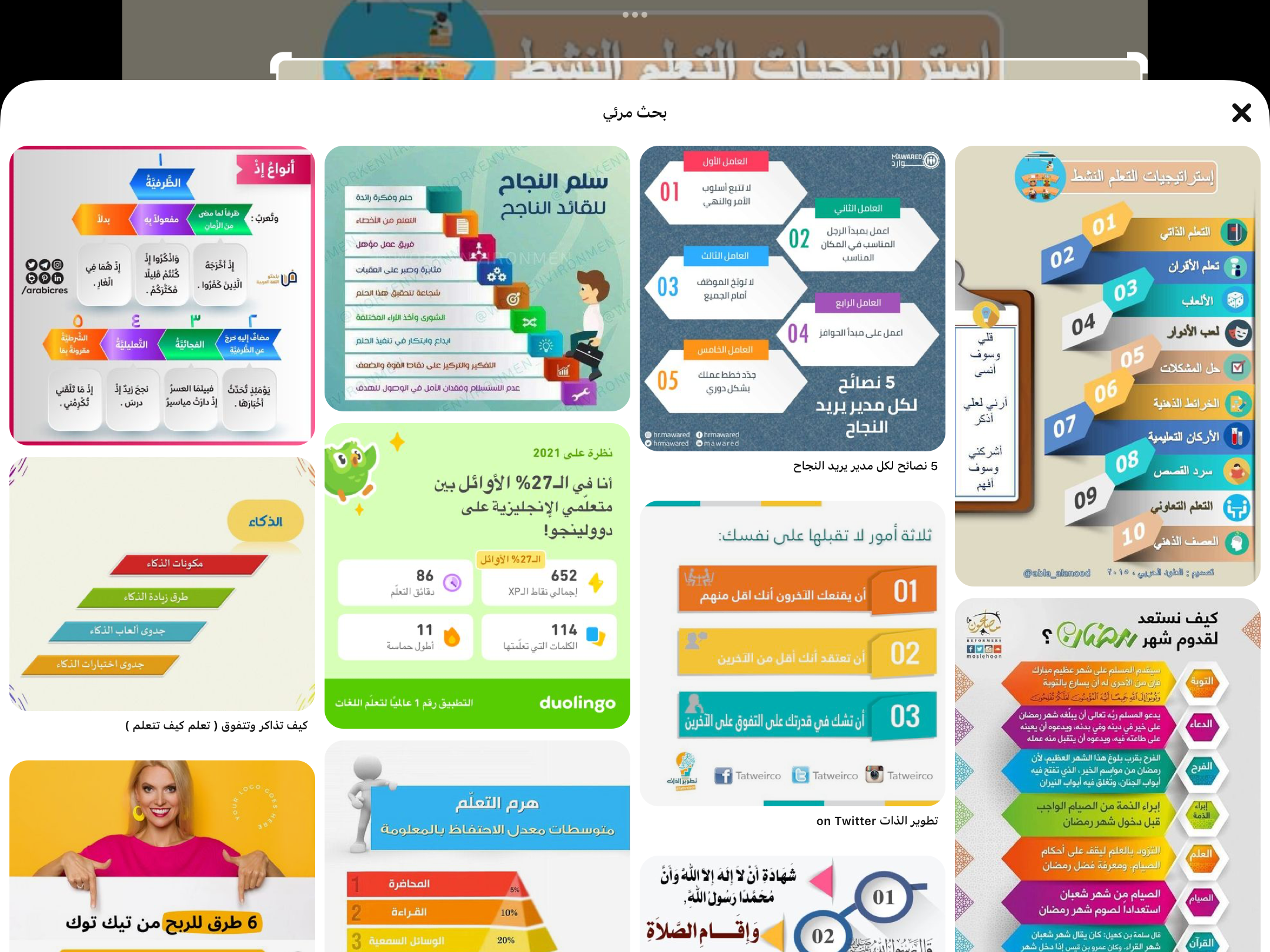 فكر 
زاوج 
شارك
١
تحقق من فهمك
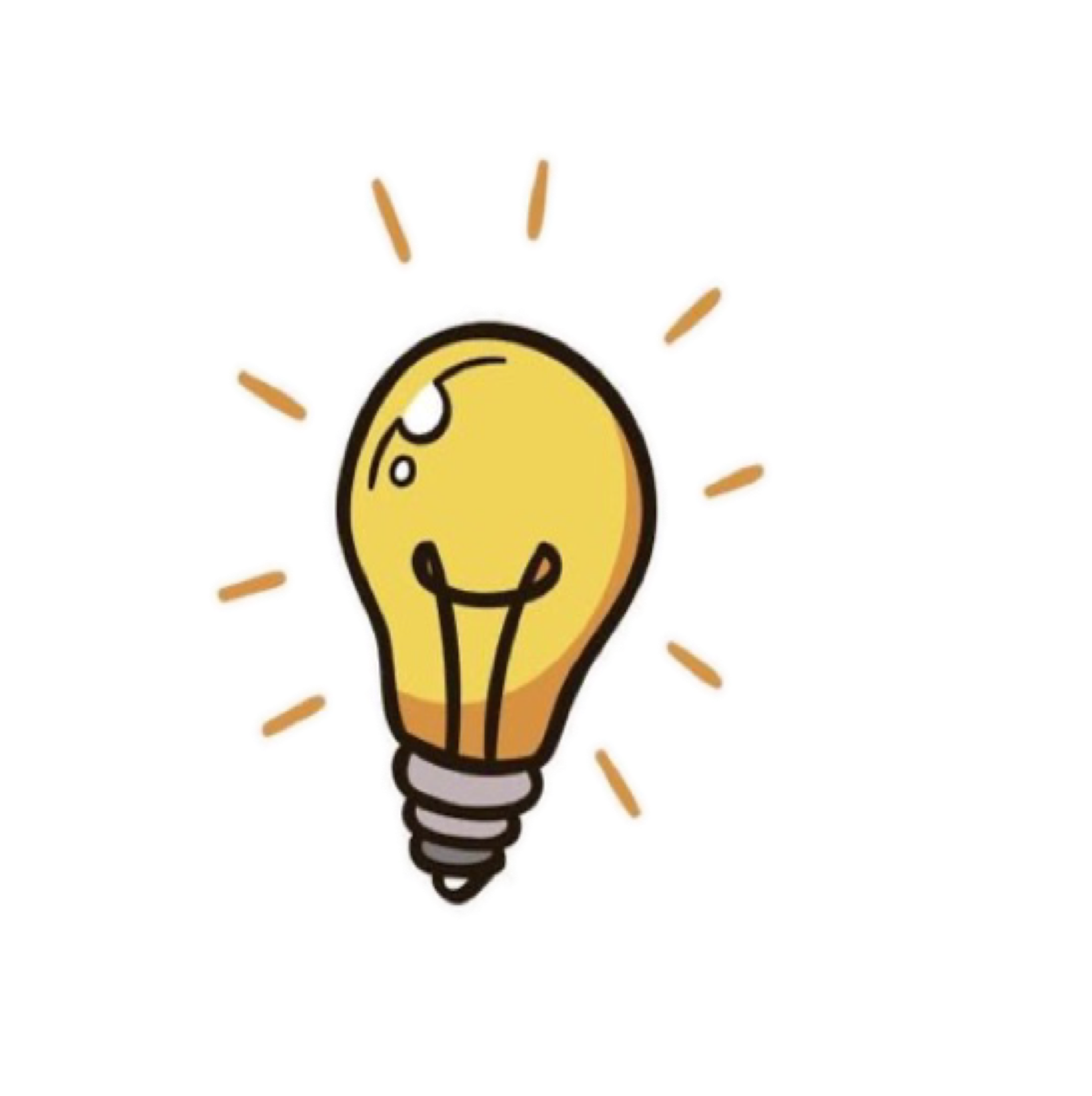 ٧٢
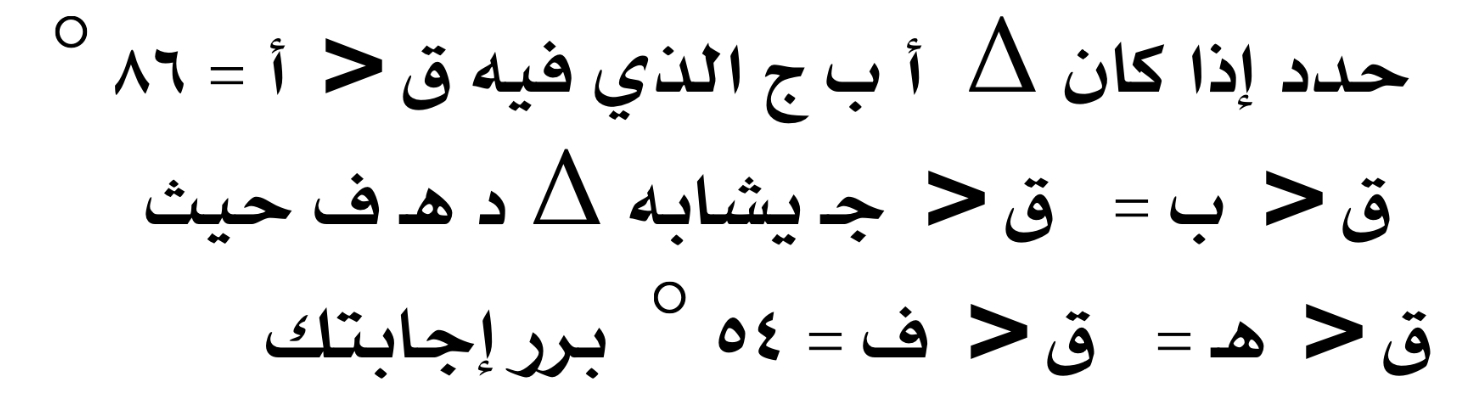 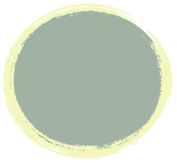 تأكد
١
٧٤
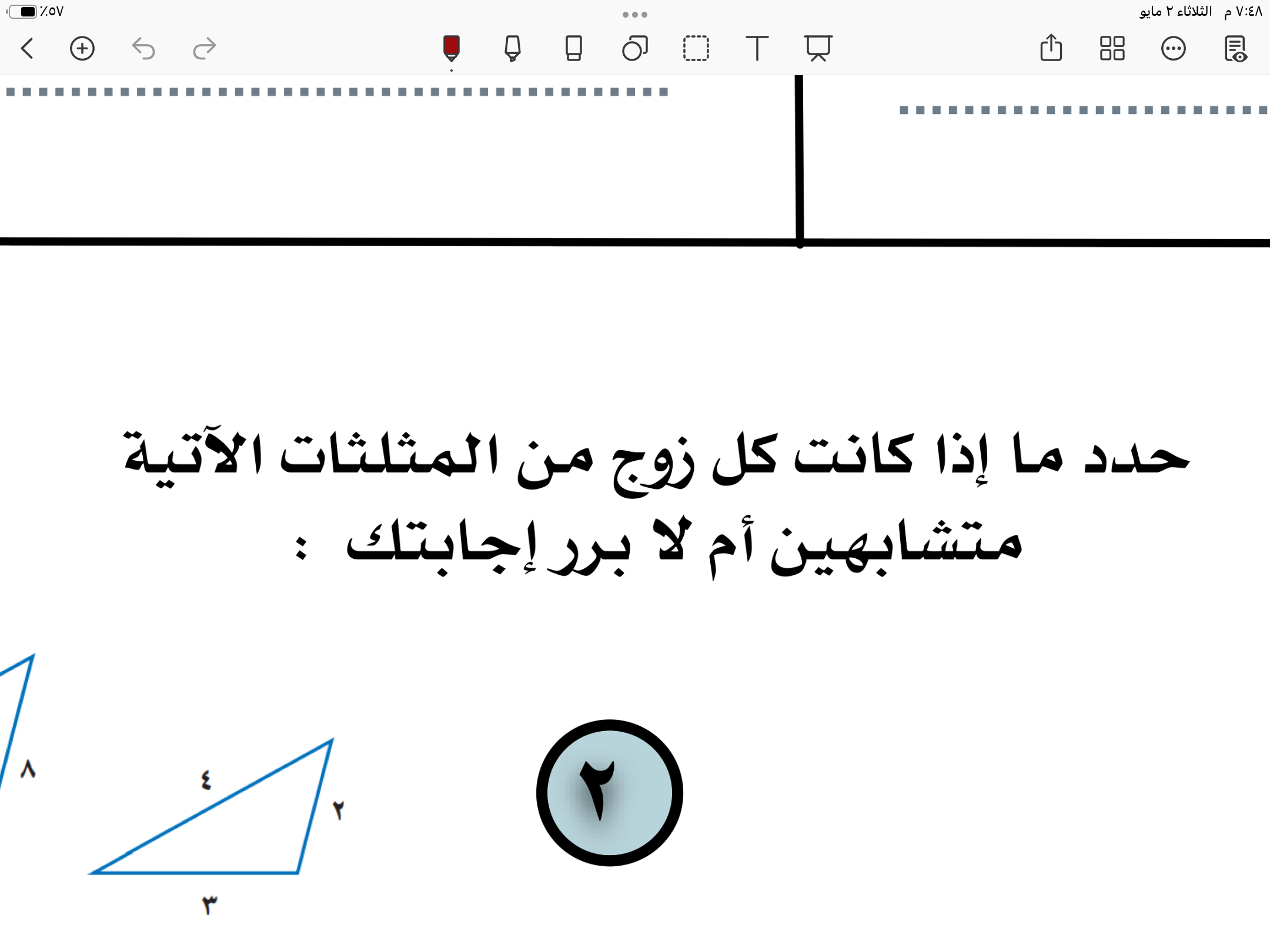 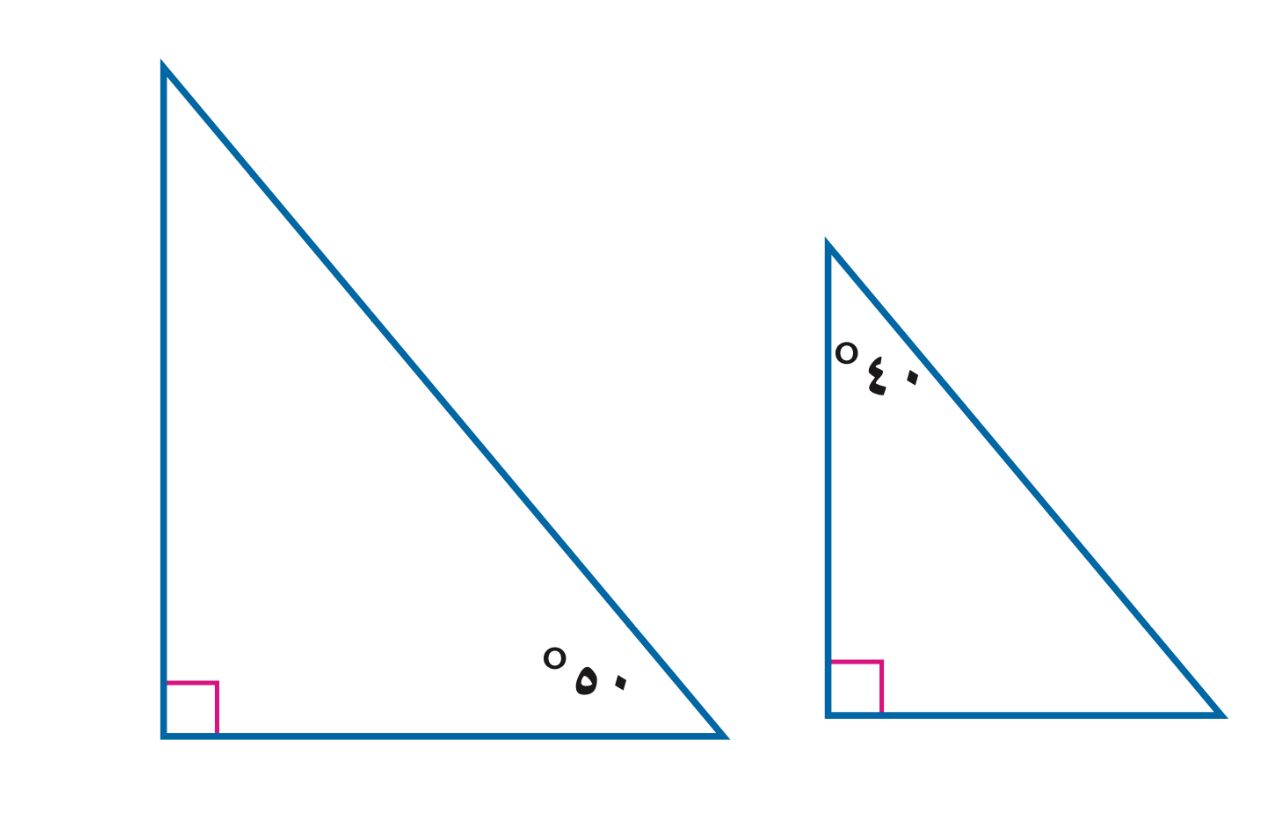 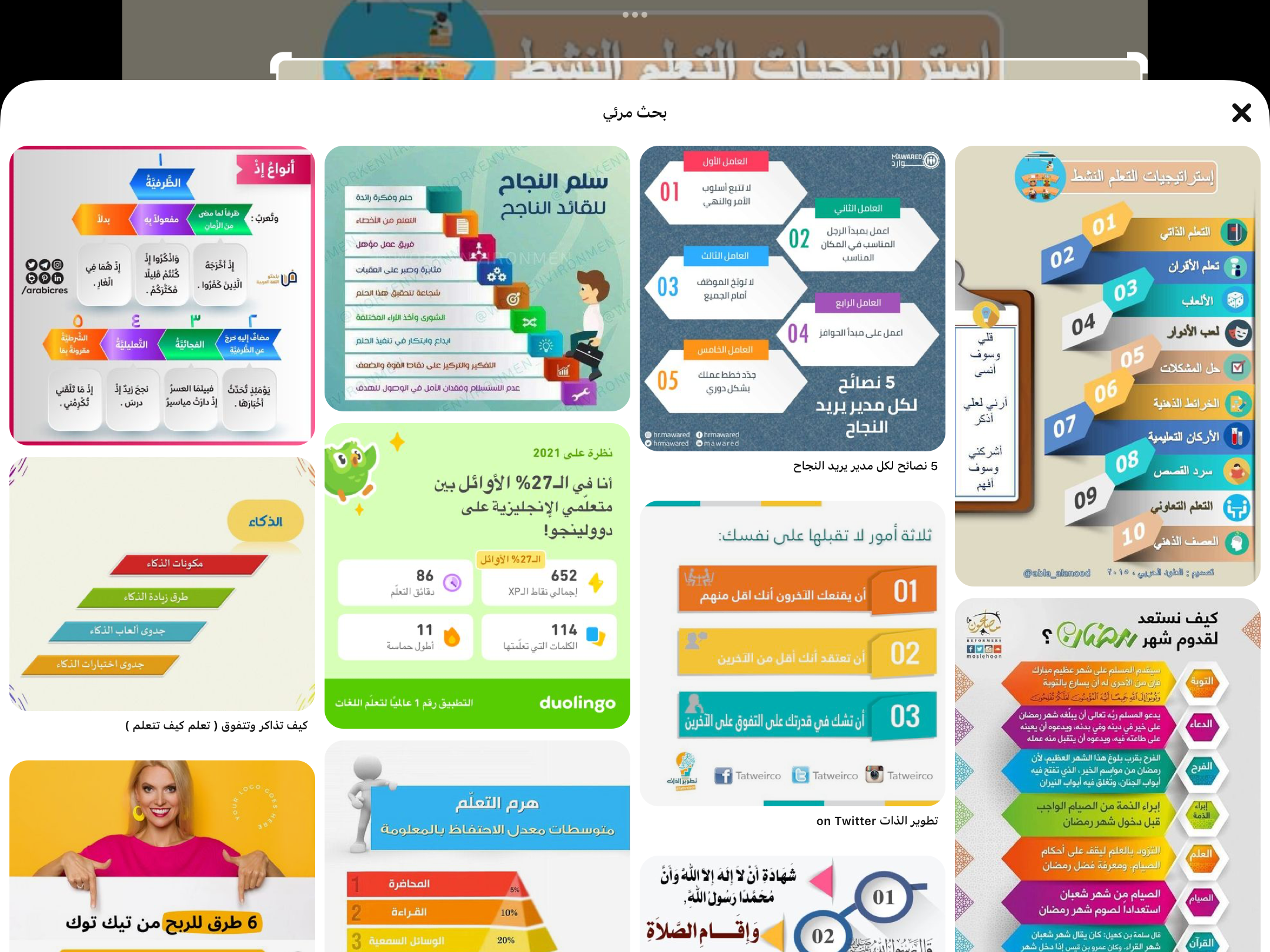 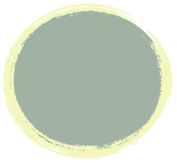 تأكد
٢
٧٤
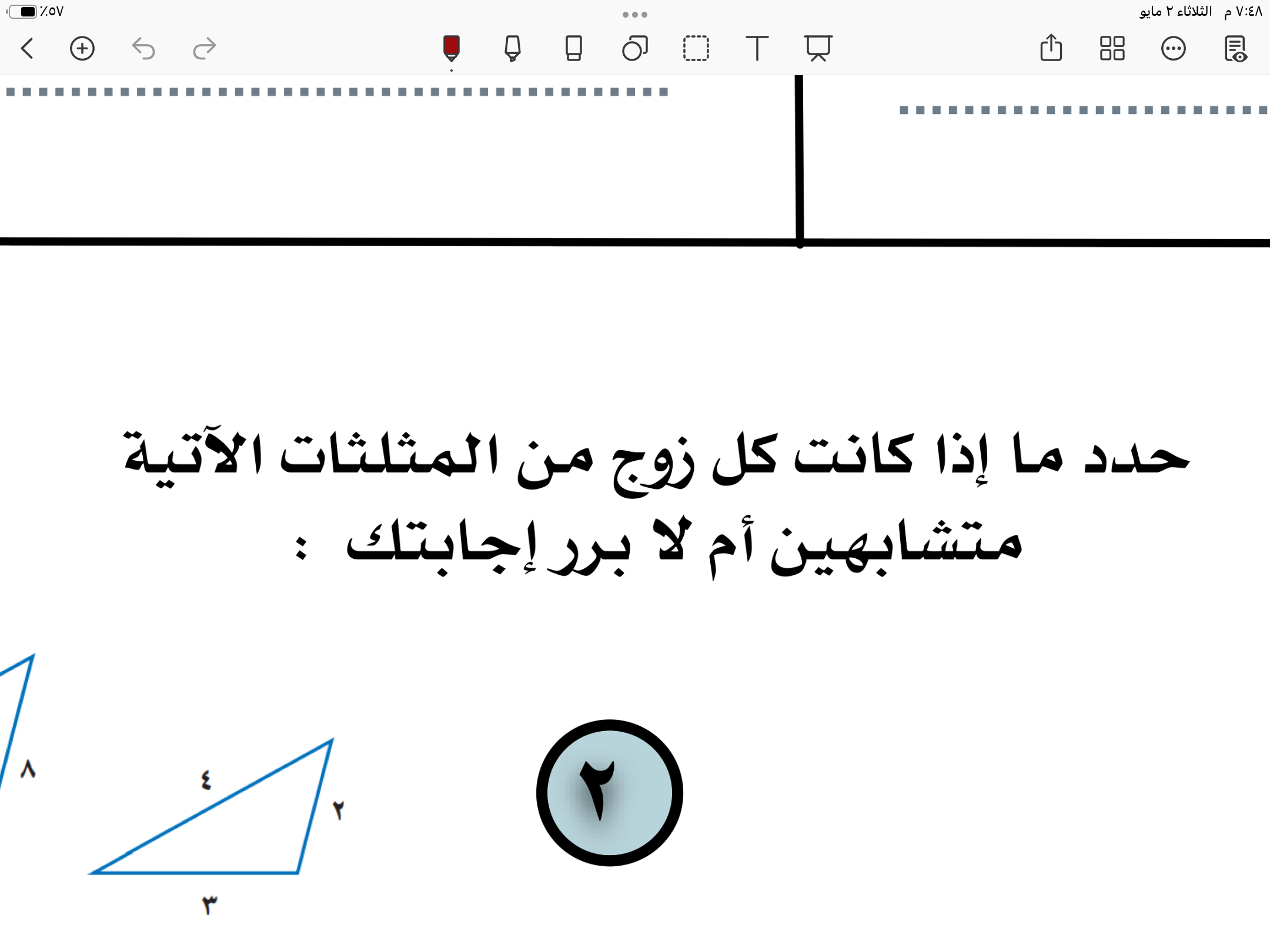 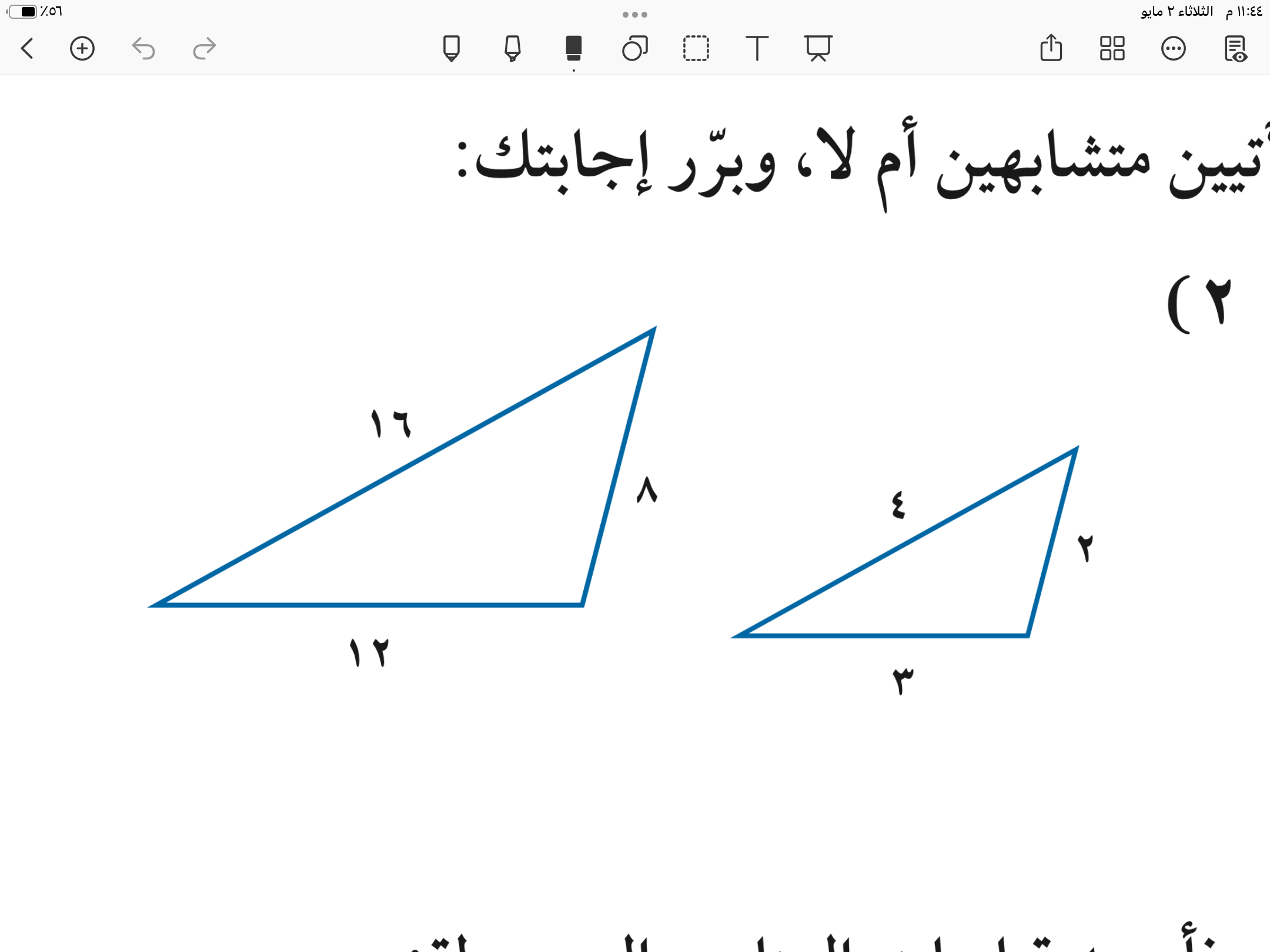 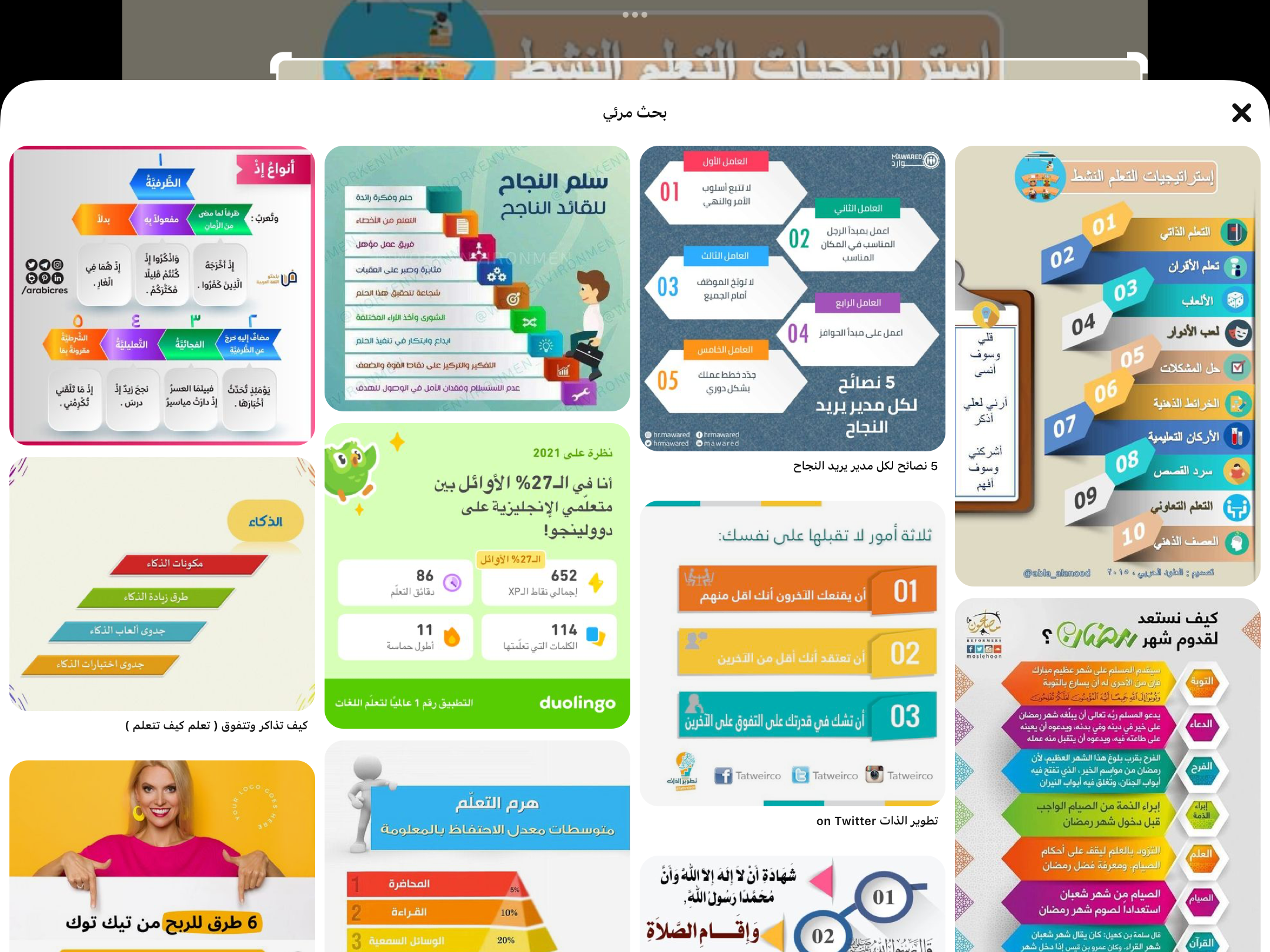 مثال
٧٣
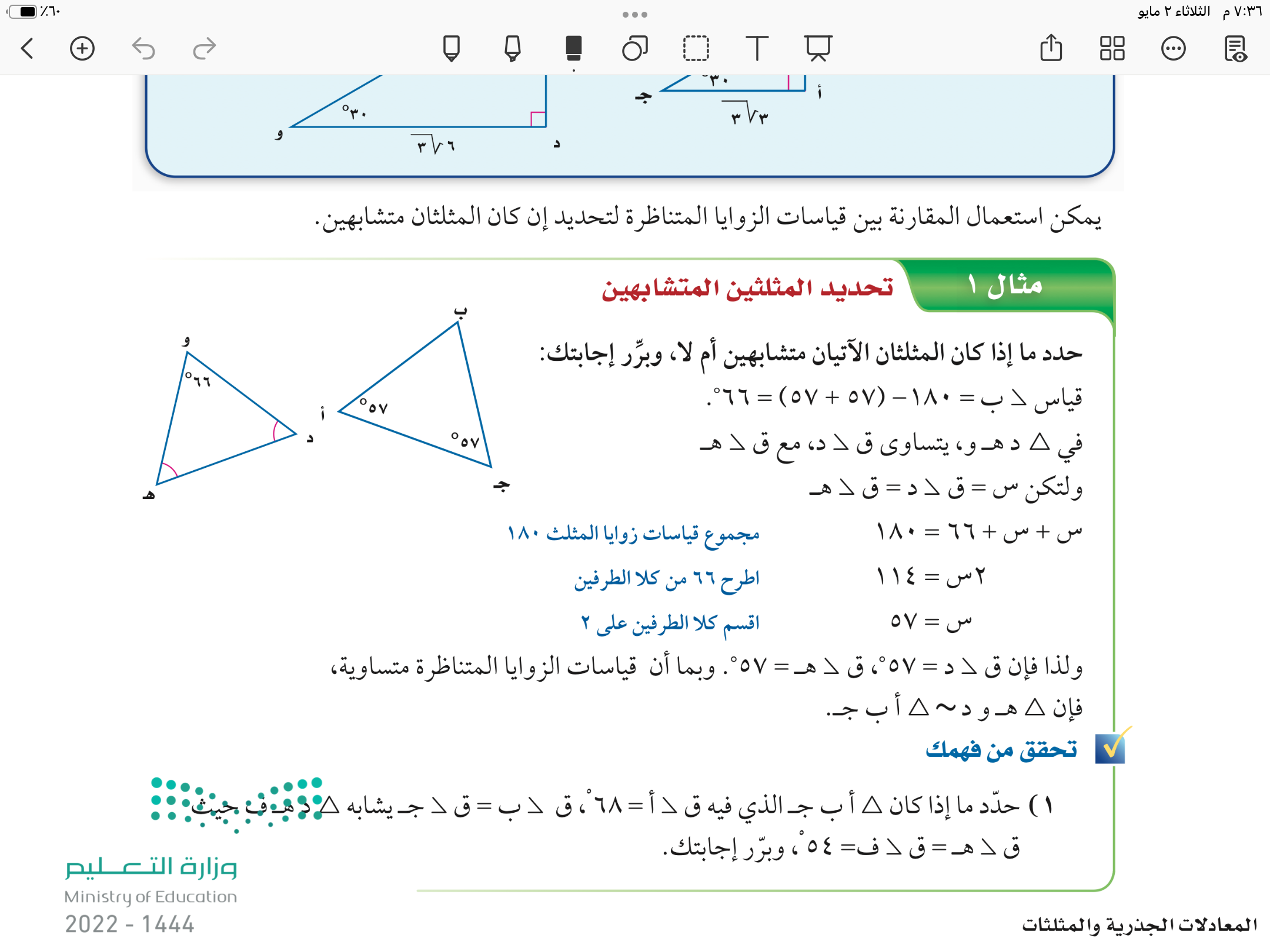 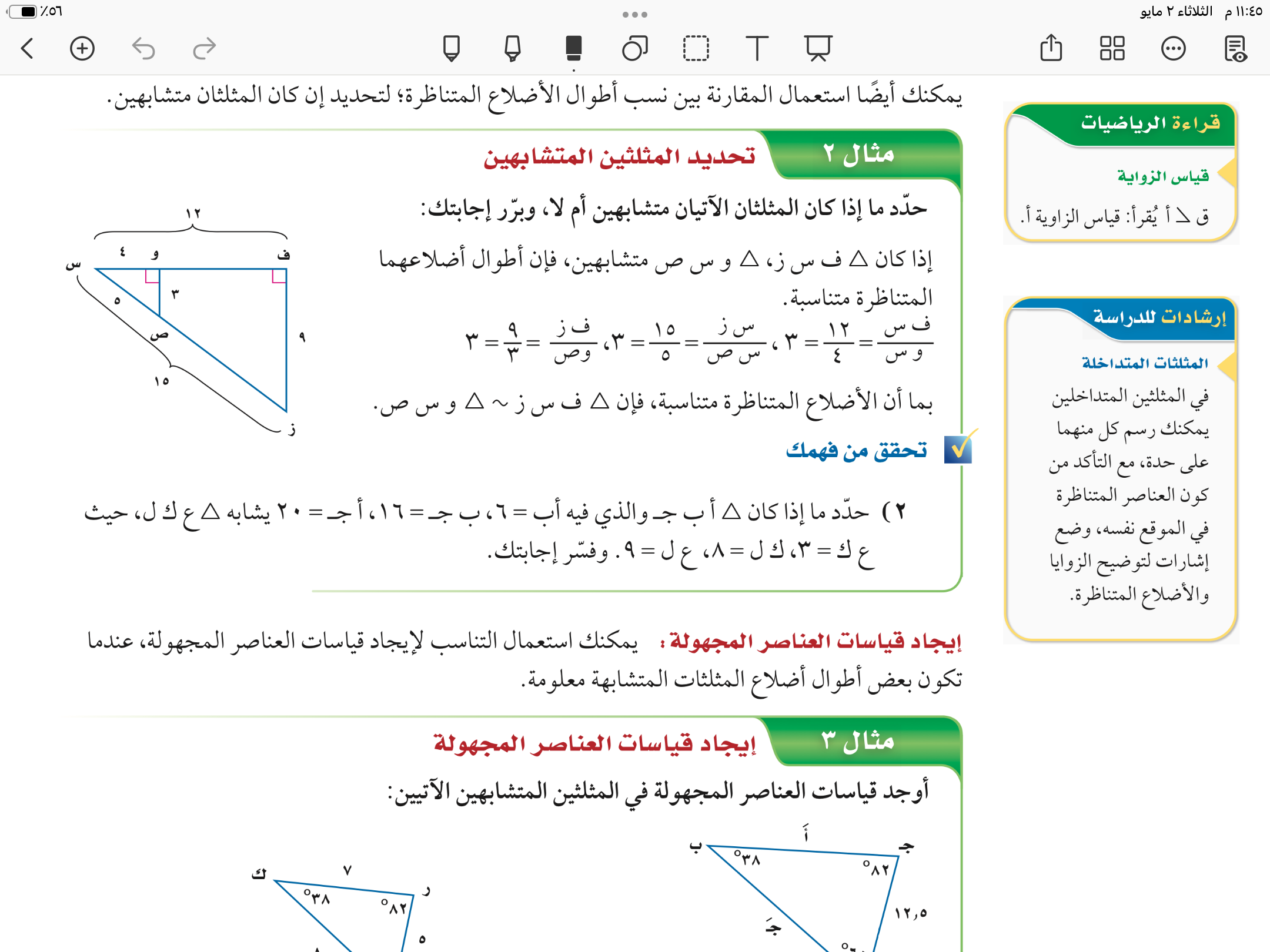 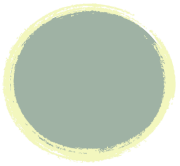 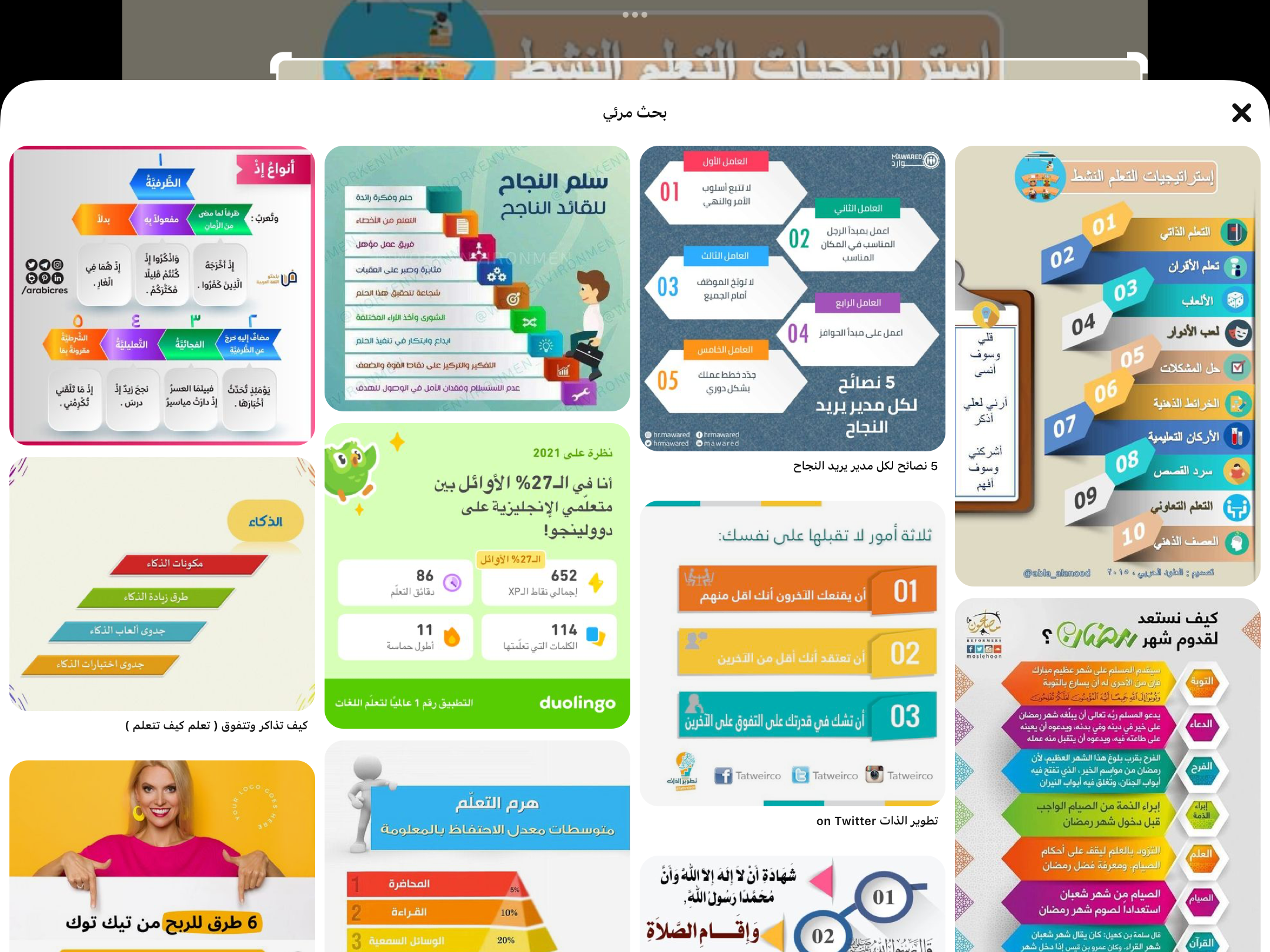 فكر 
زاوج 
شارك
٢
تحقق من فهمك
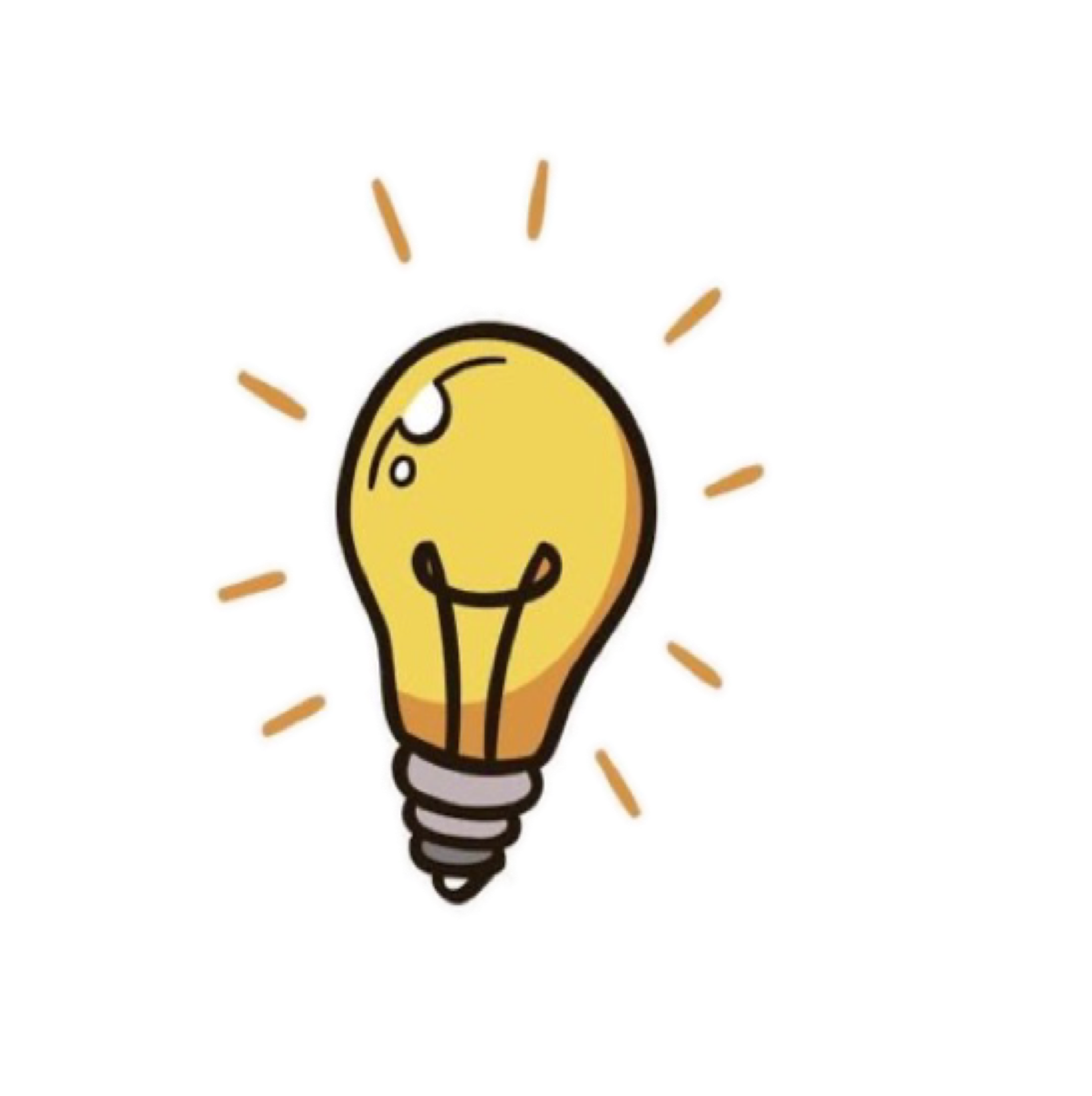 ٧٣
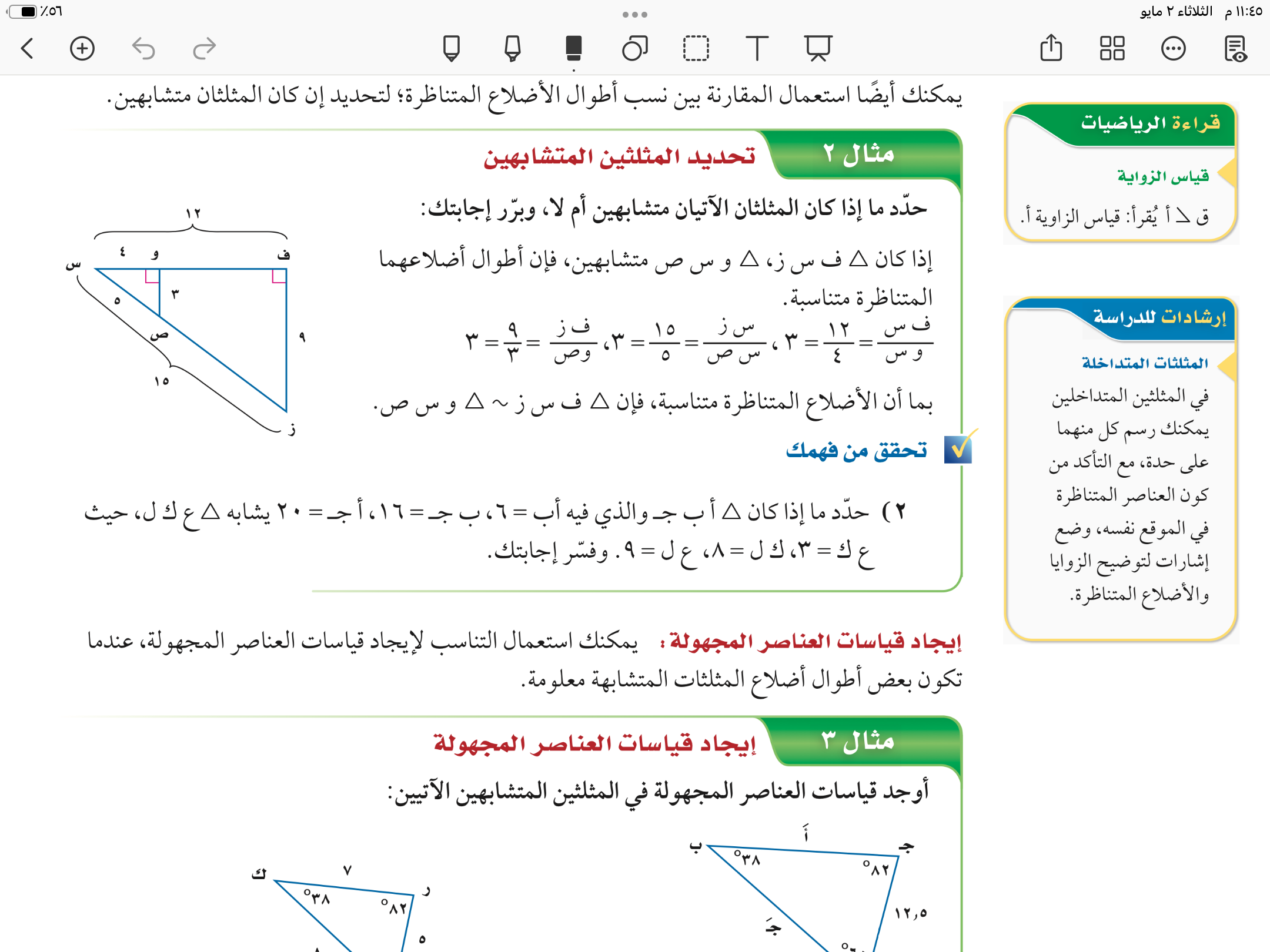 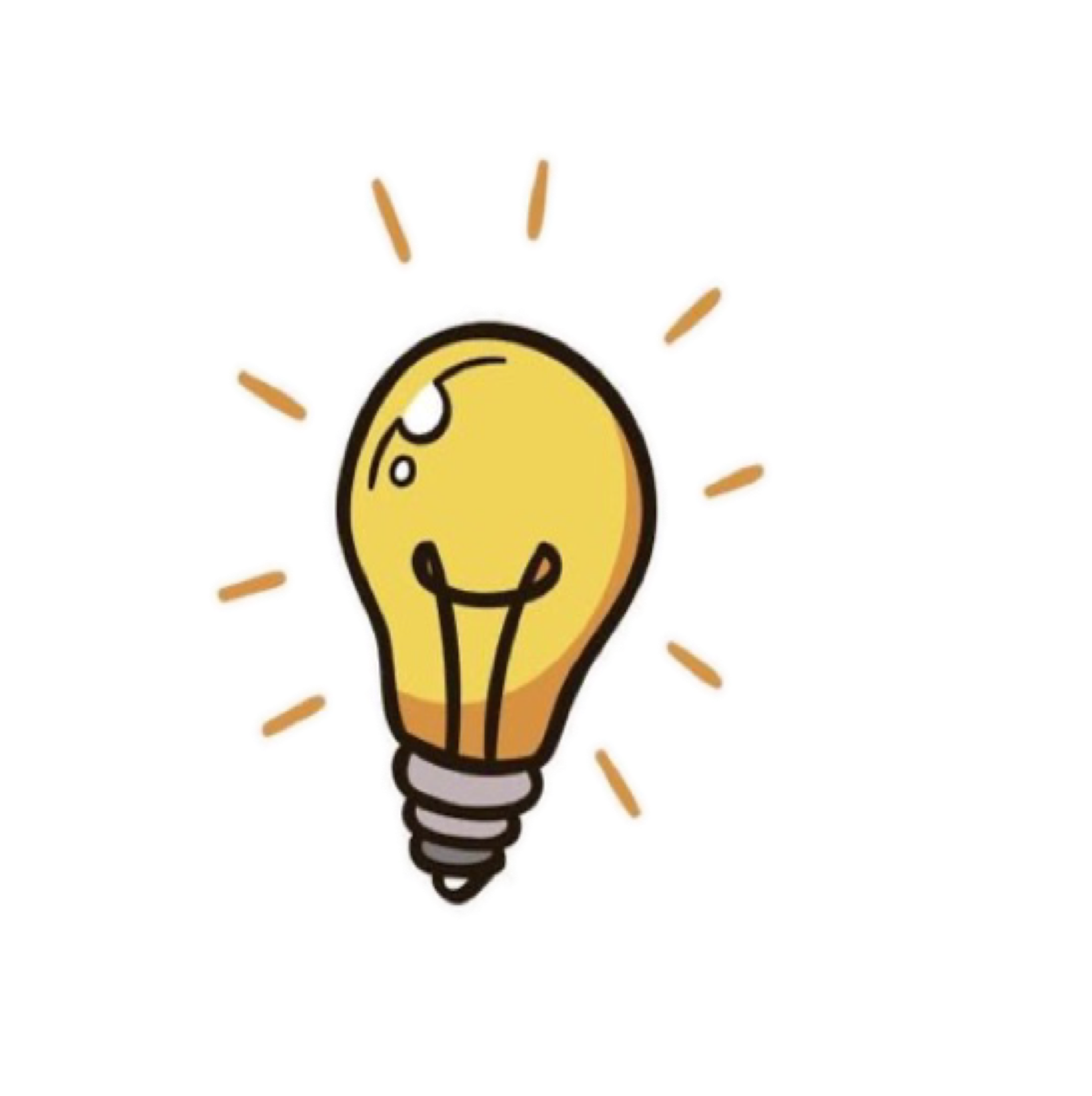 ٧٦
مهارة تفكير عليا
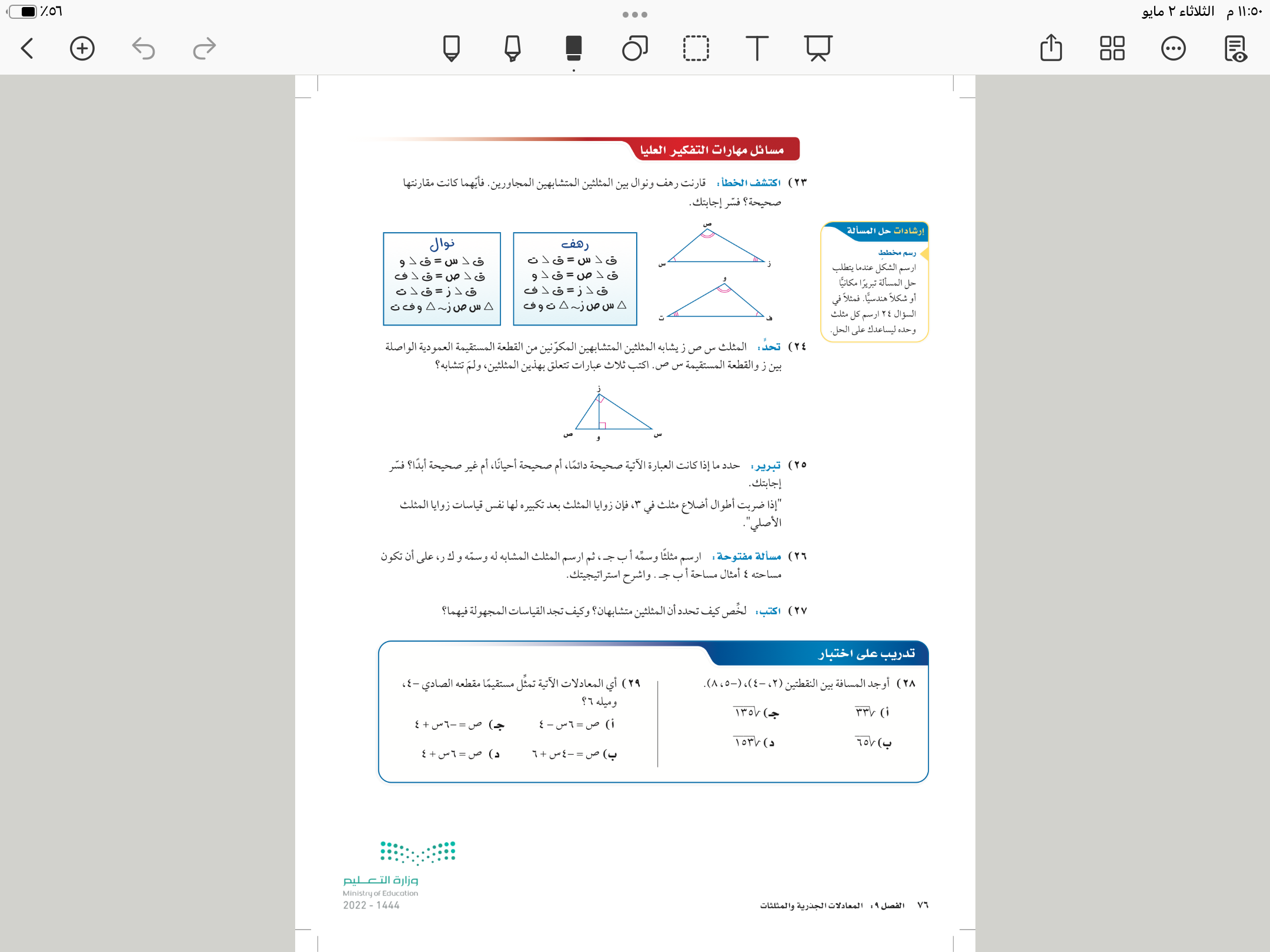 تدرب وحل المسائل
٧٥
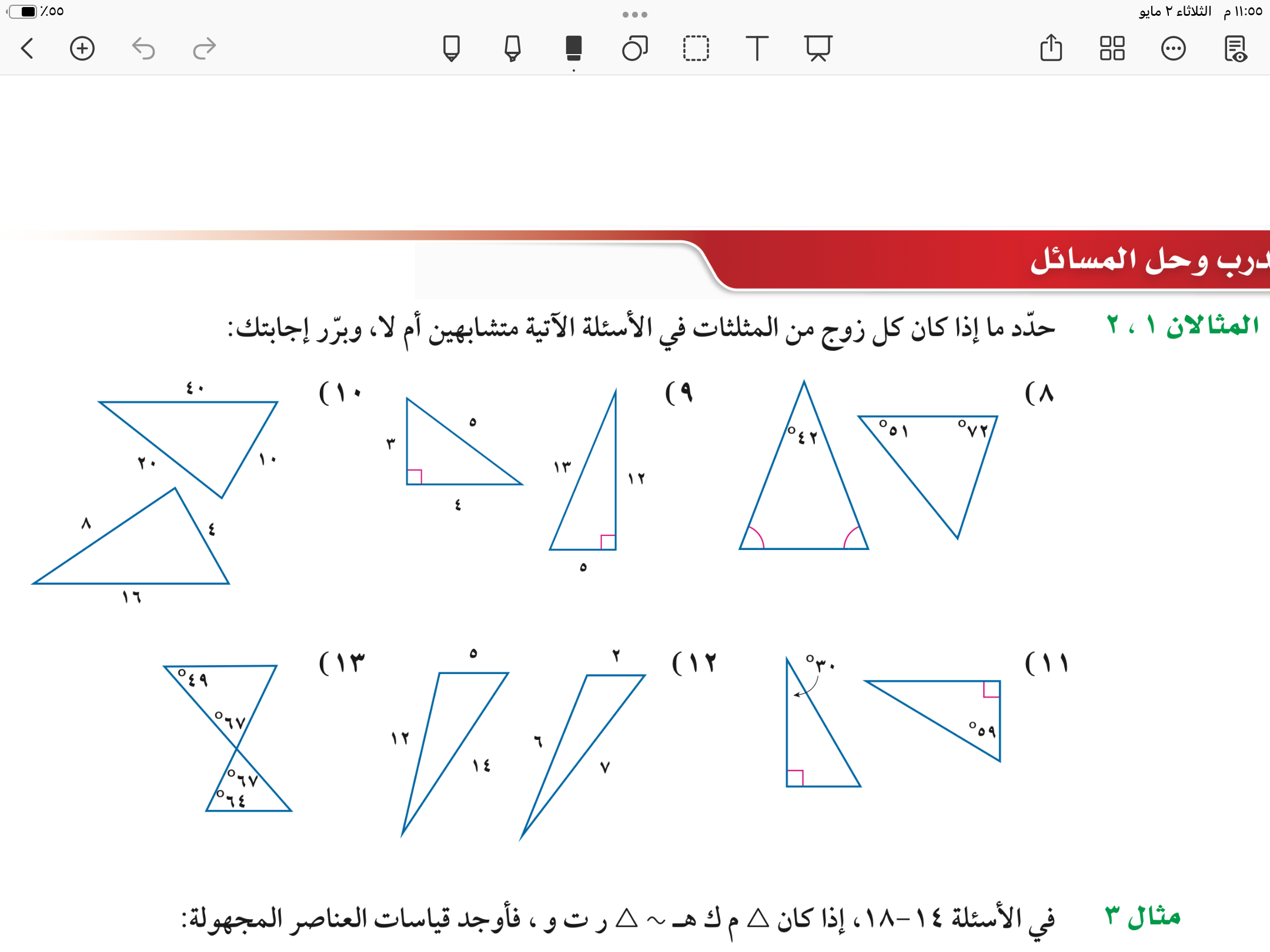 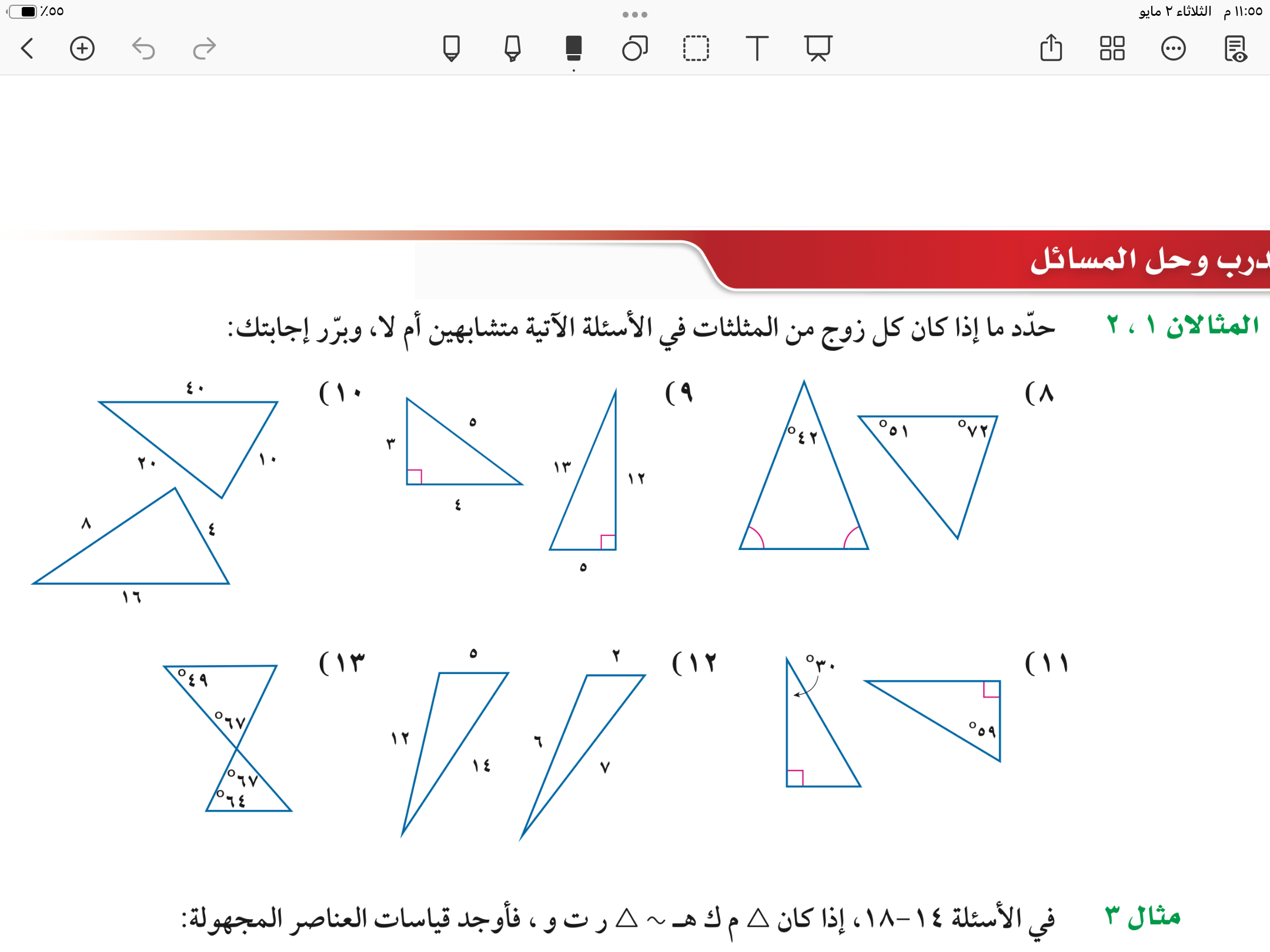 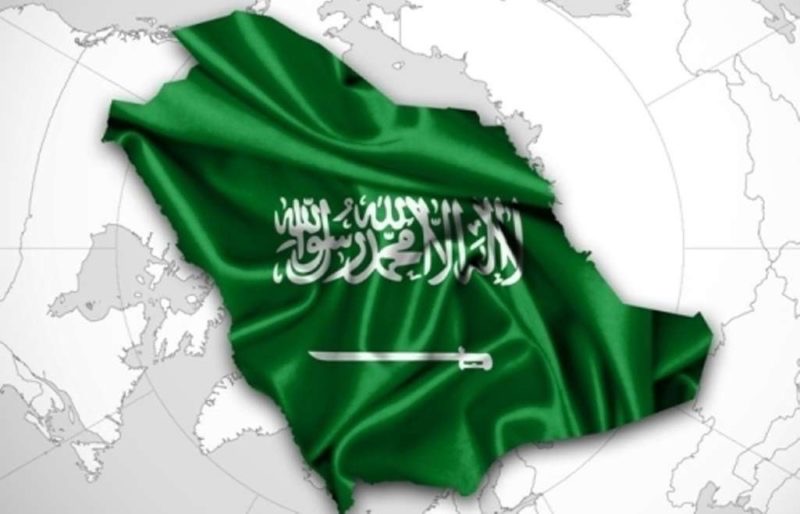 تدريب على الاختبارات الدولية
٧٦
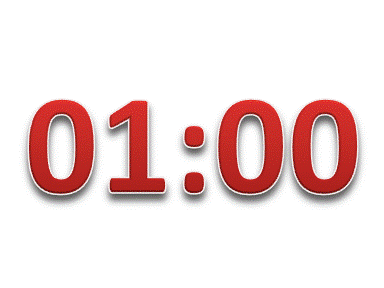 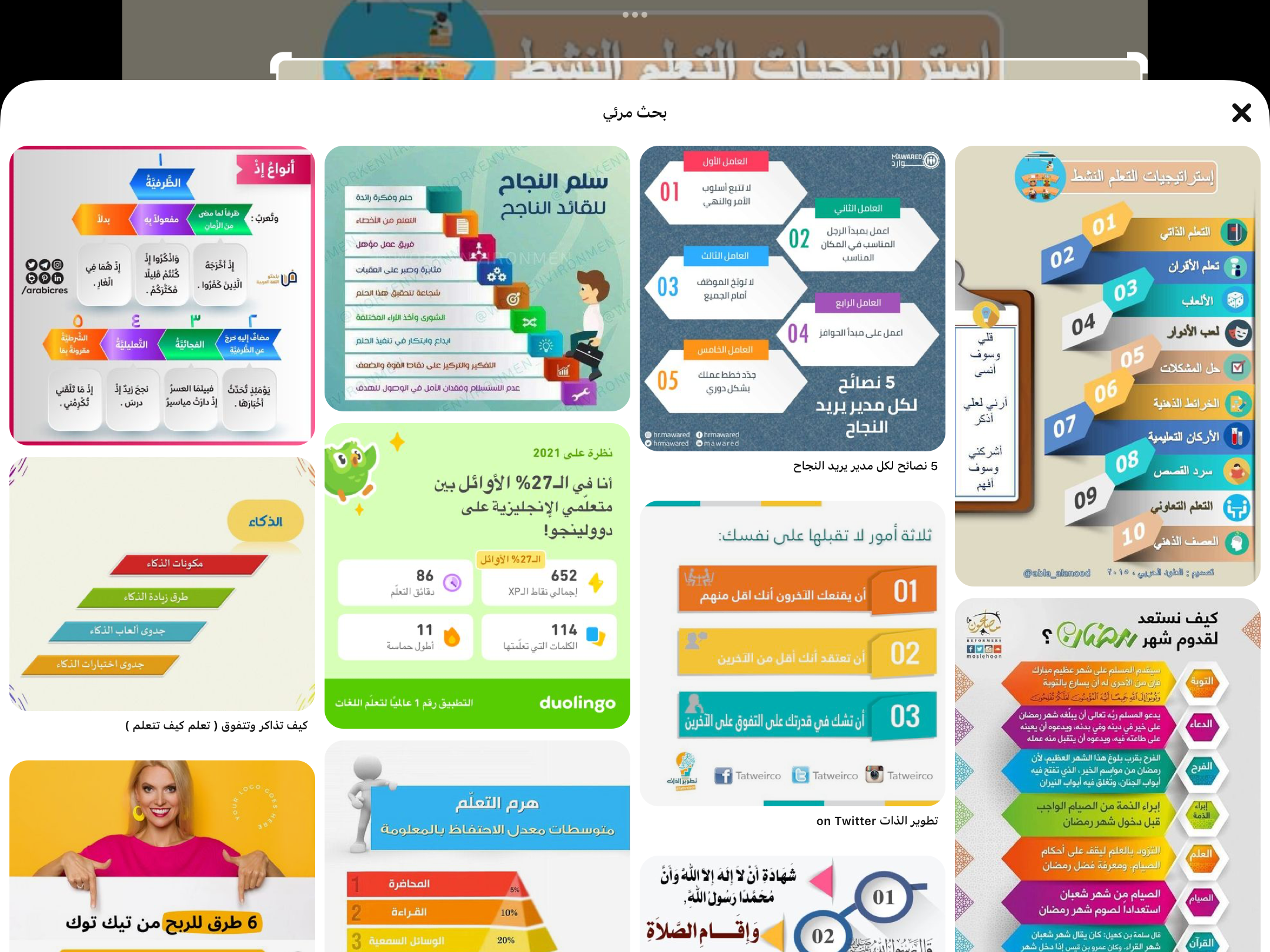 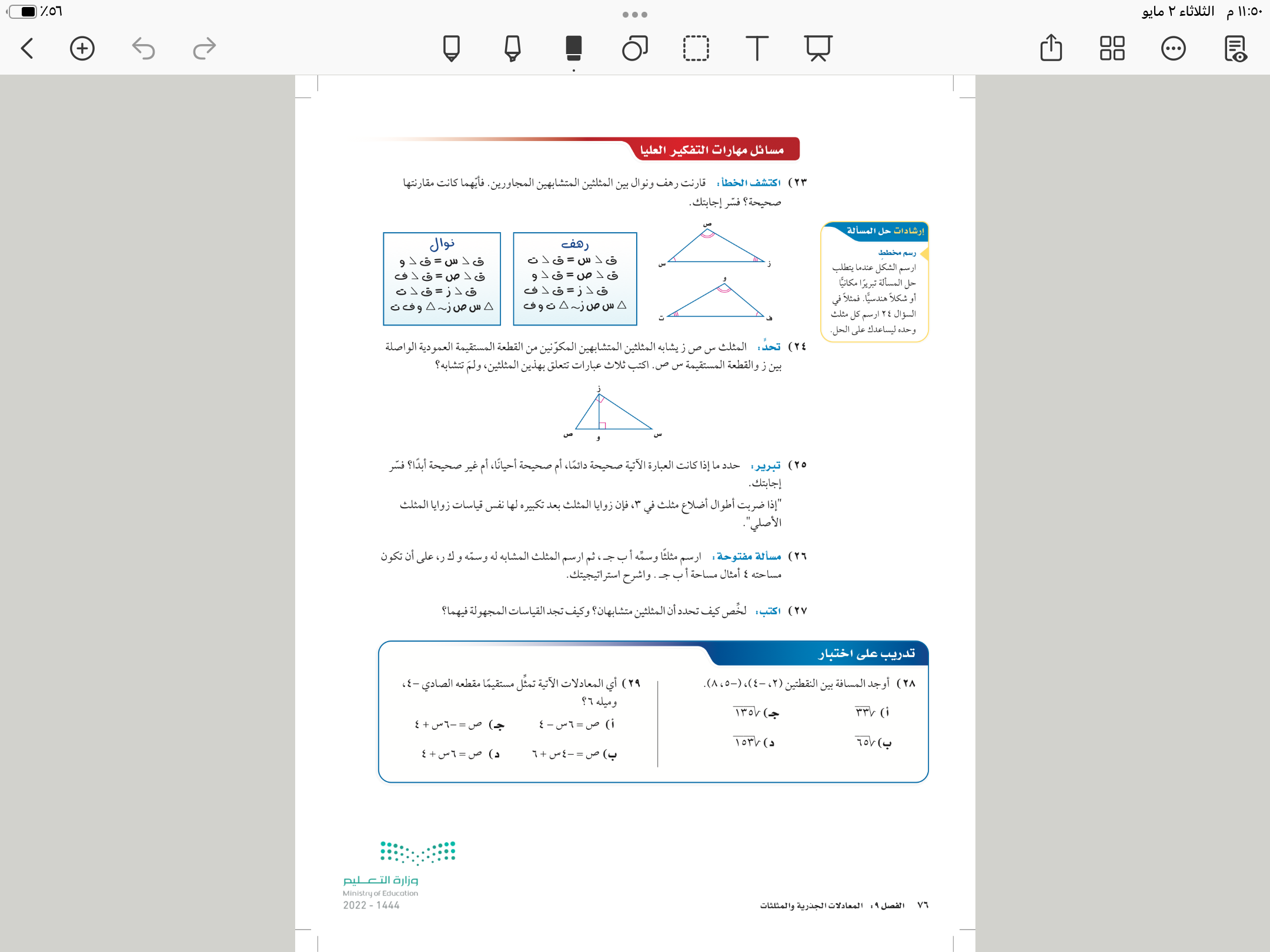 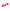 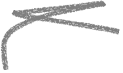 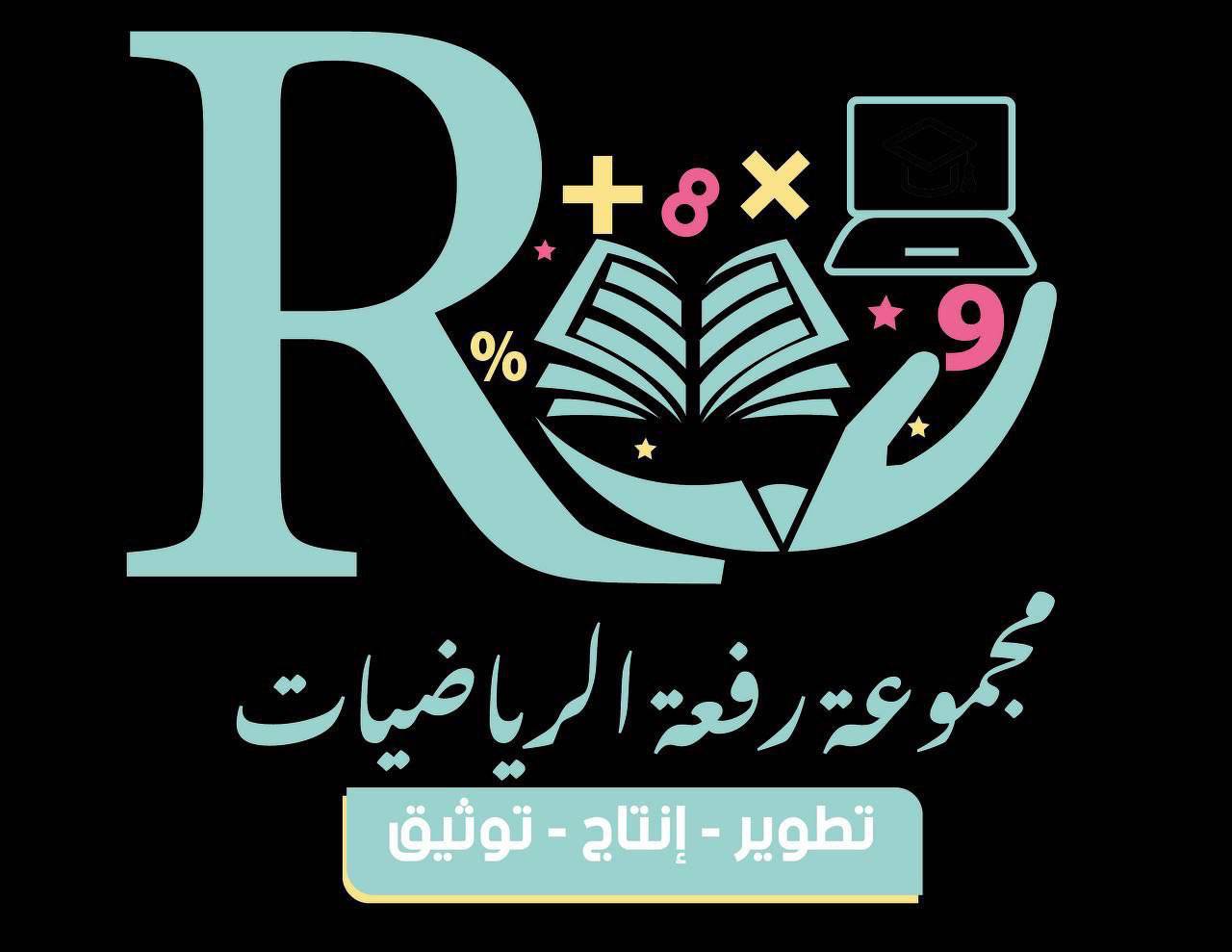 hasnaa-2
ايجاد قياسات العناصر المجهولة
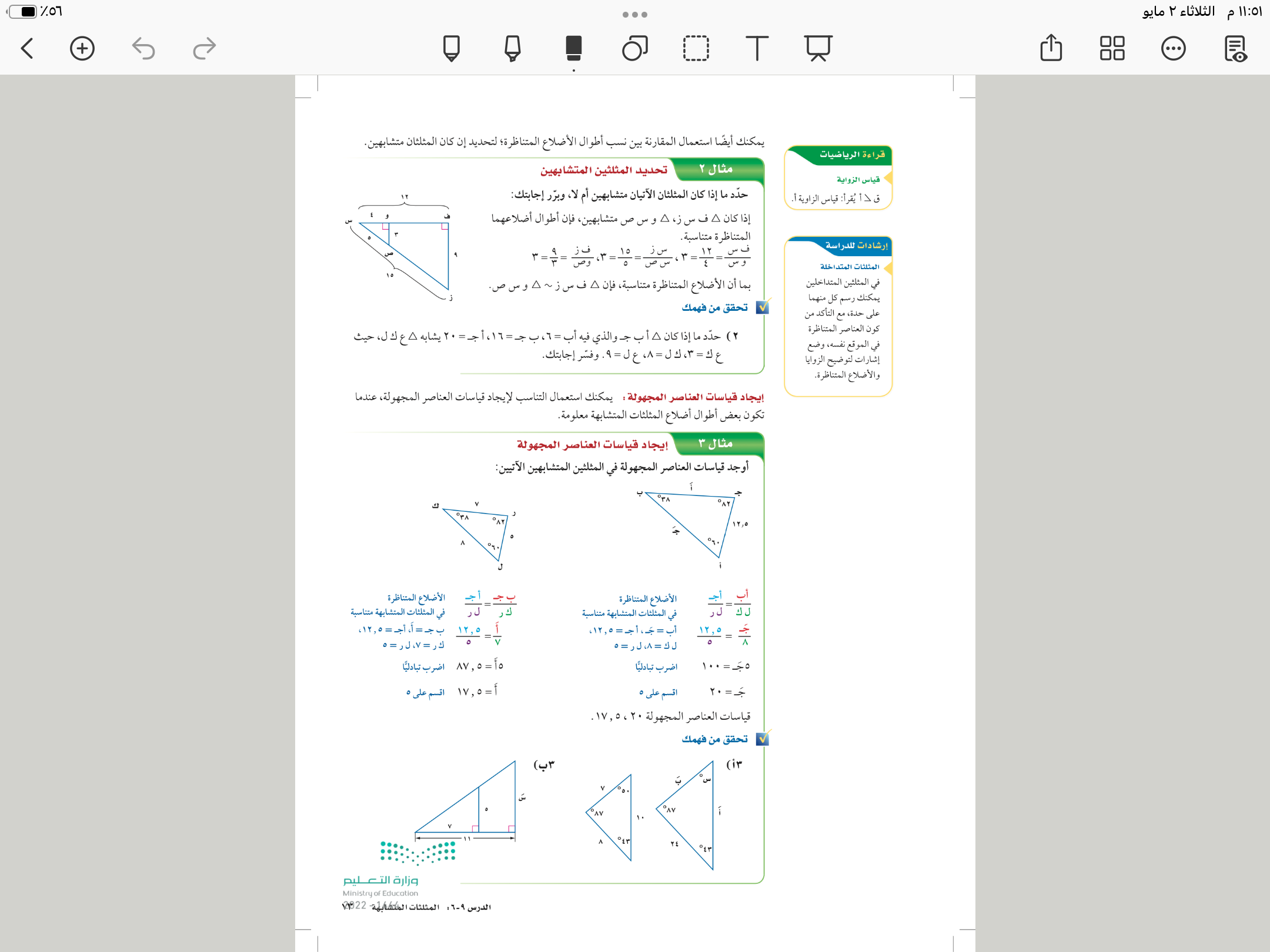 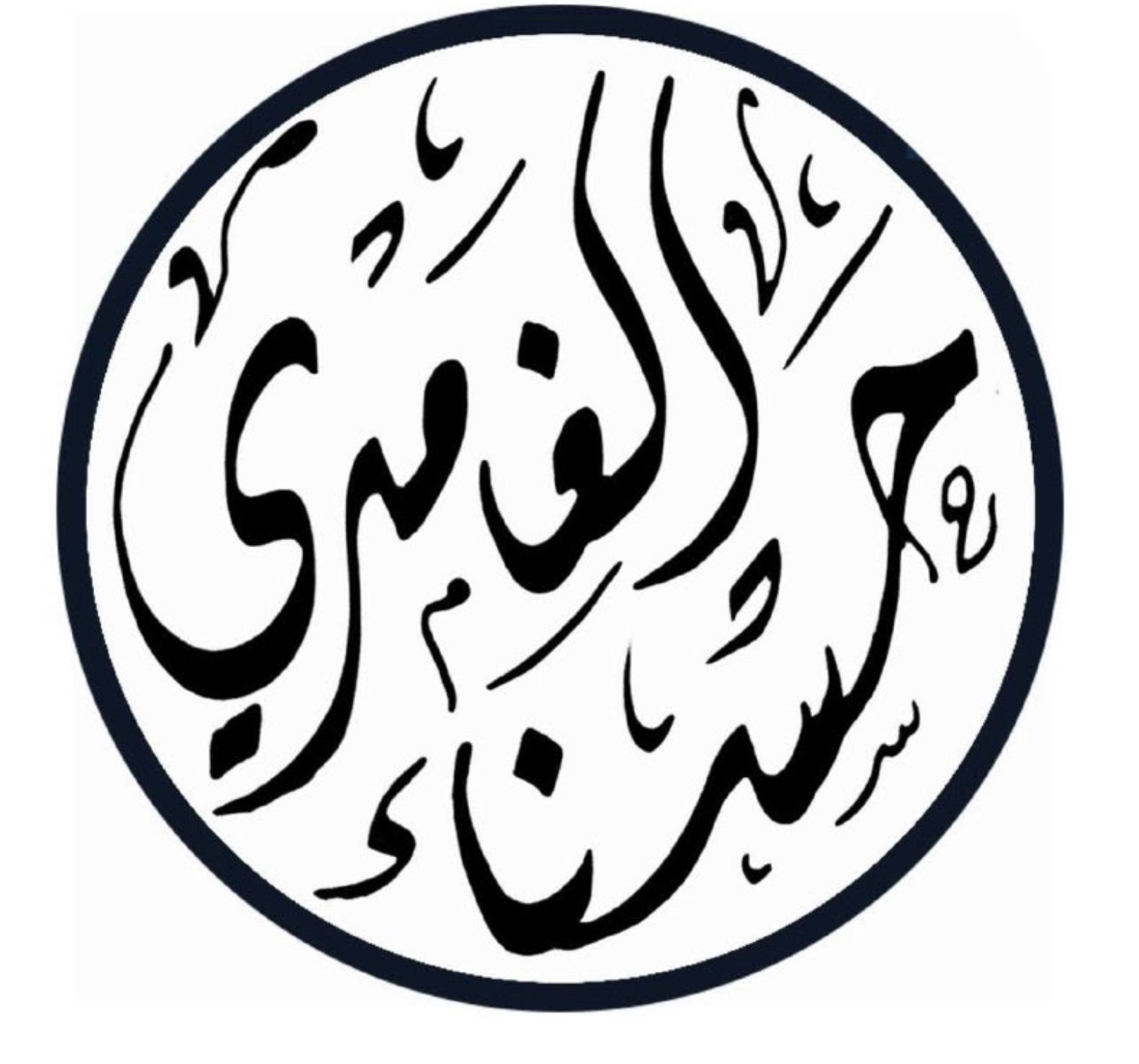 مثال
٧٣
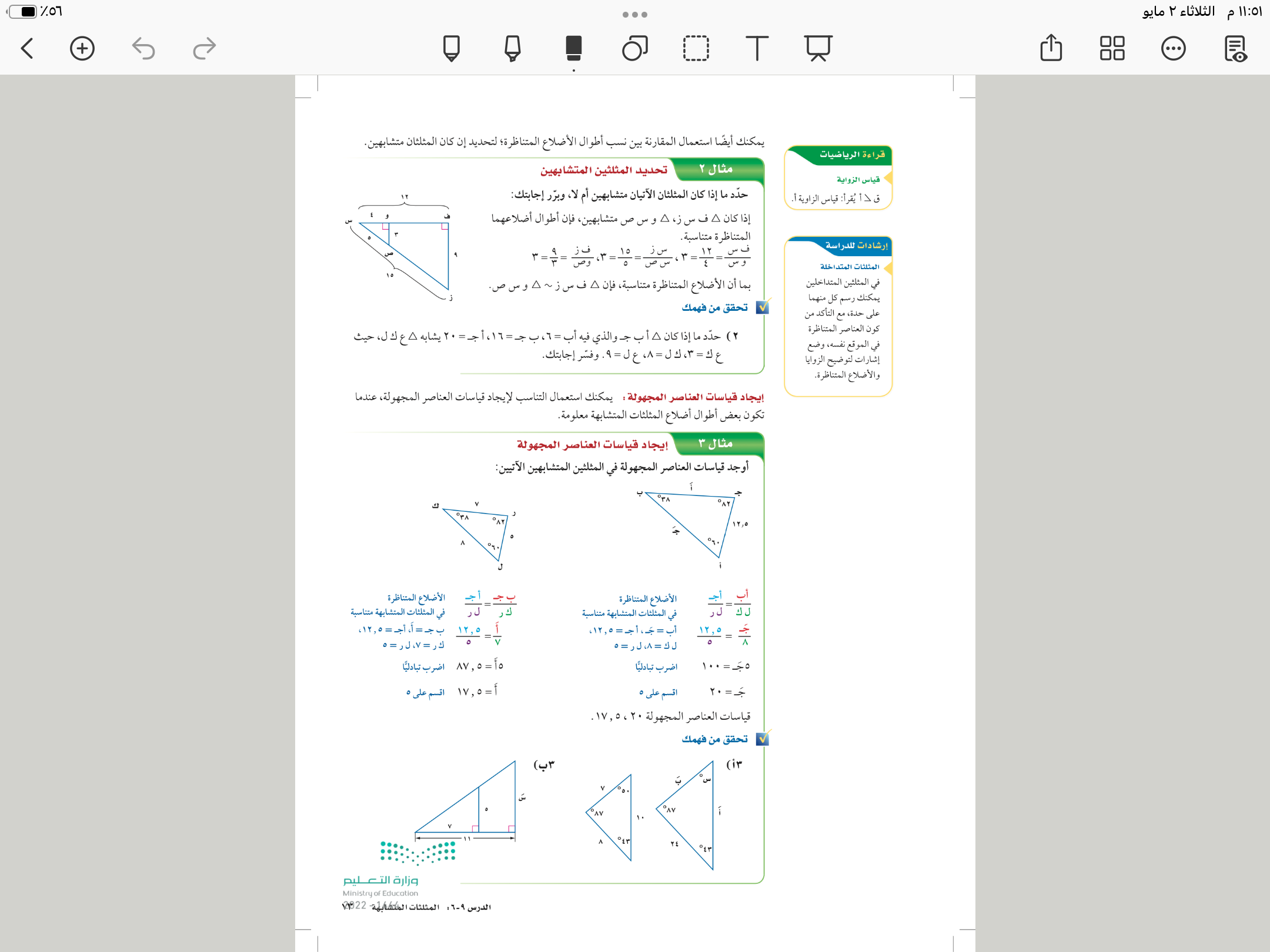 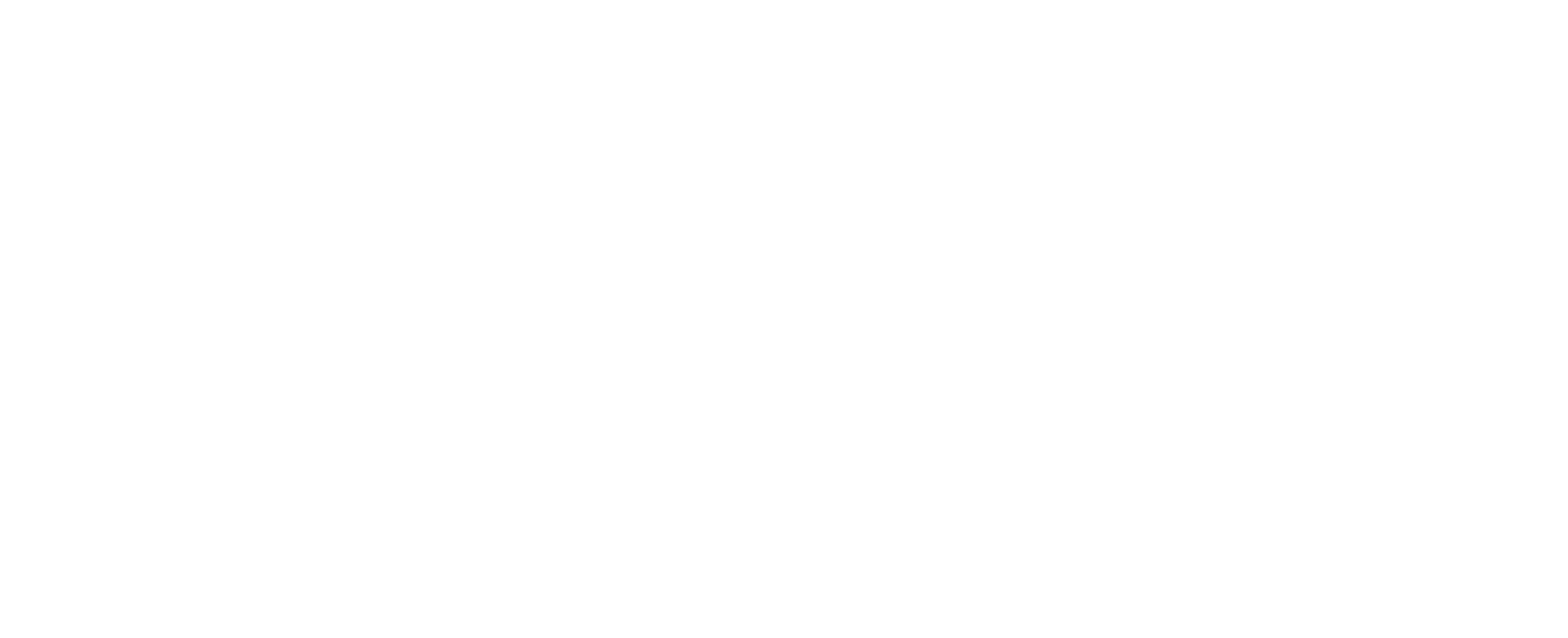 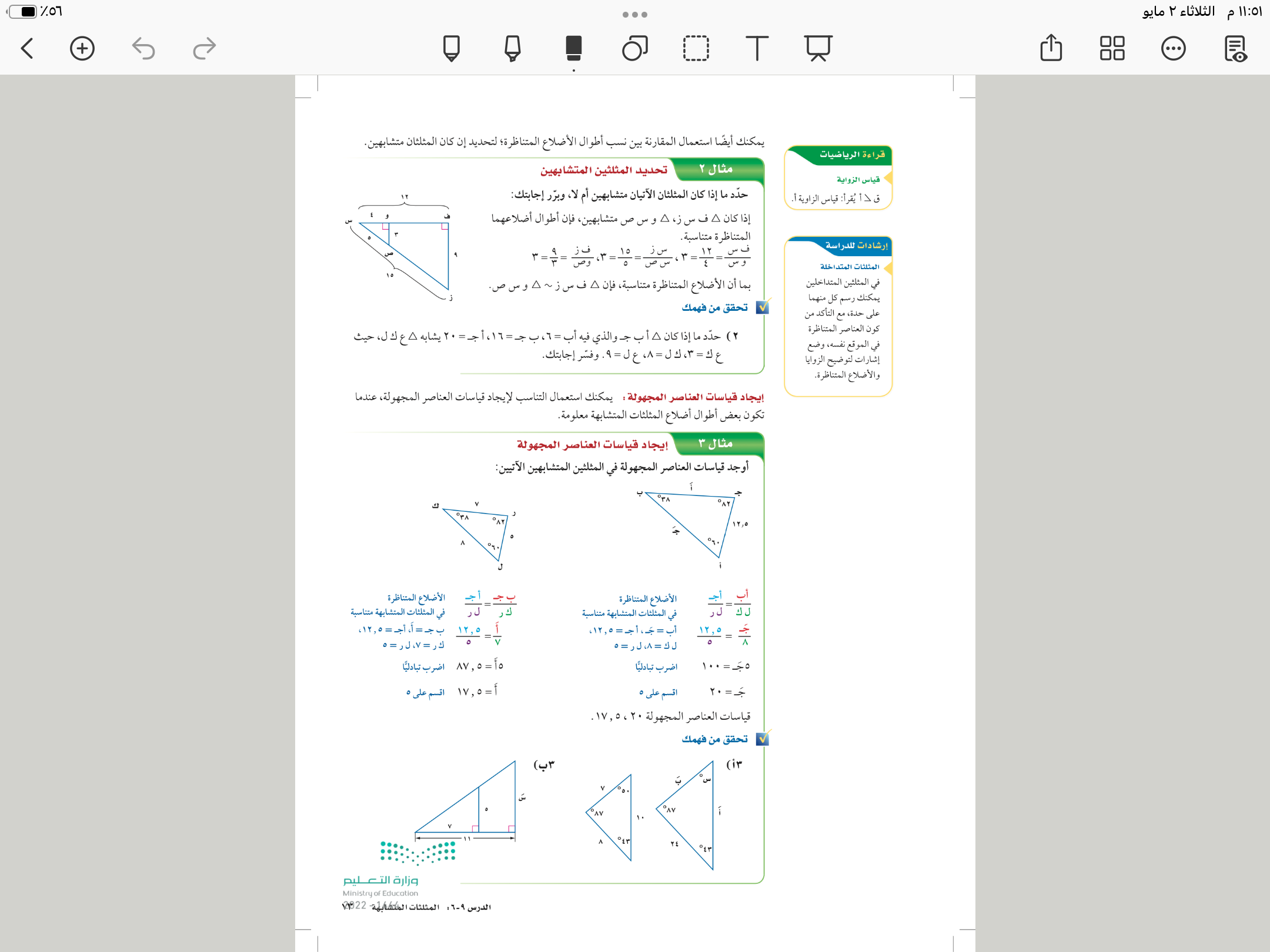 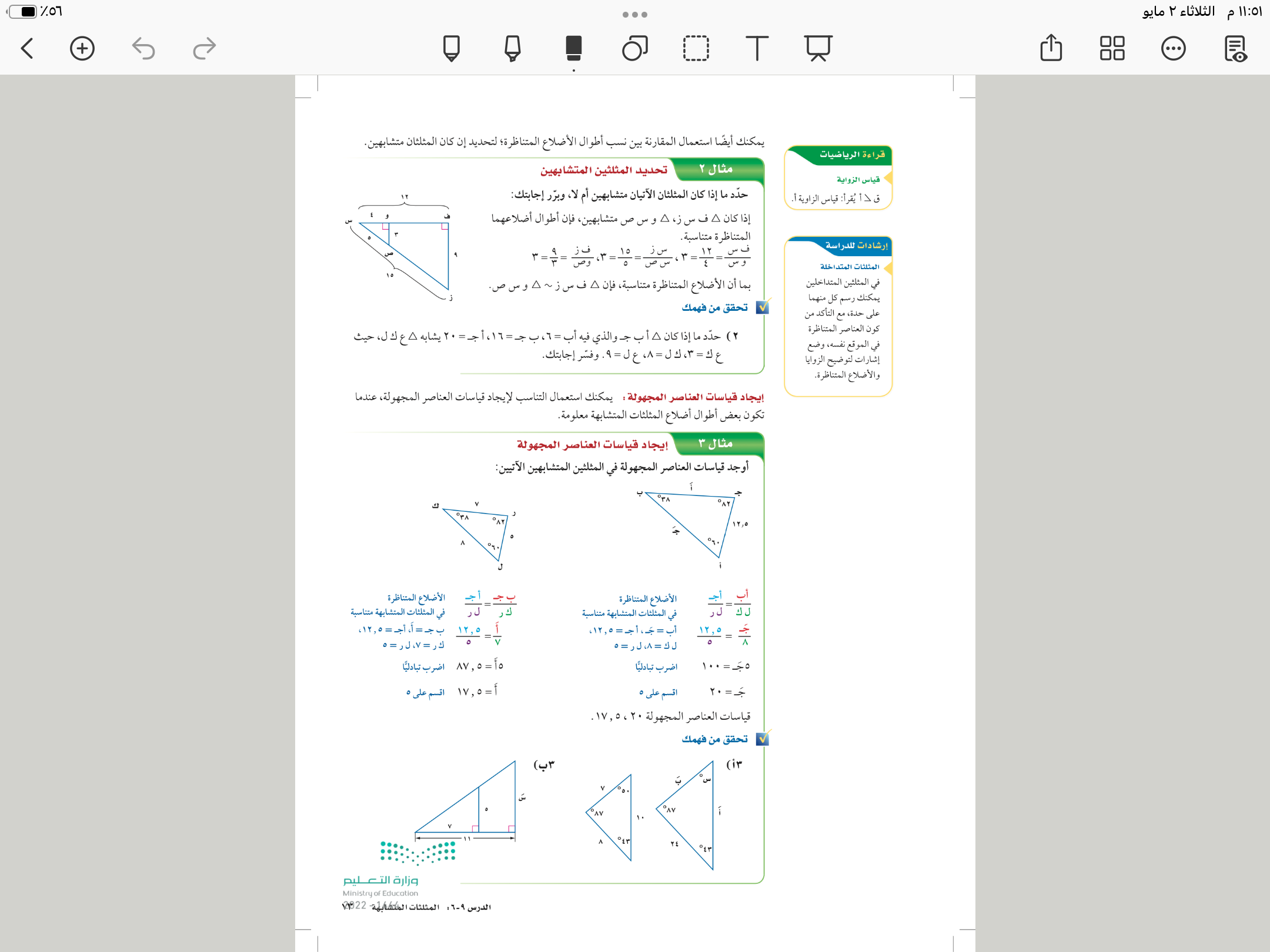 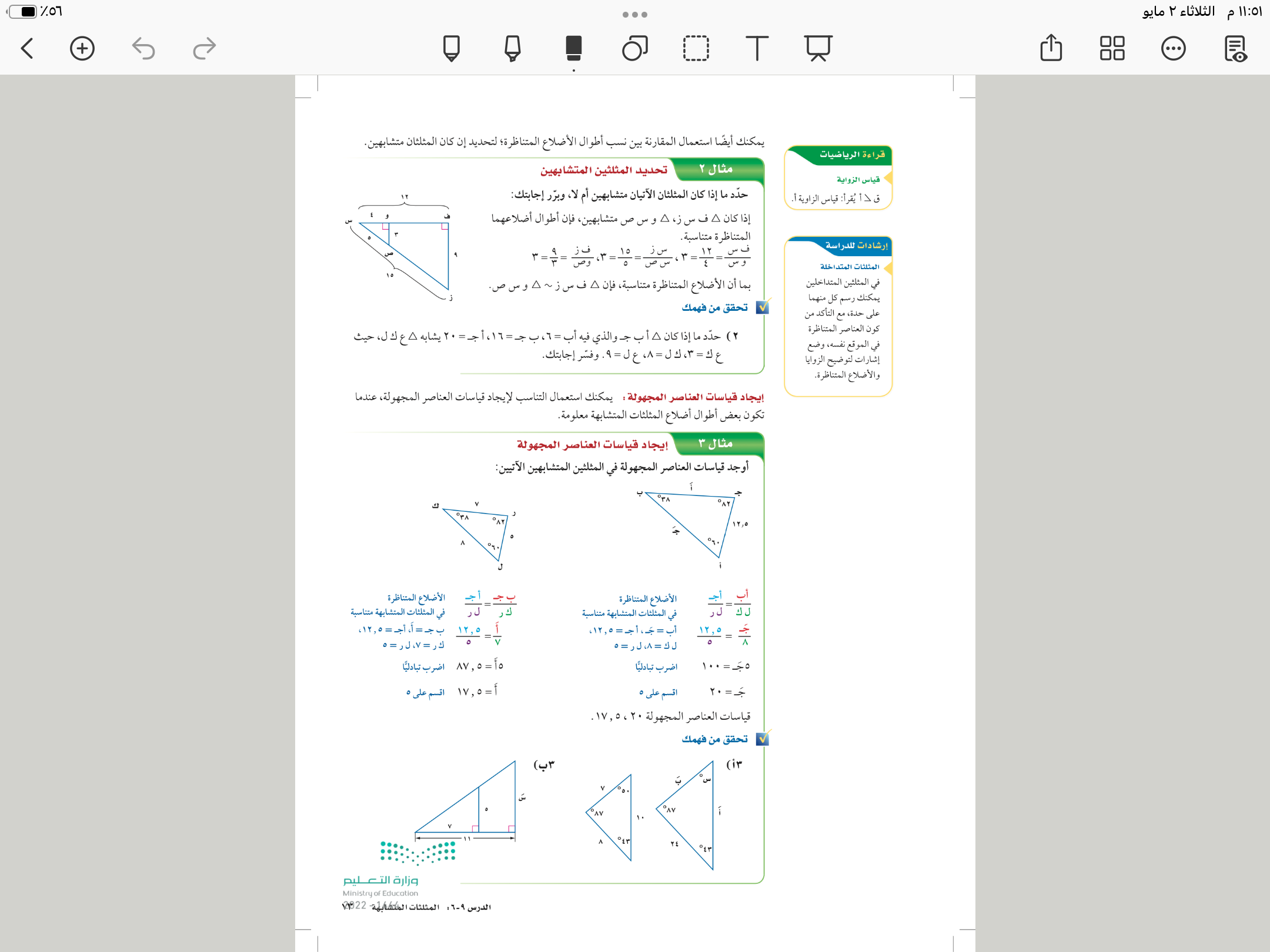 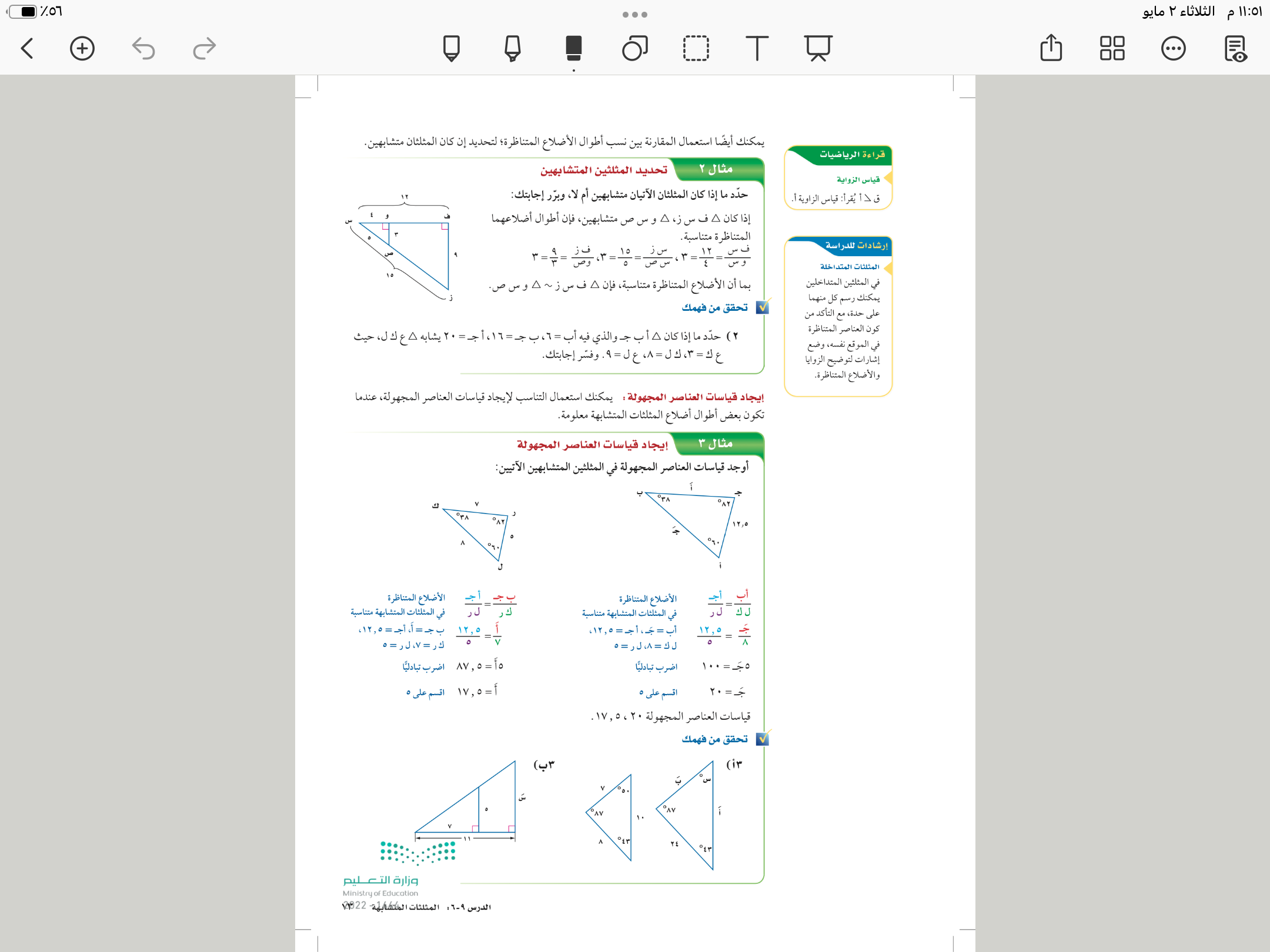 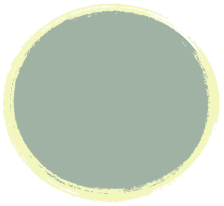 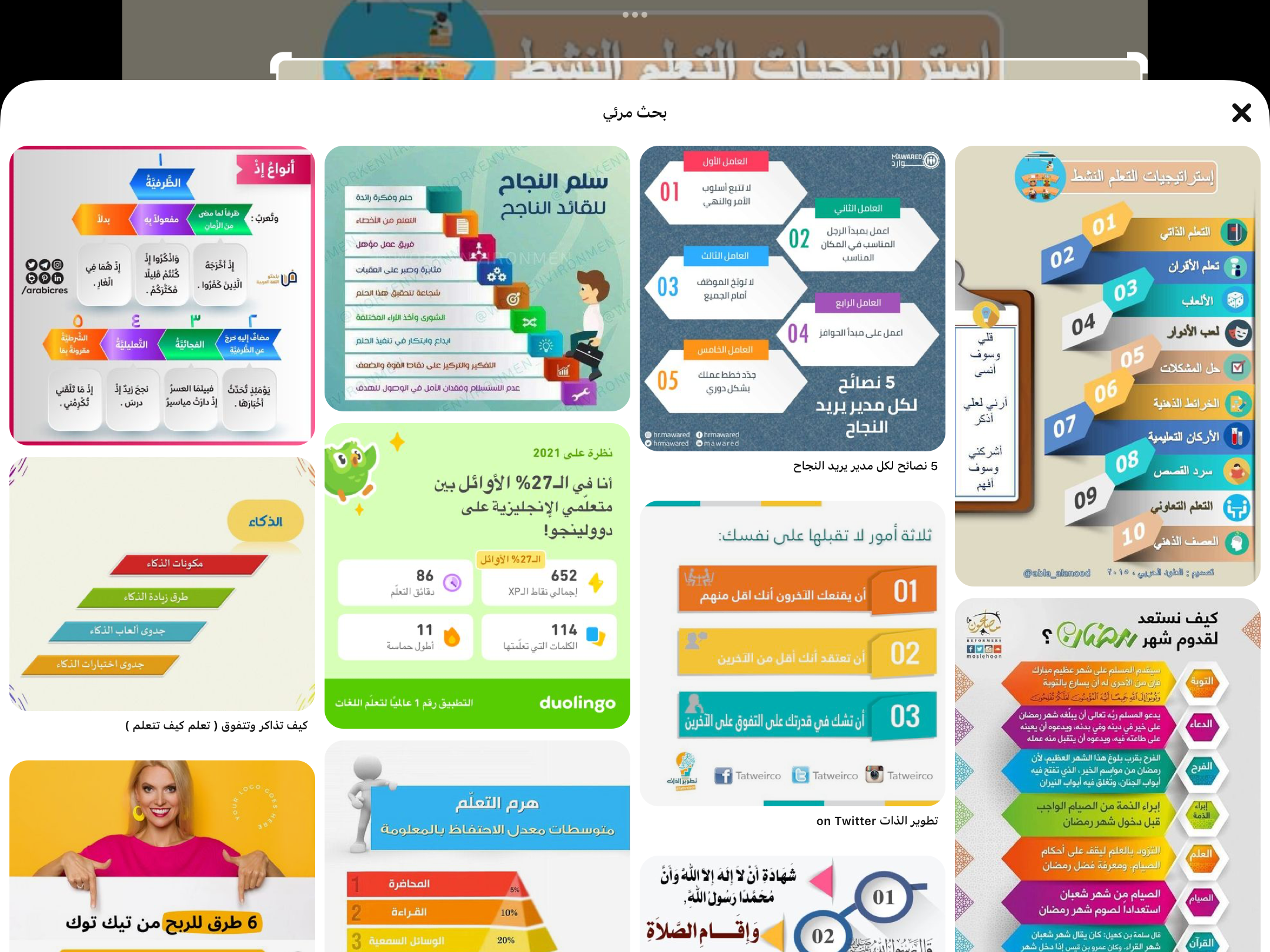 فكر 
زاوج 
شارك
تحقق من فهمك
٣أ
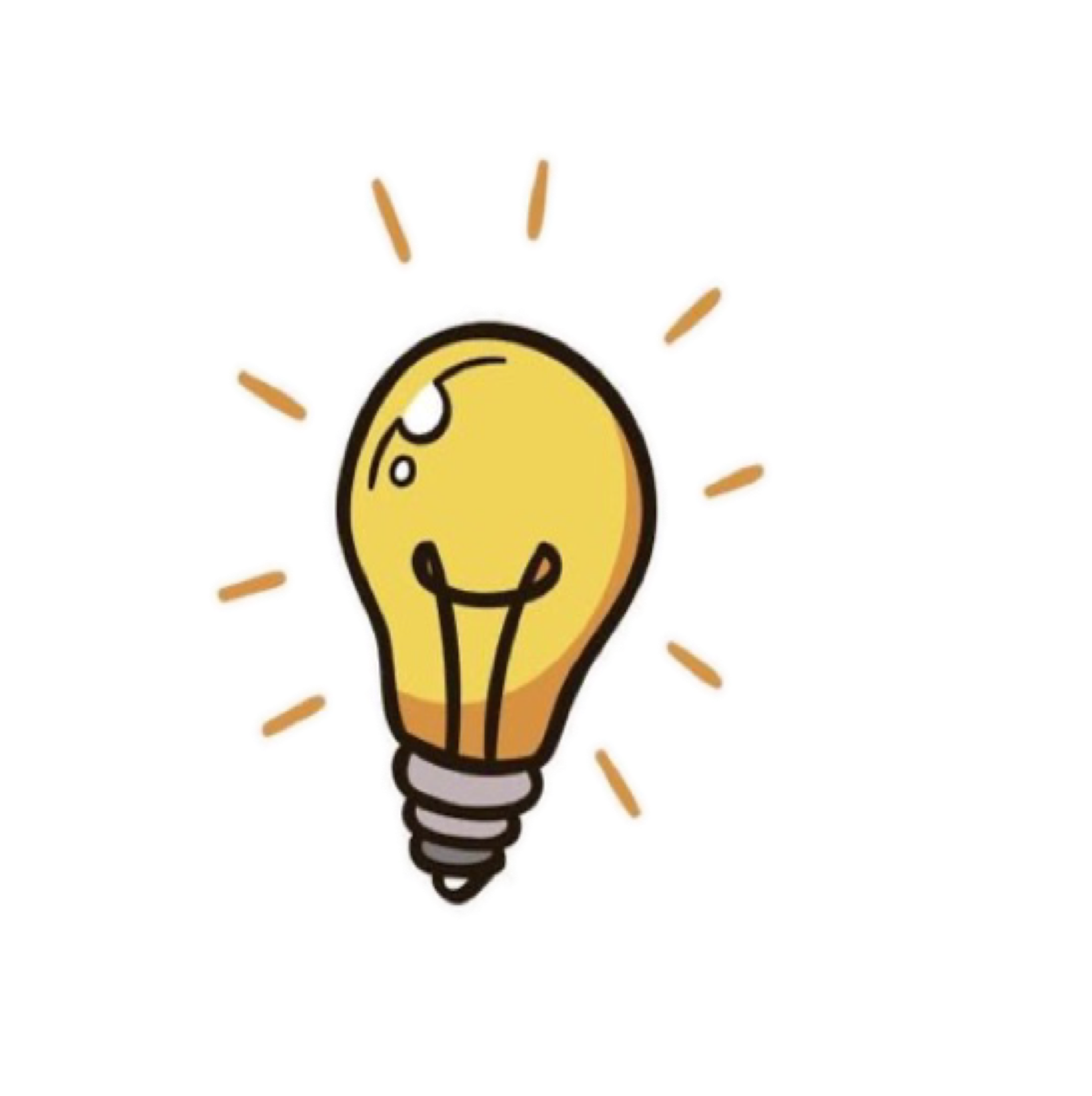 ٧٣
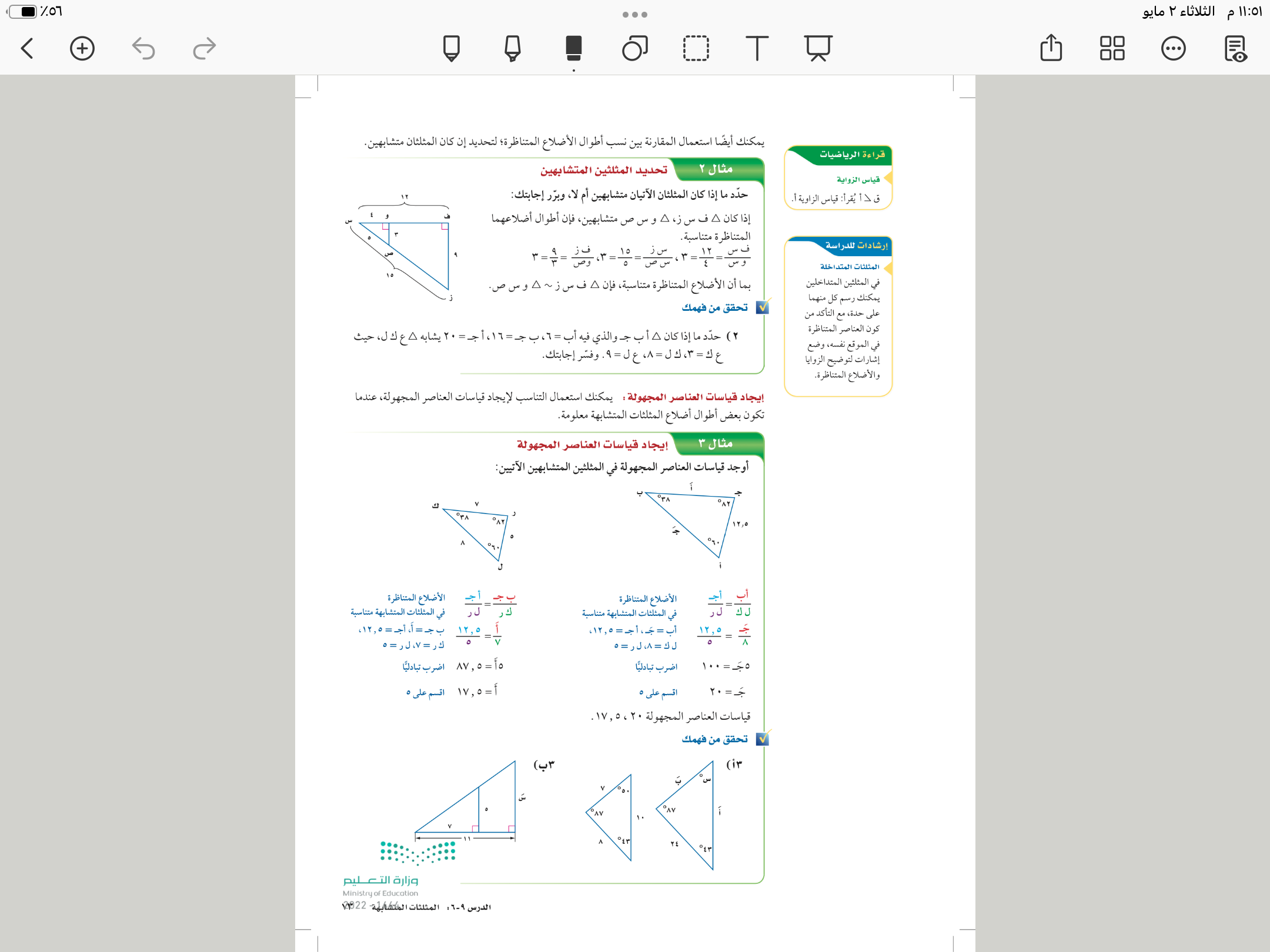 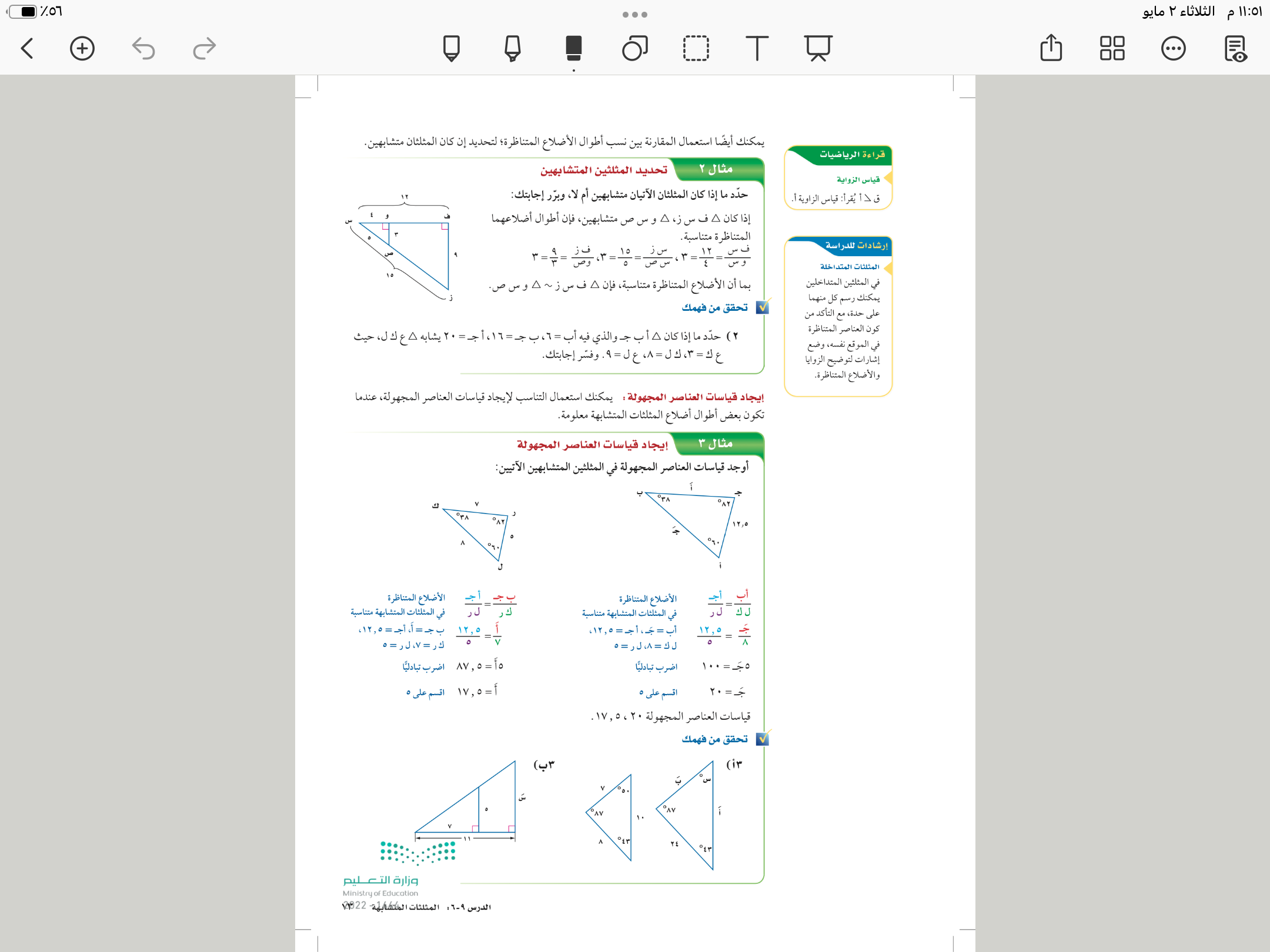 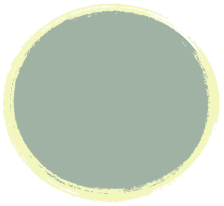 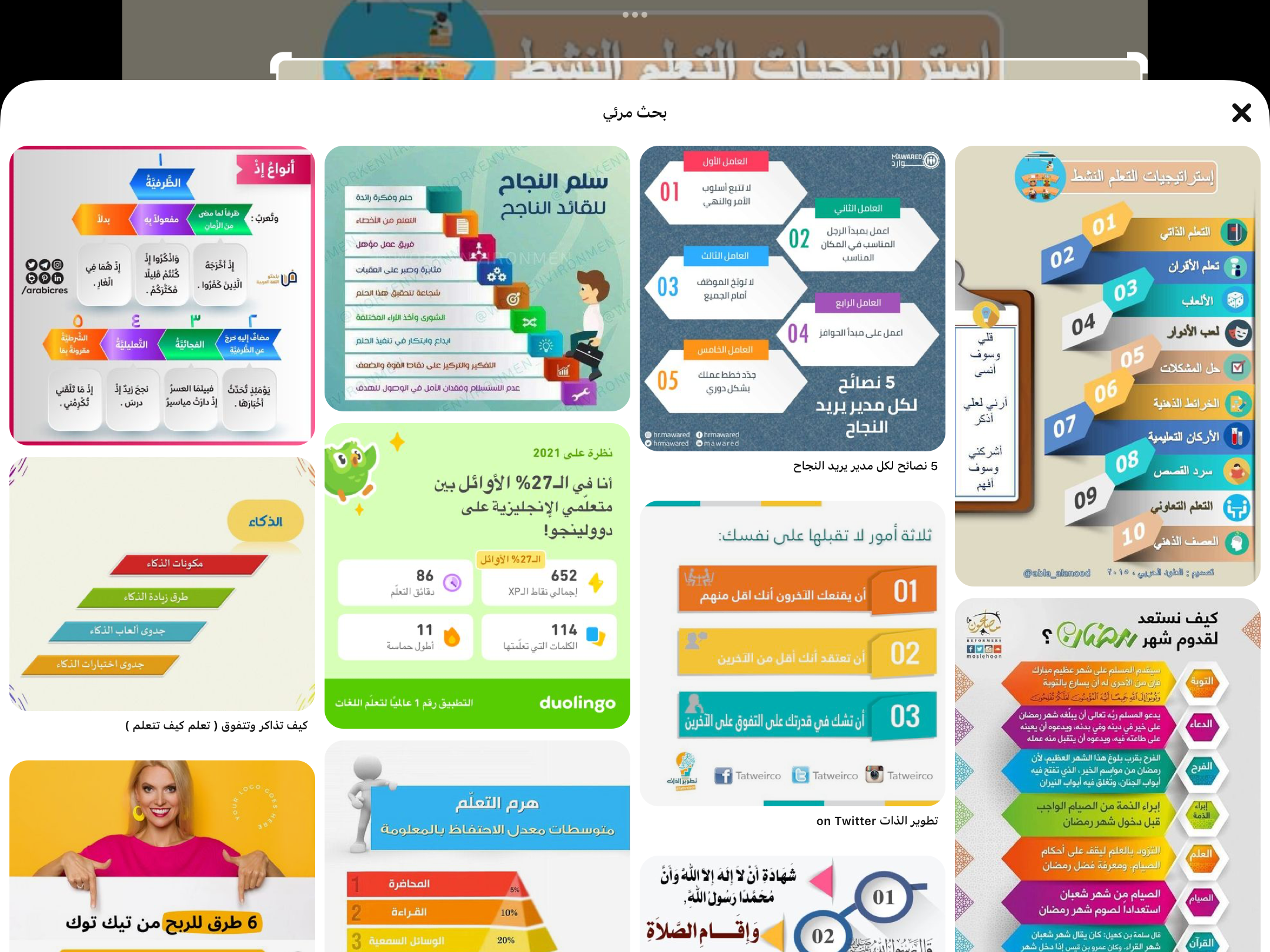 فكر 
زاوج 
شارك
تحقق من فهمك
٣ب
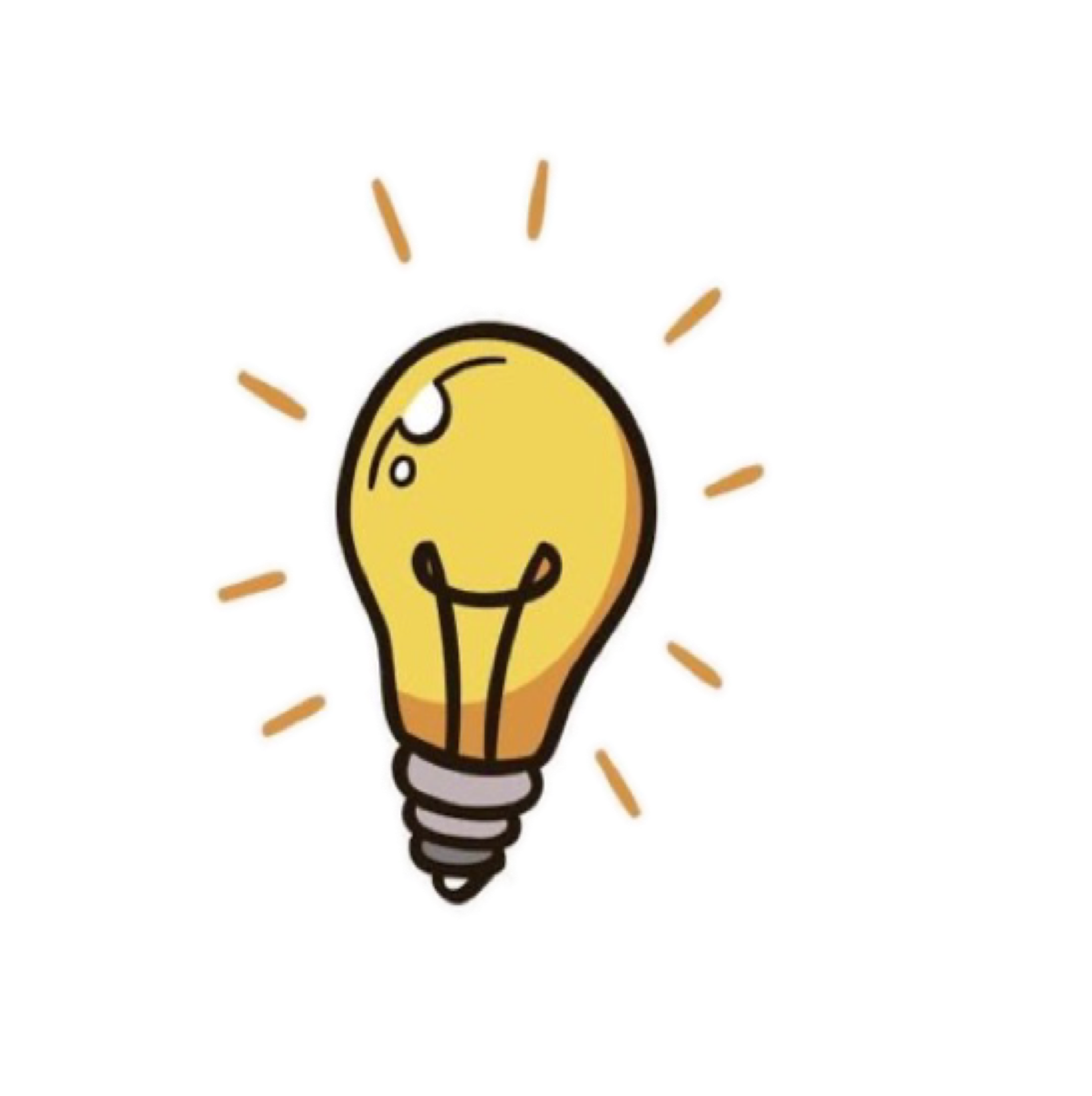 ٧٣
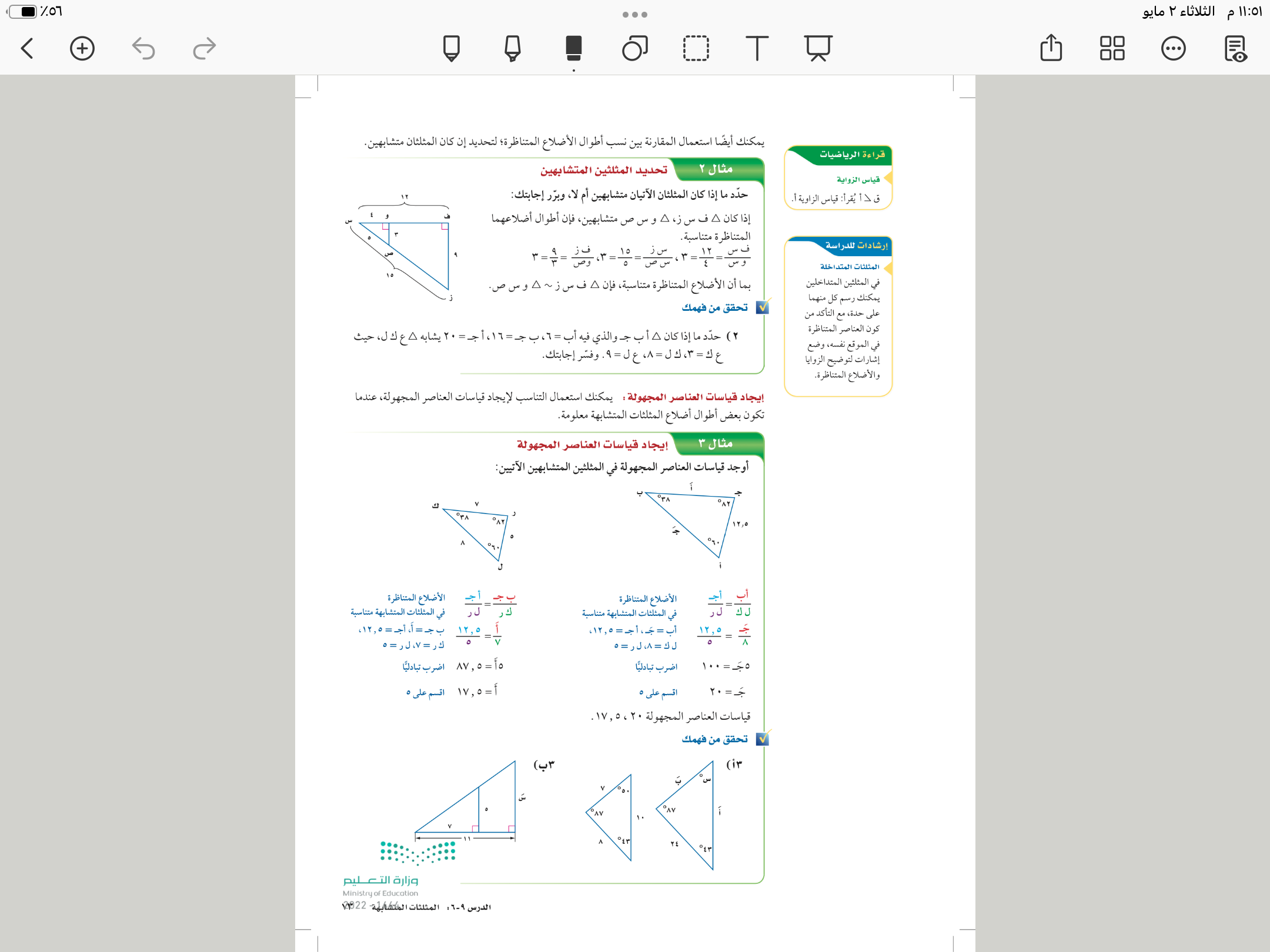 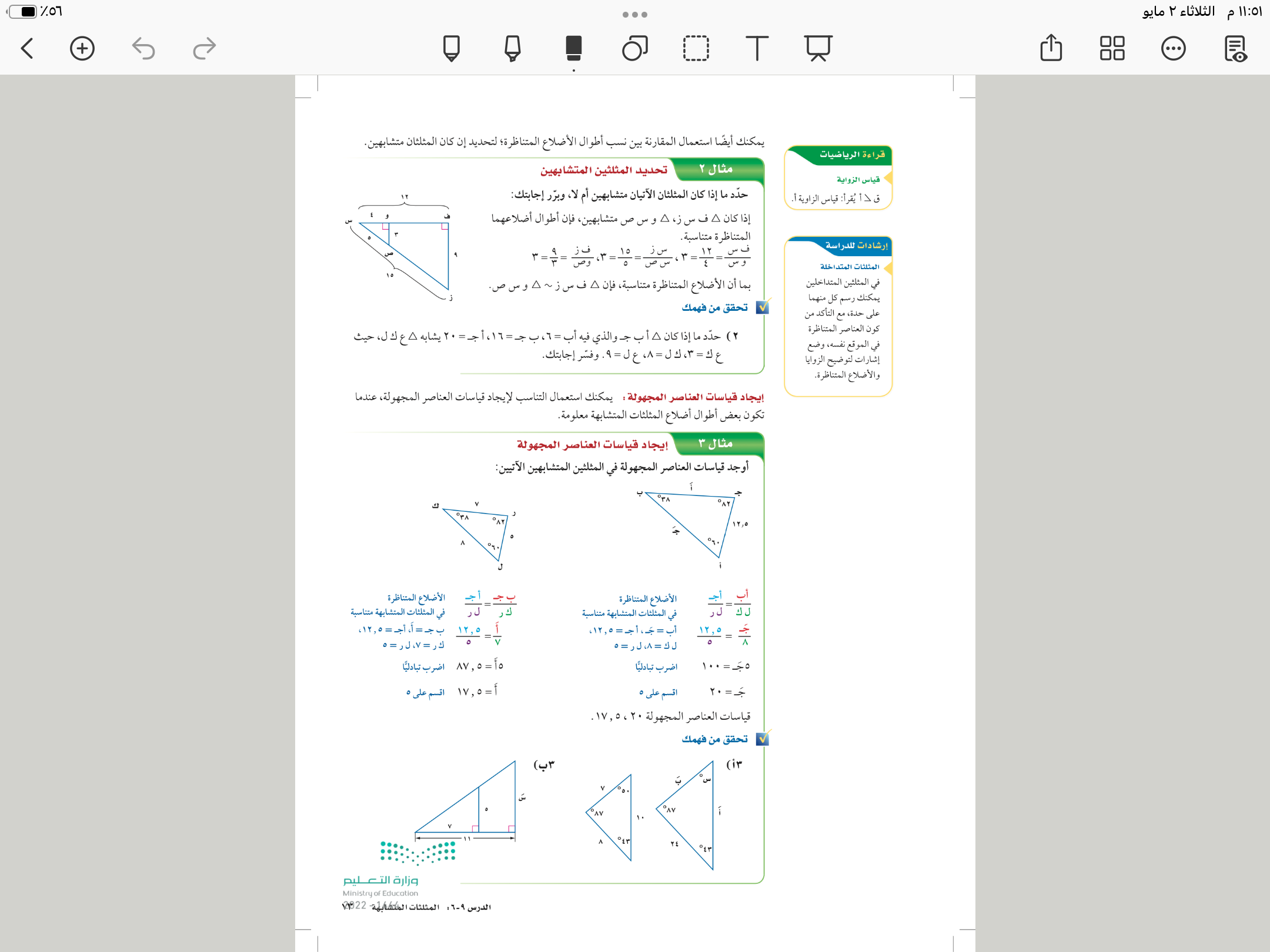 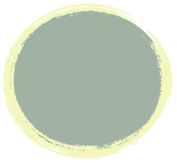 تأكد
٣
٧٤
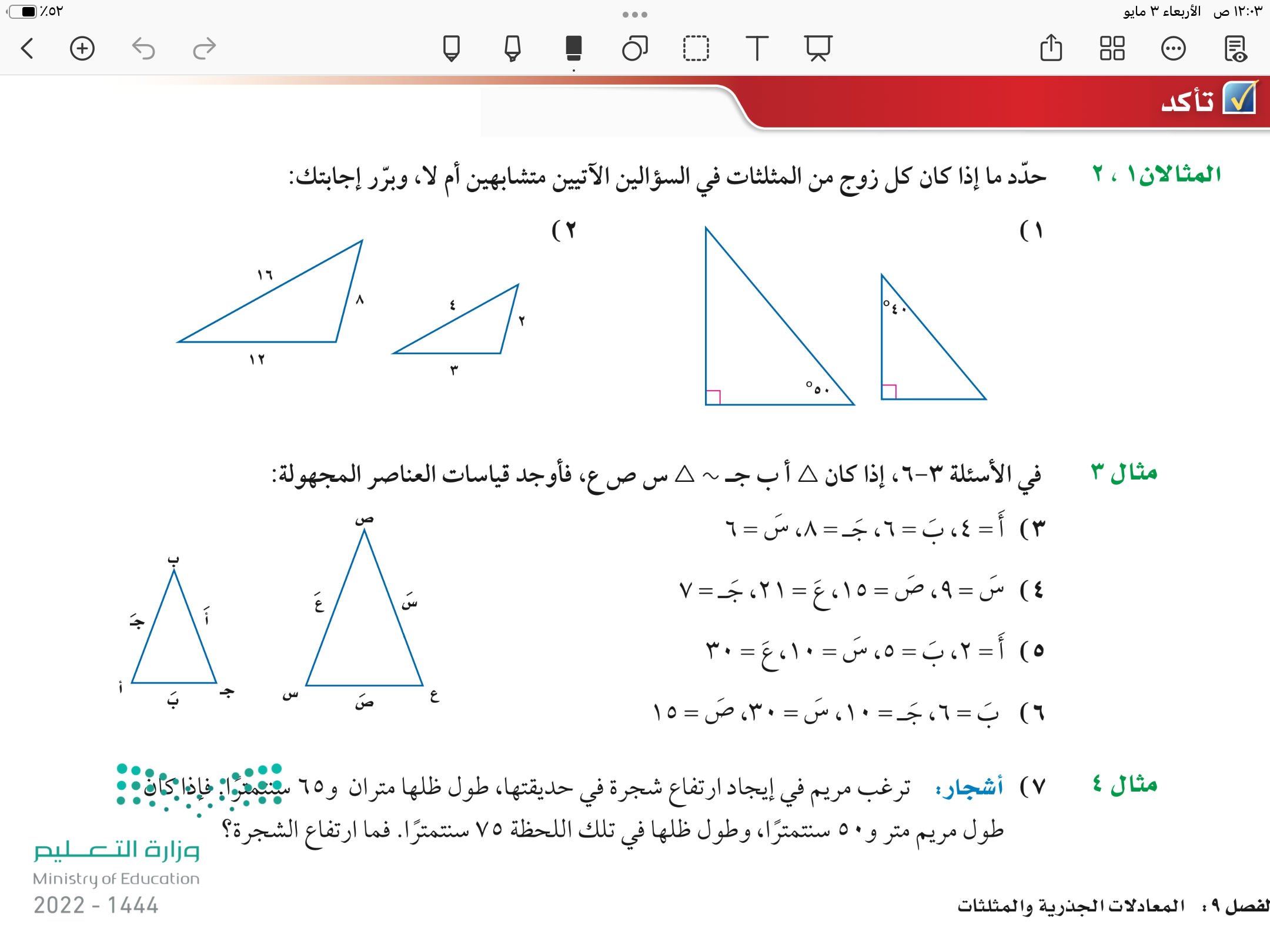 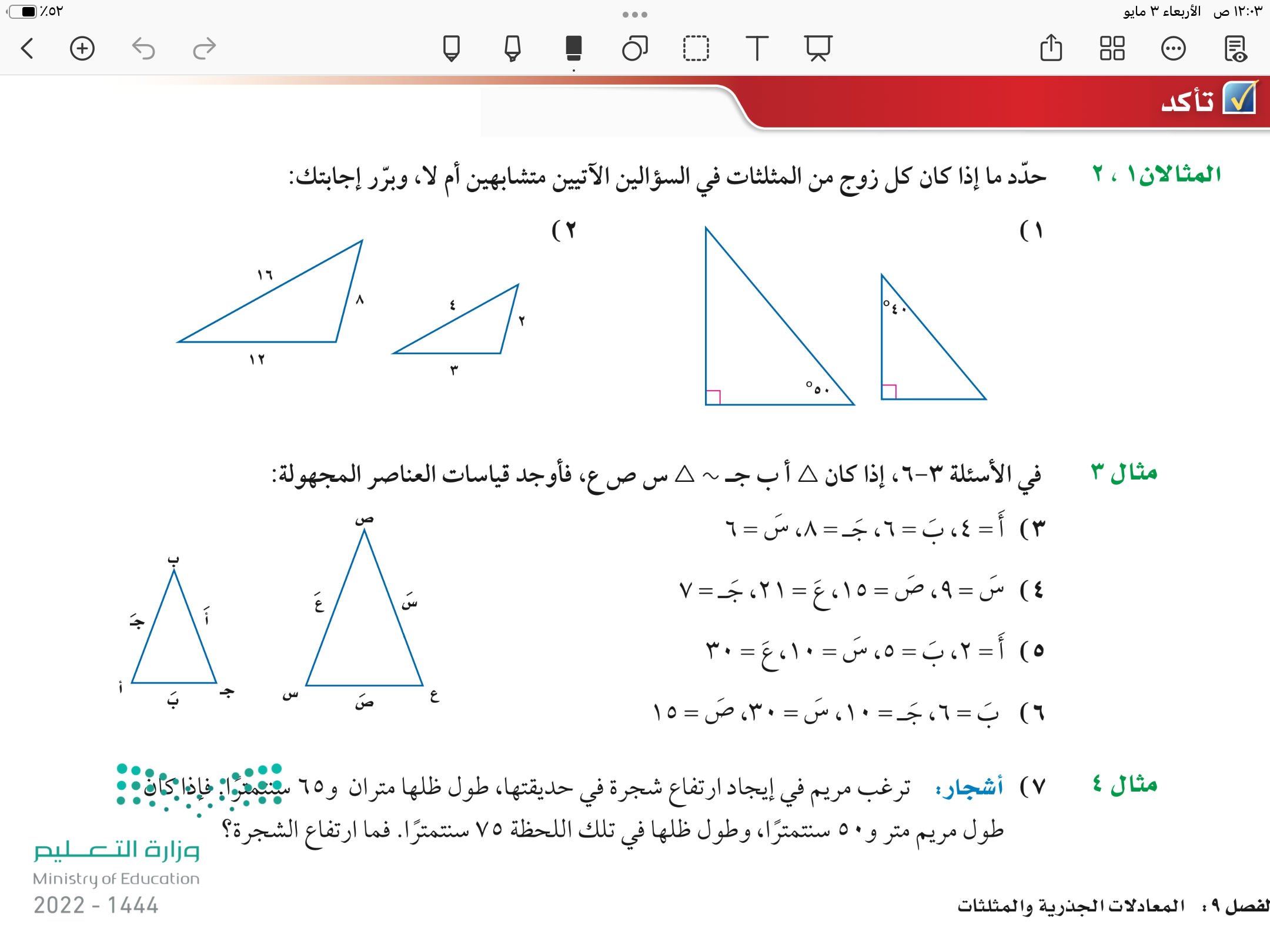 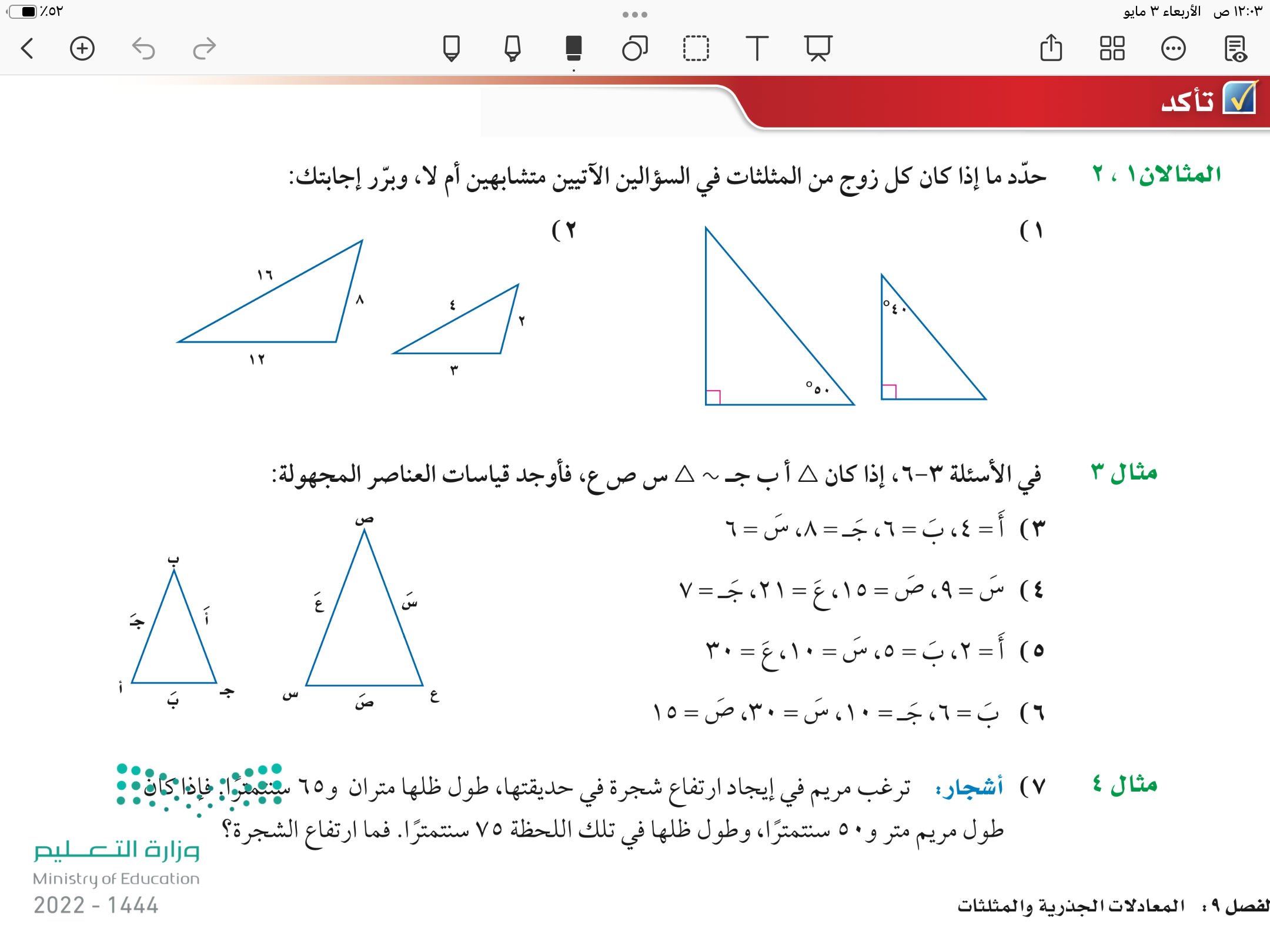 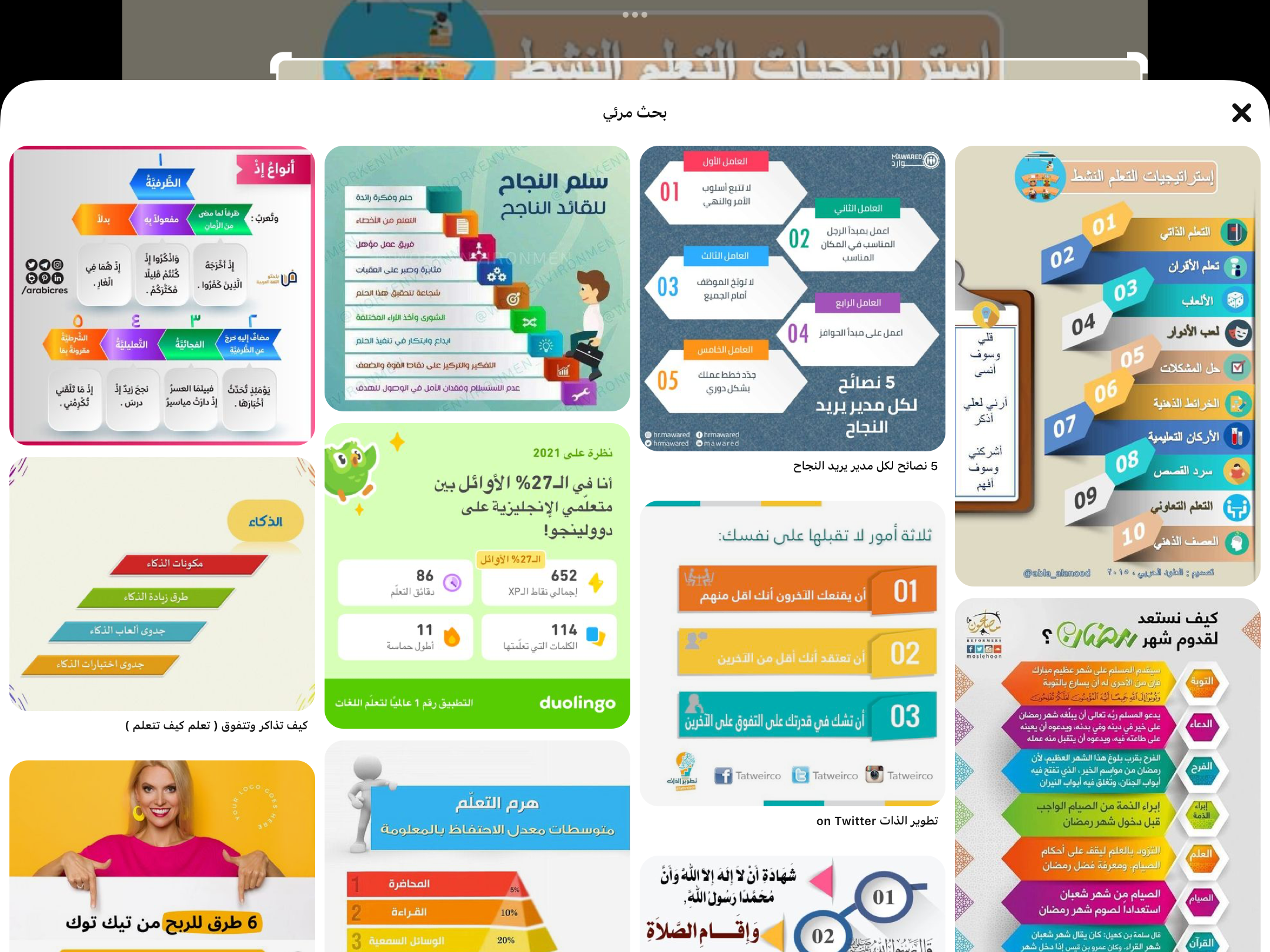 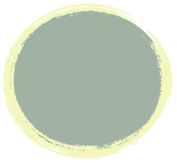 تأكد
٤
٧٤
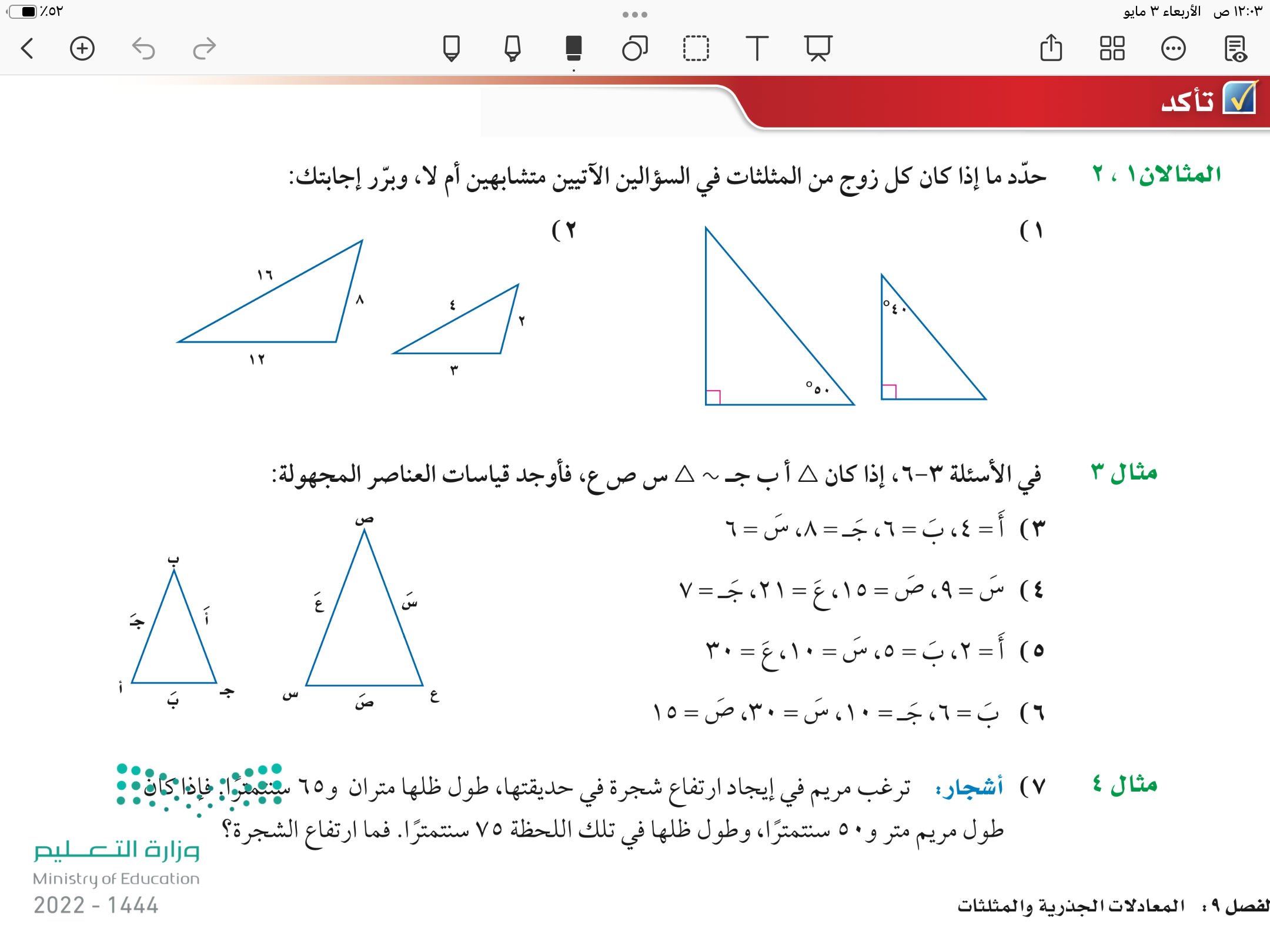 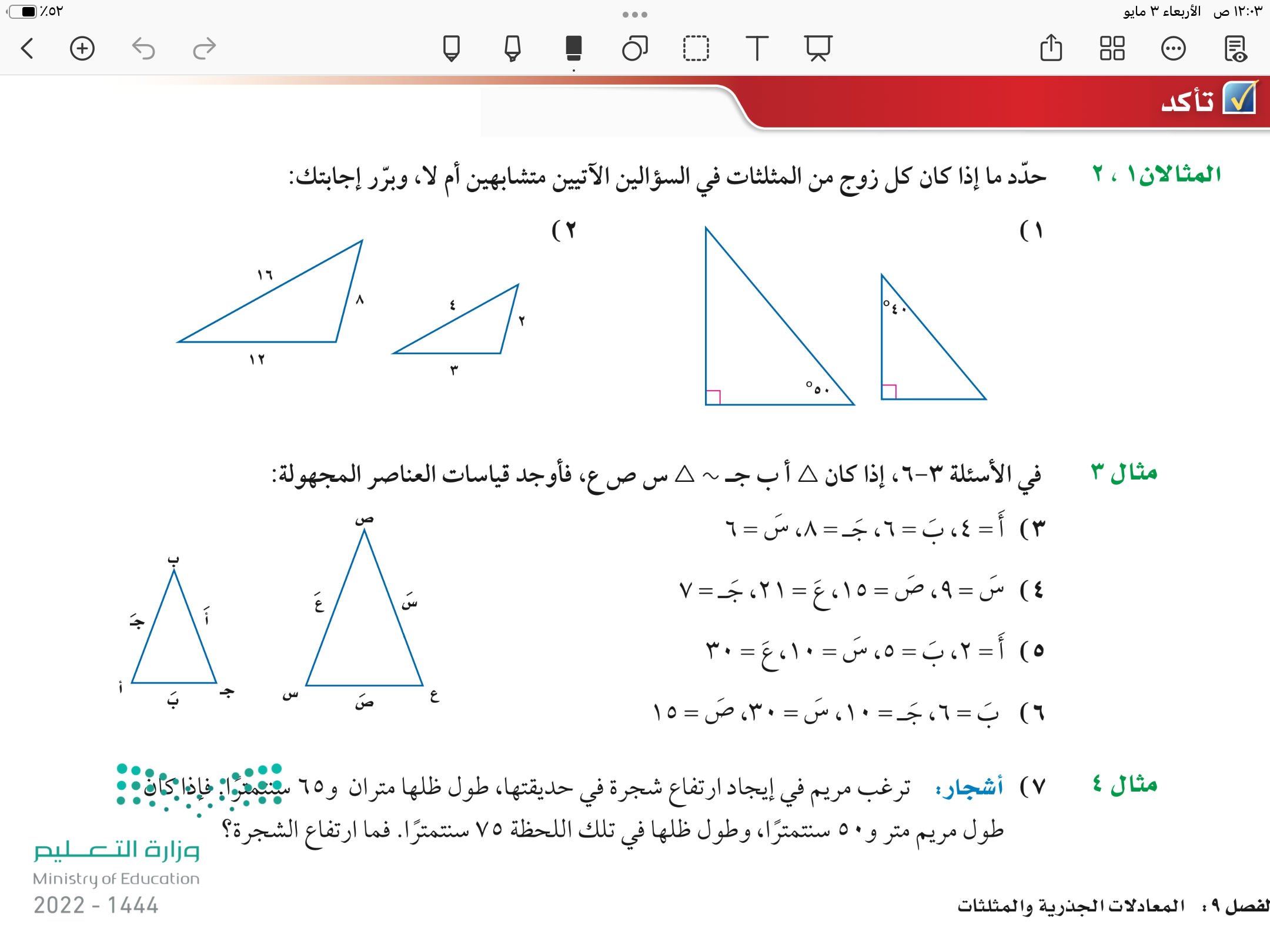 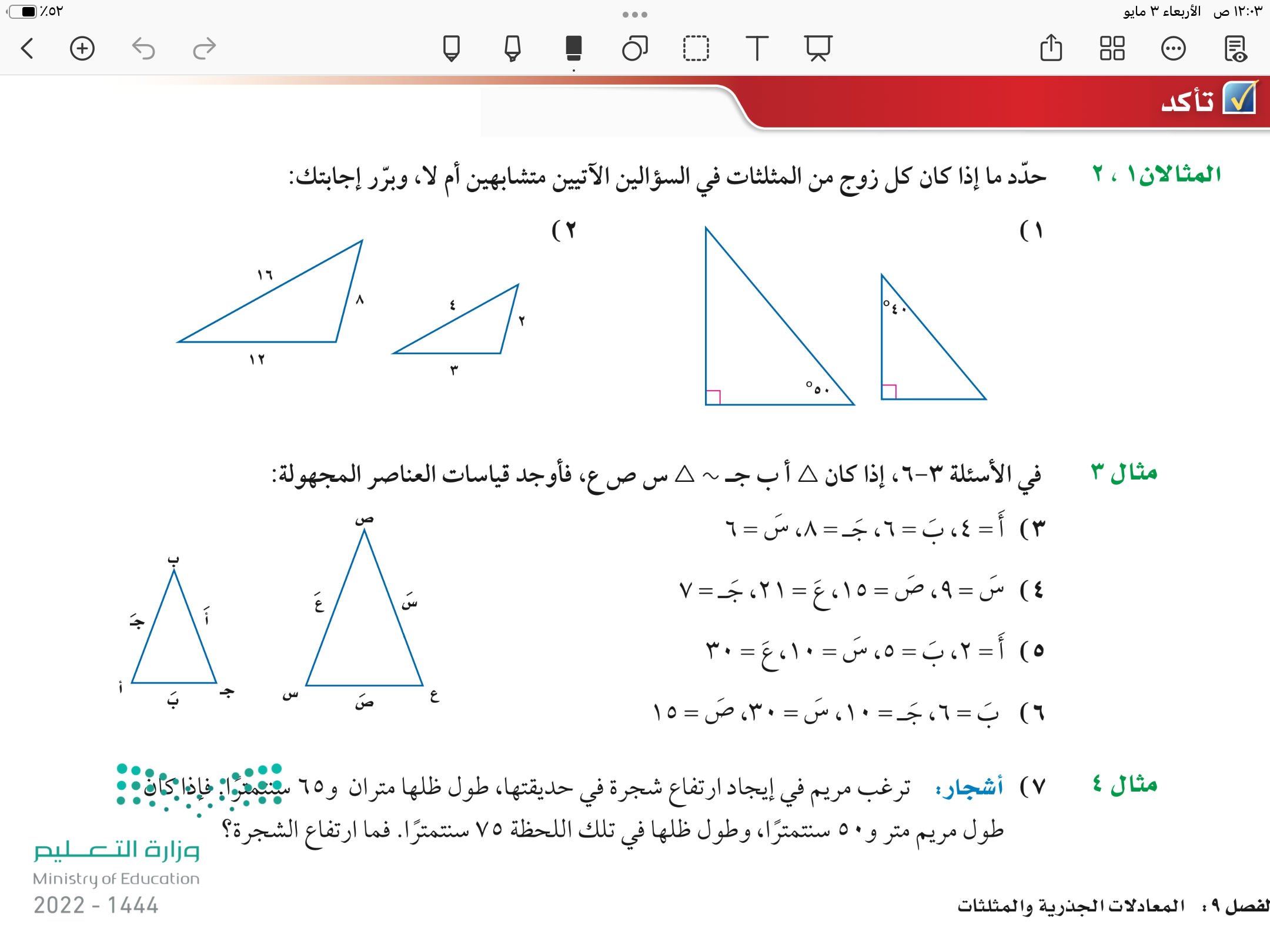 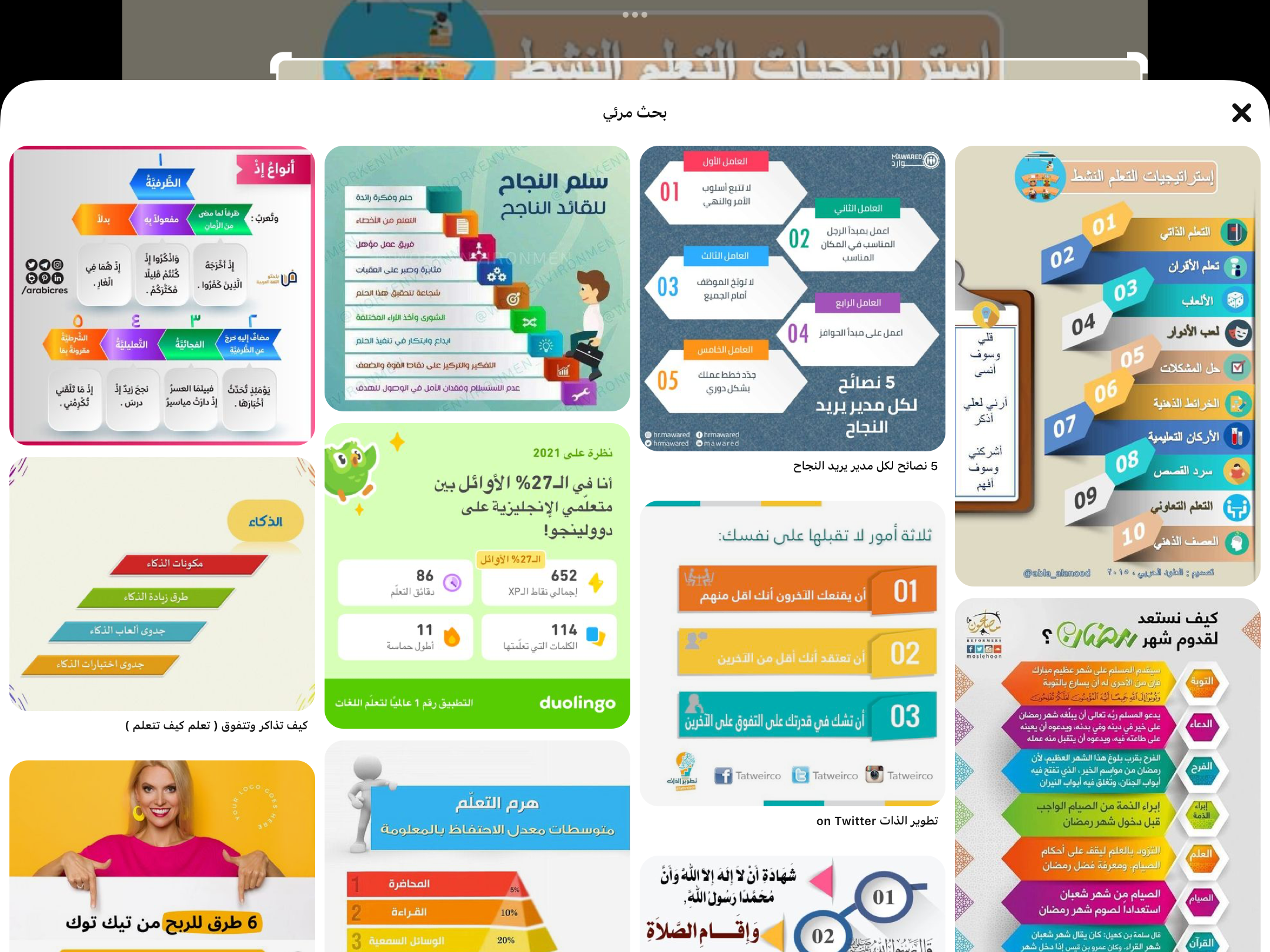 مثال من واقع الحياة
٧٤
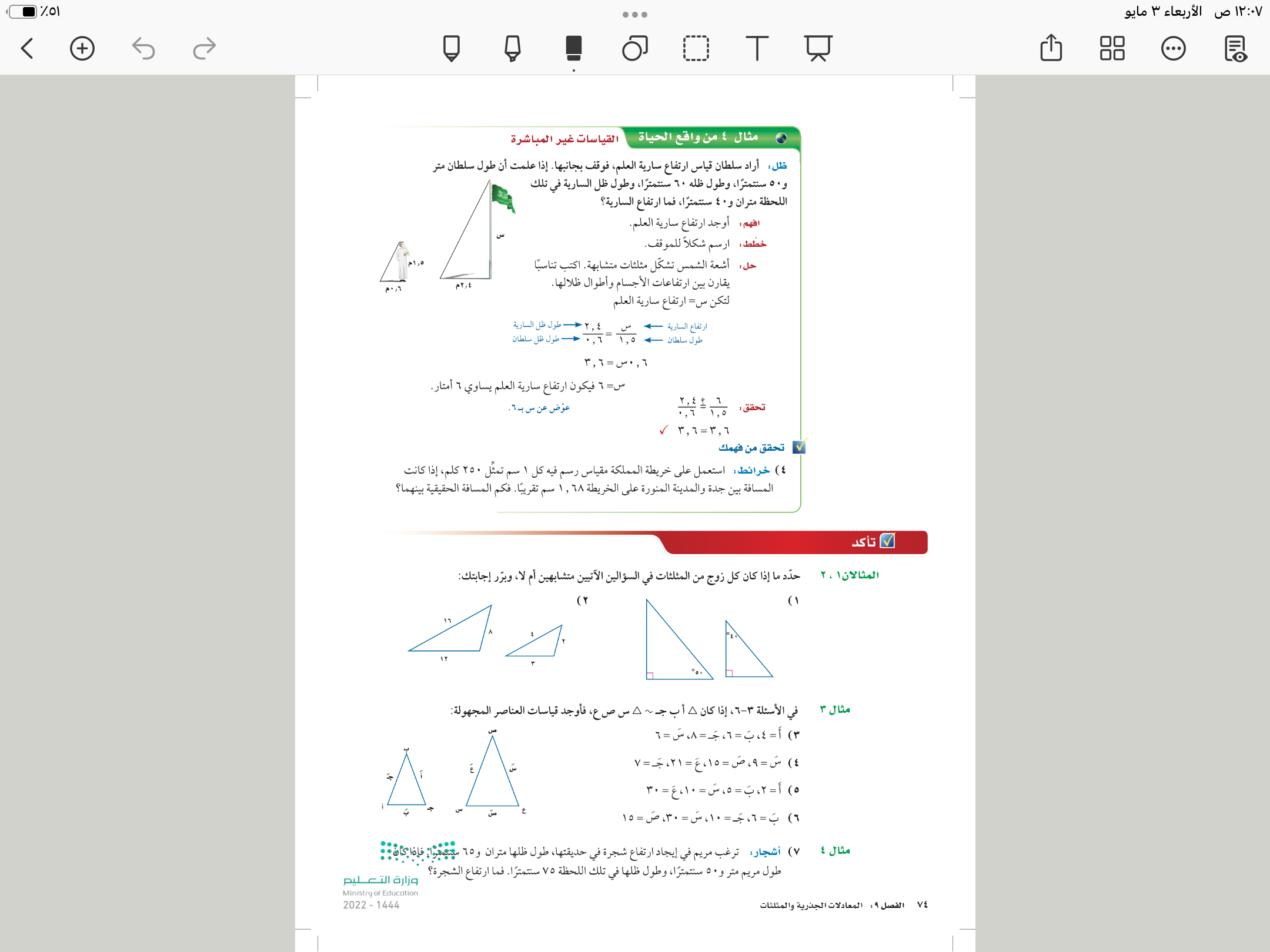 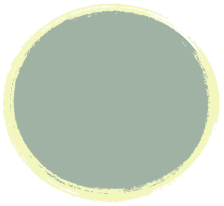 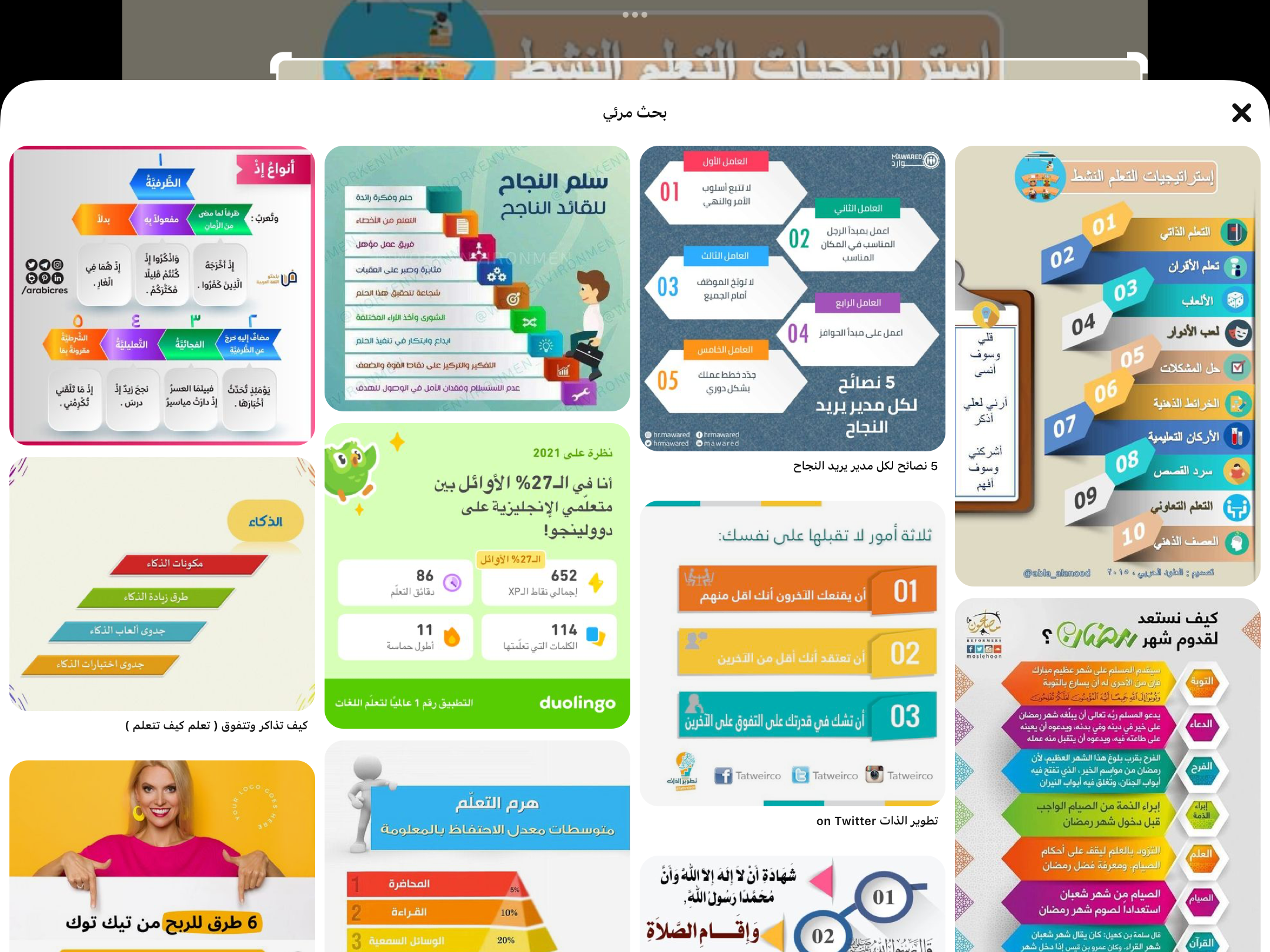 فكر 
زاوج 
شارك
تحقق من فهمك
٤
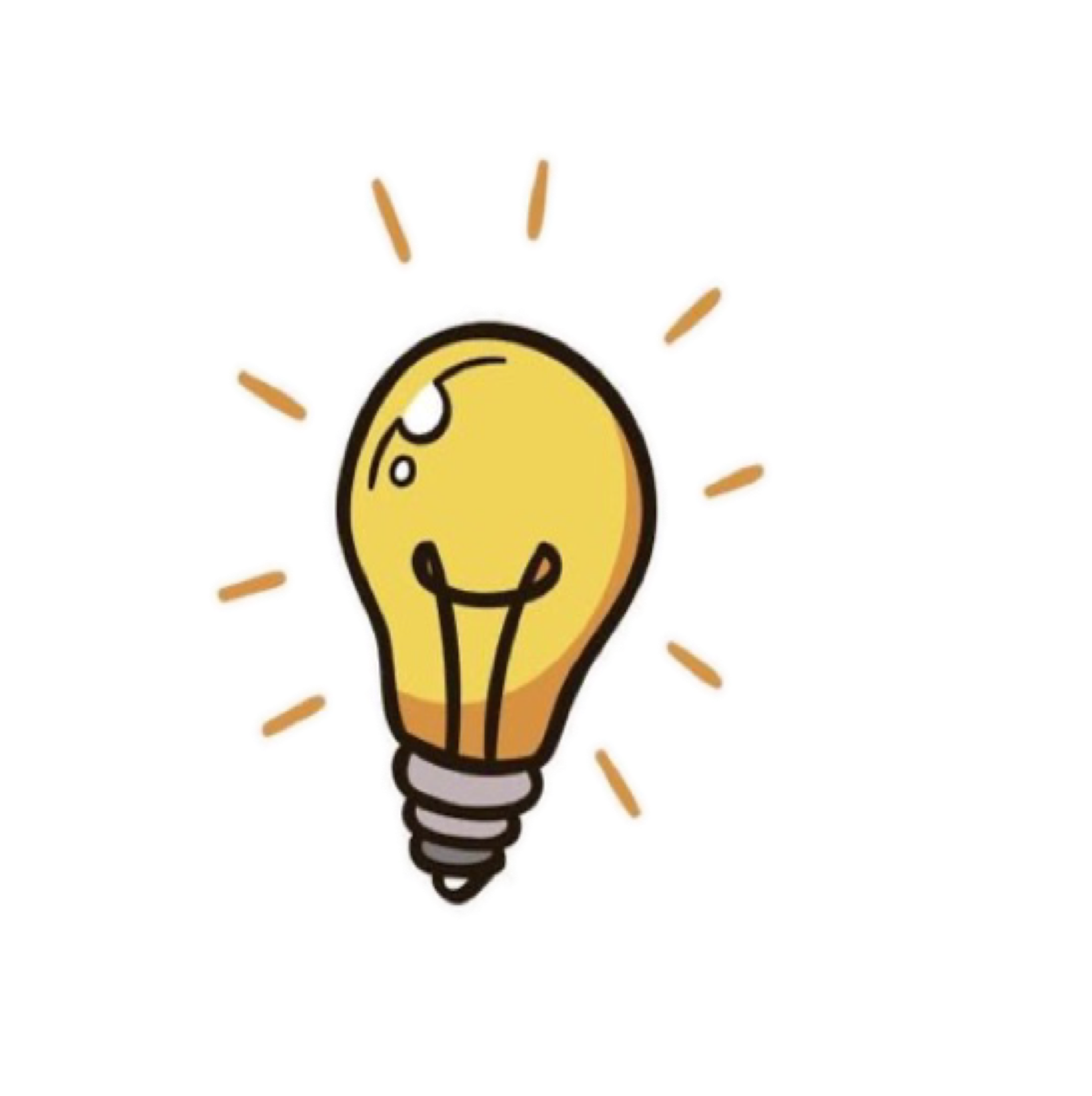 ٧٤
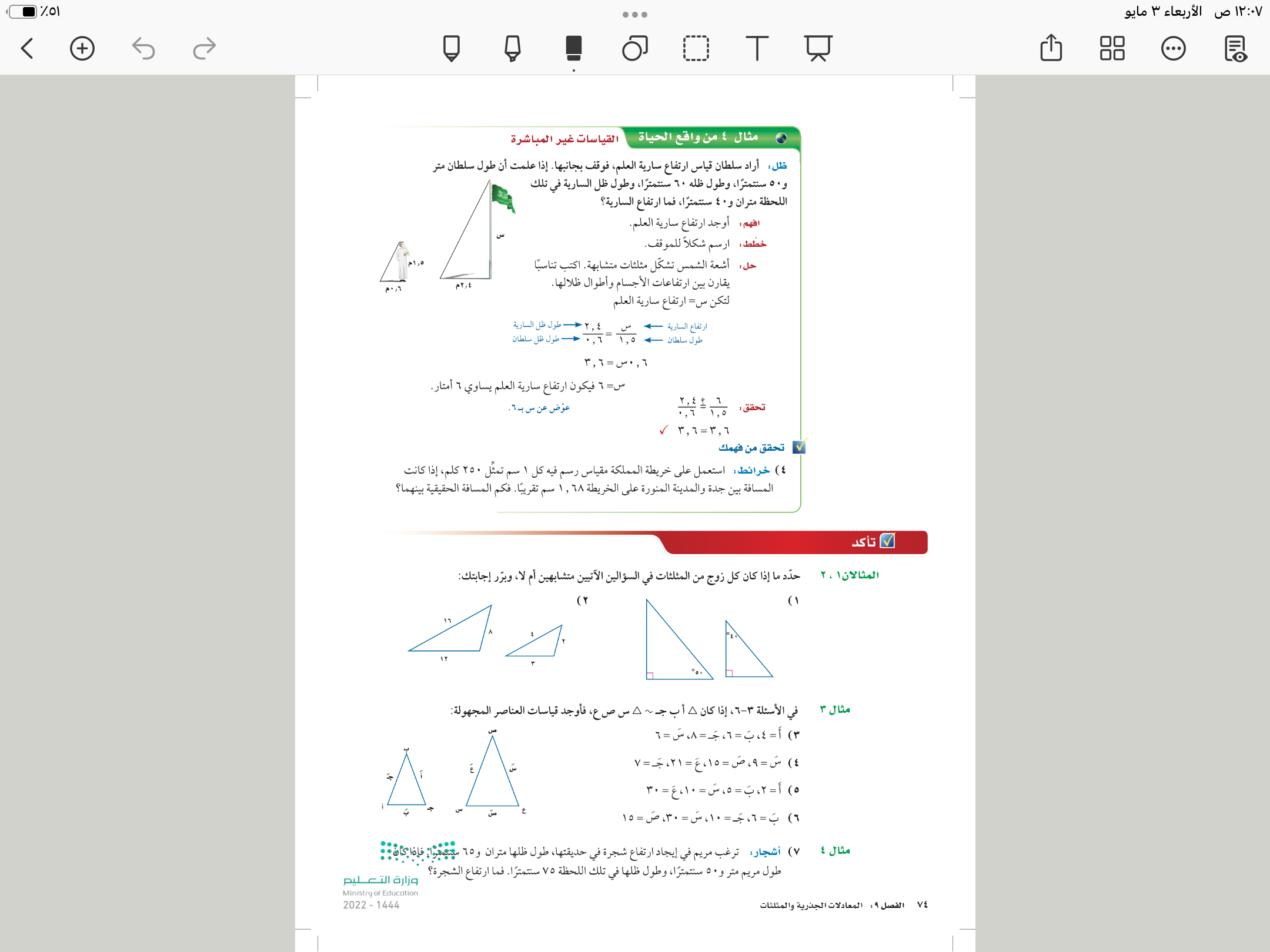 تدرب وحل المسائل
٧٤
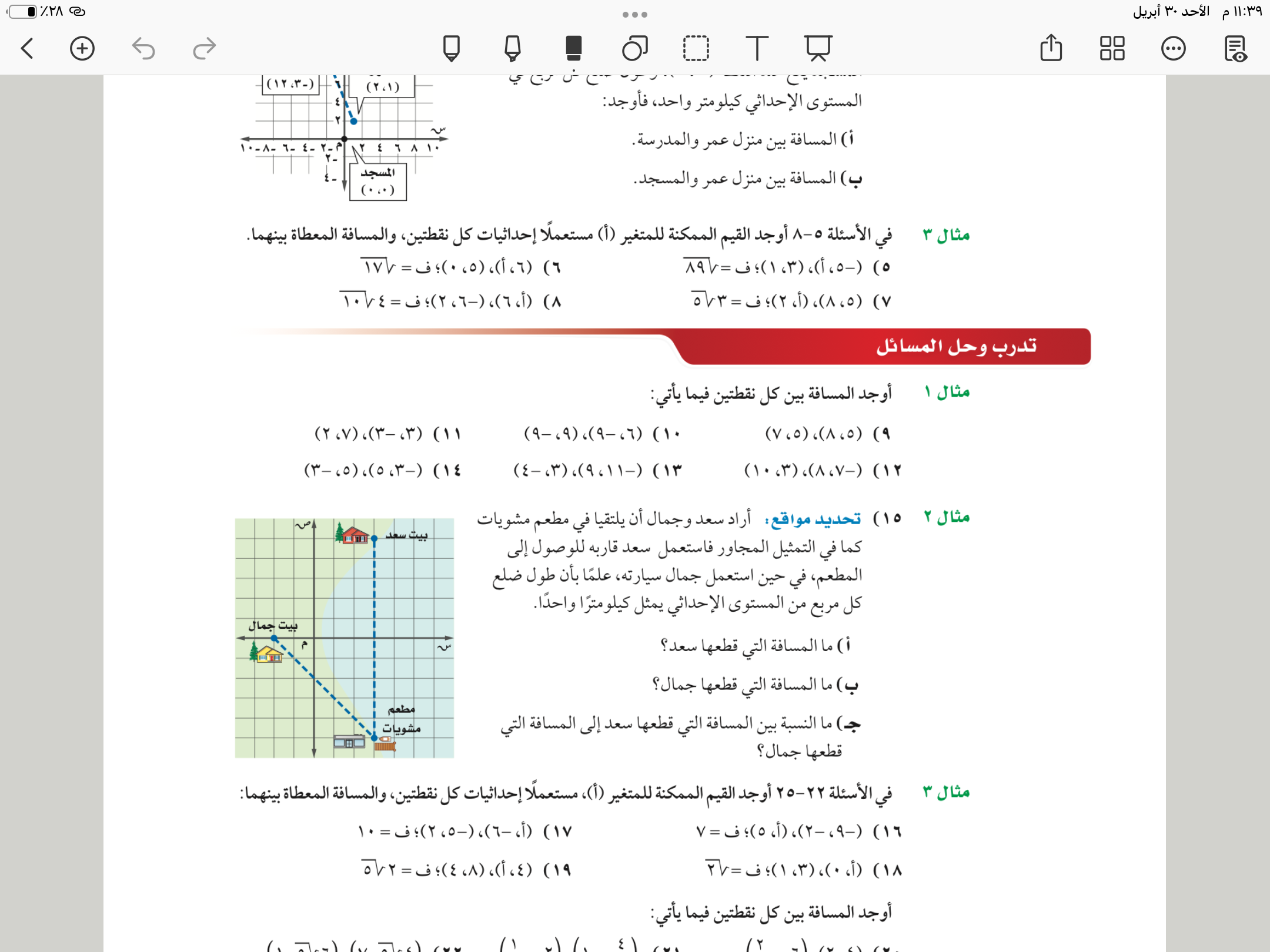 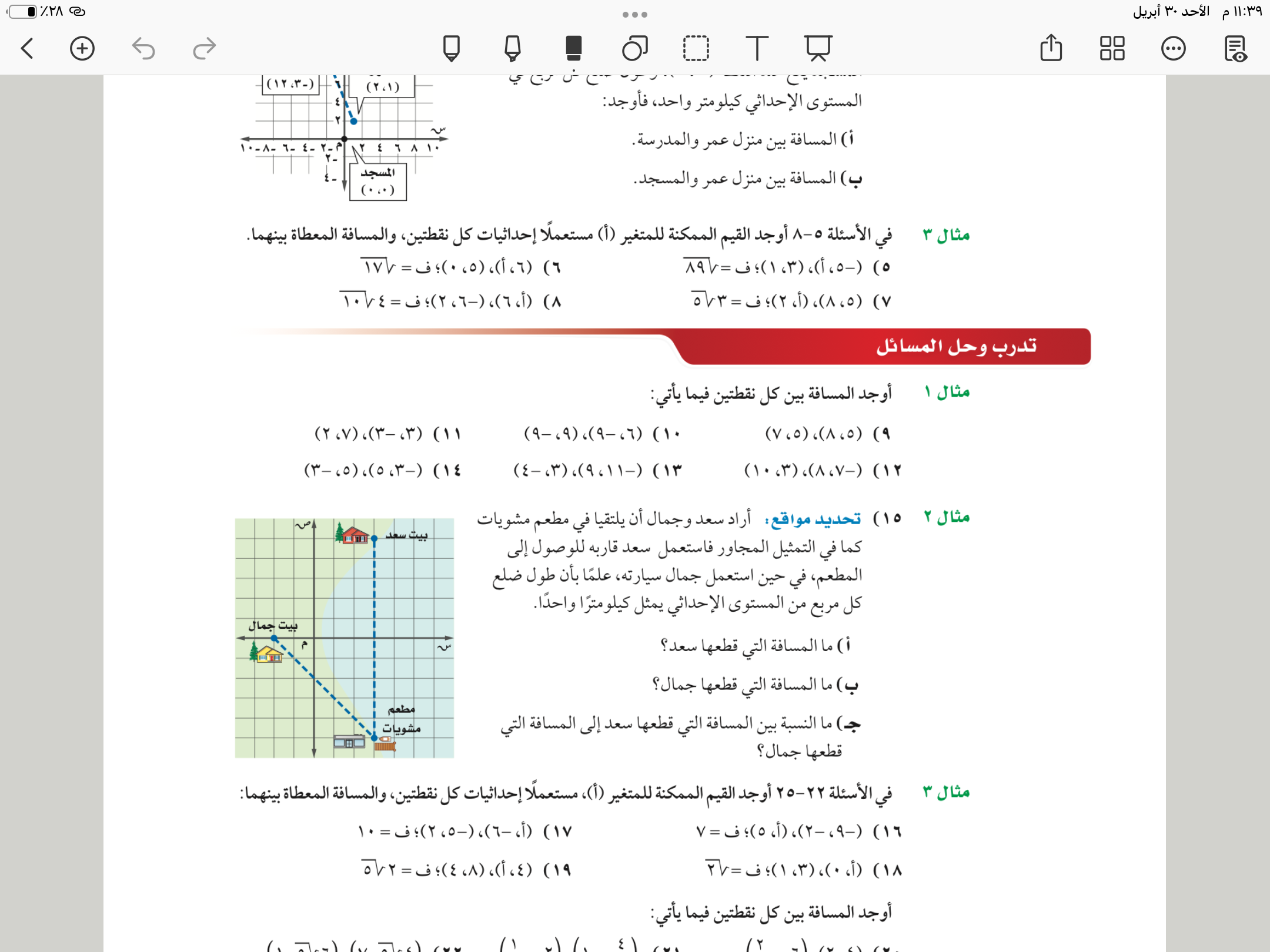 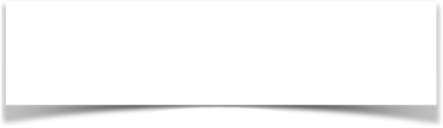 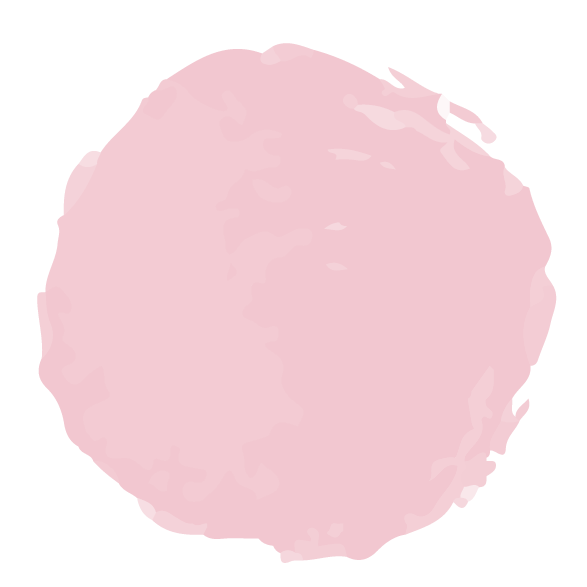 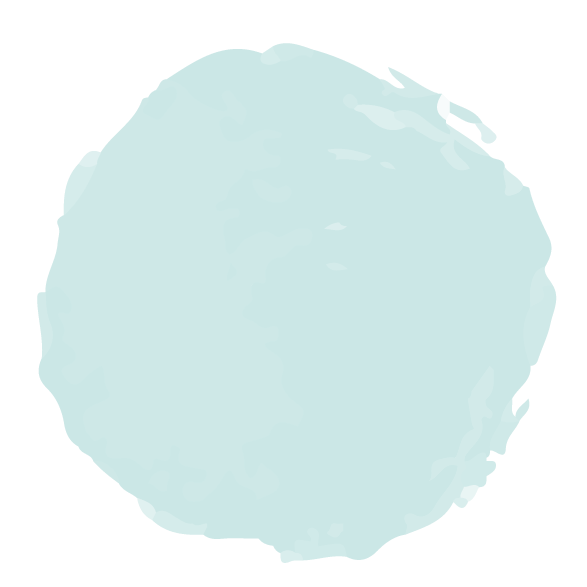 ٧٤
الاستفسارات
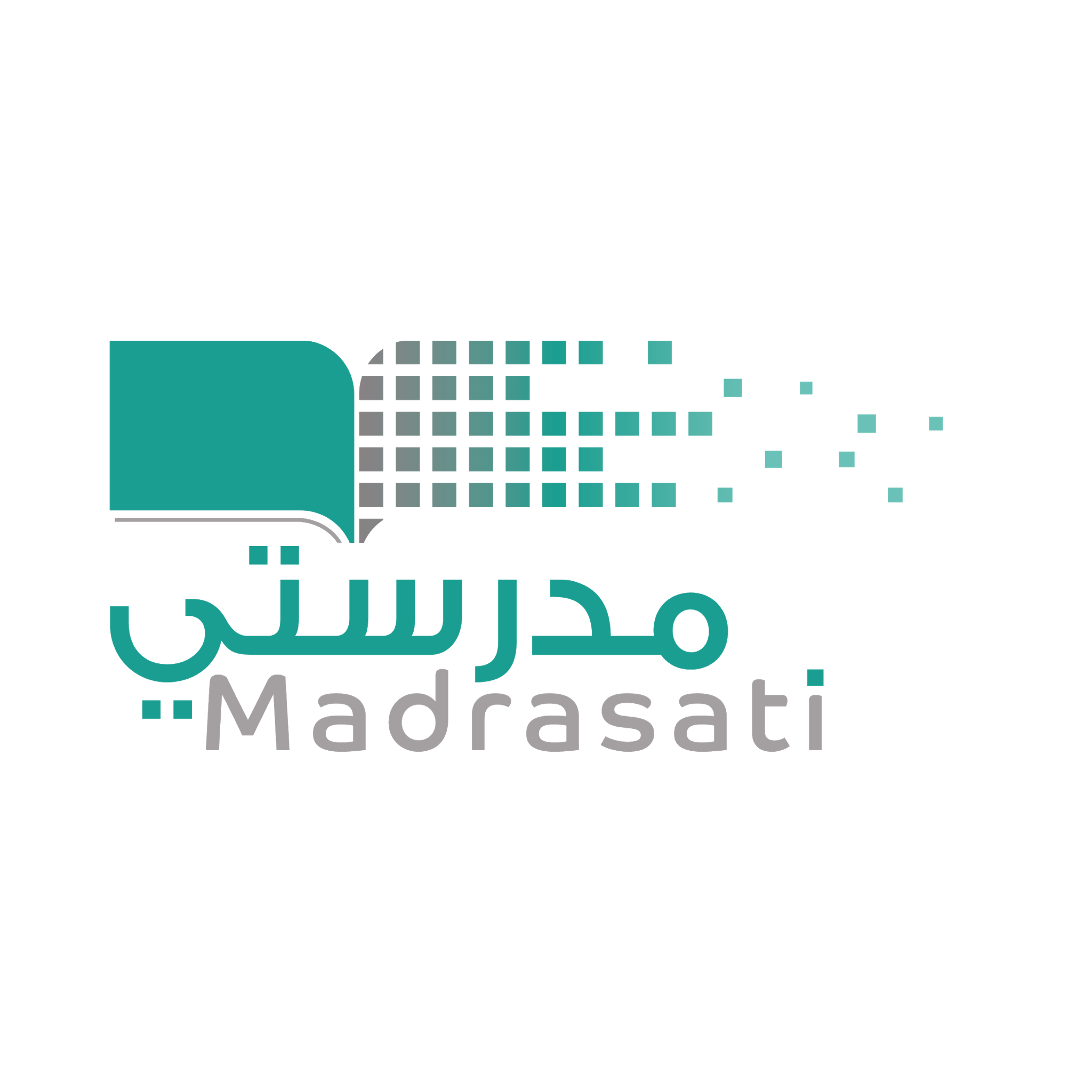 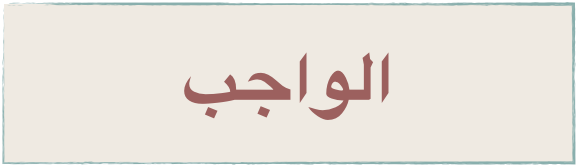 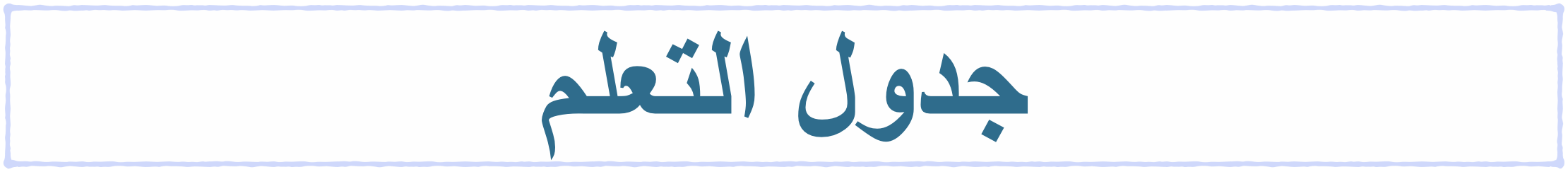 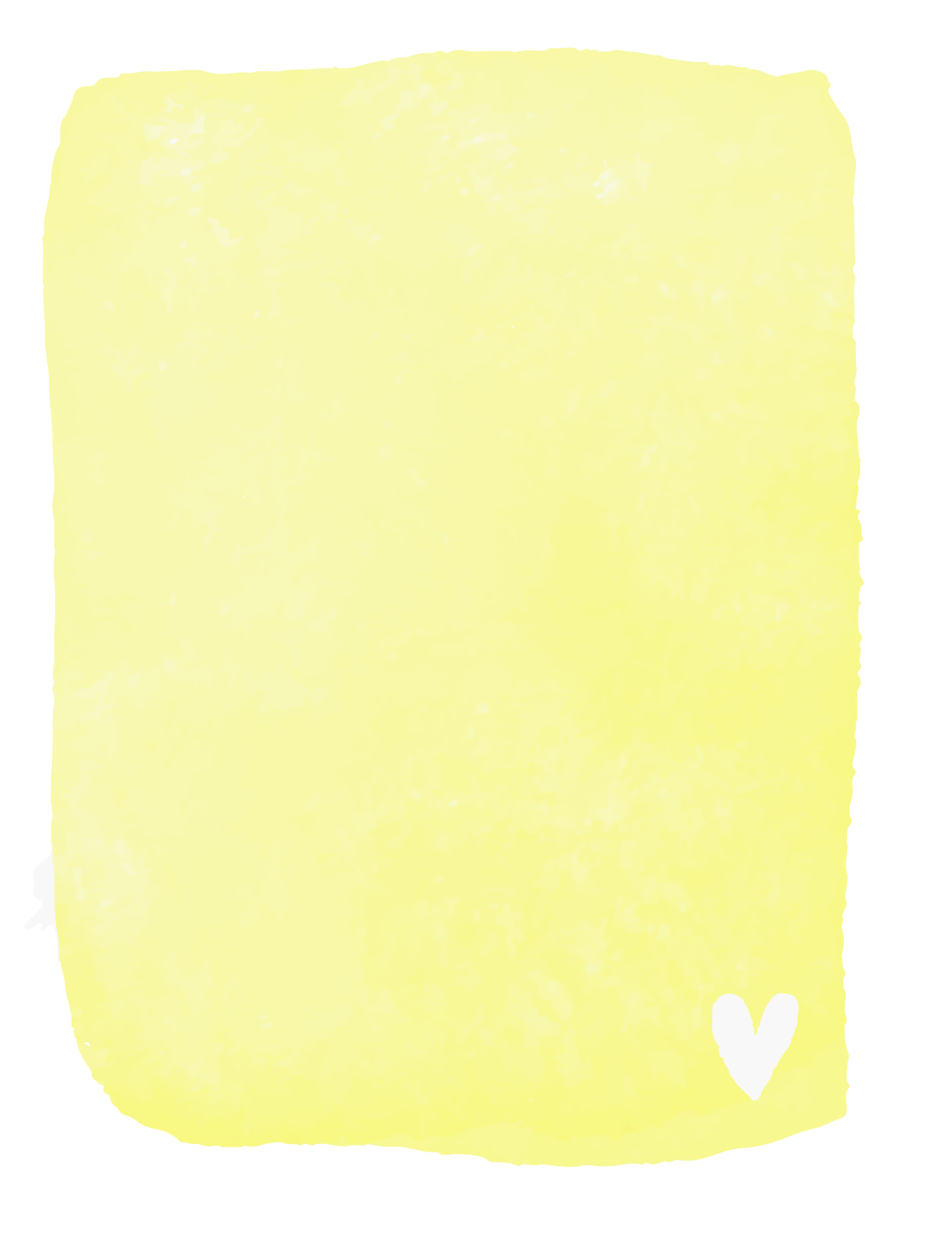 ماذا نعرف
ماذاسنتعلم
ماذا نعرف
ماذا تعلمنا
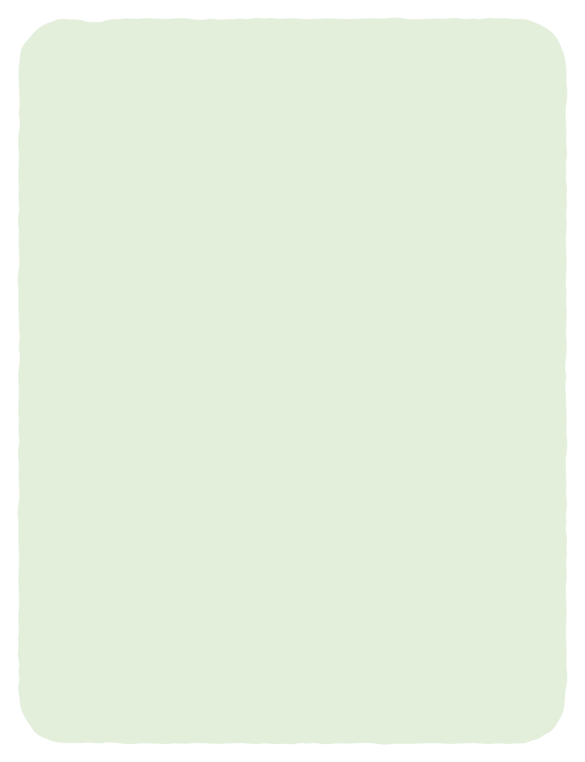 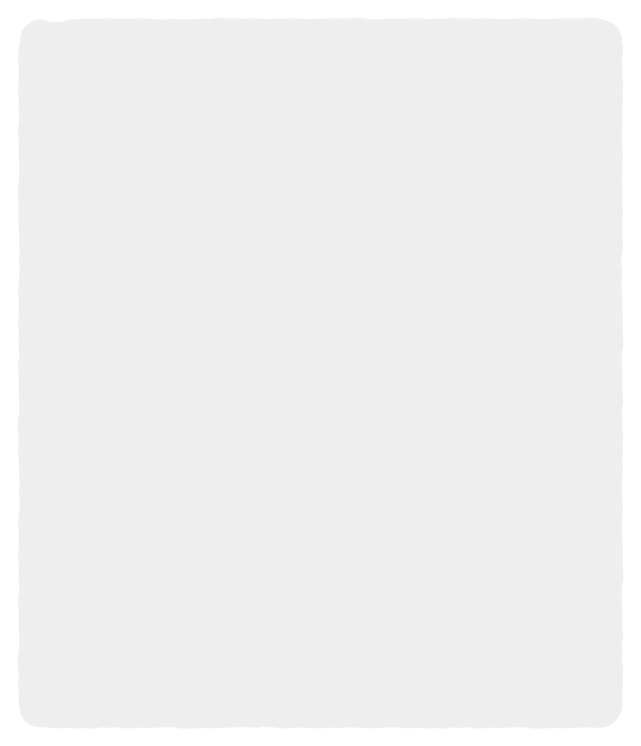 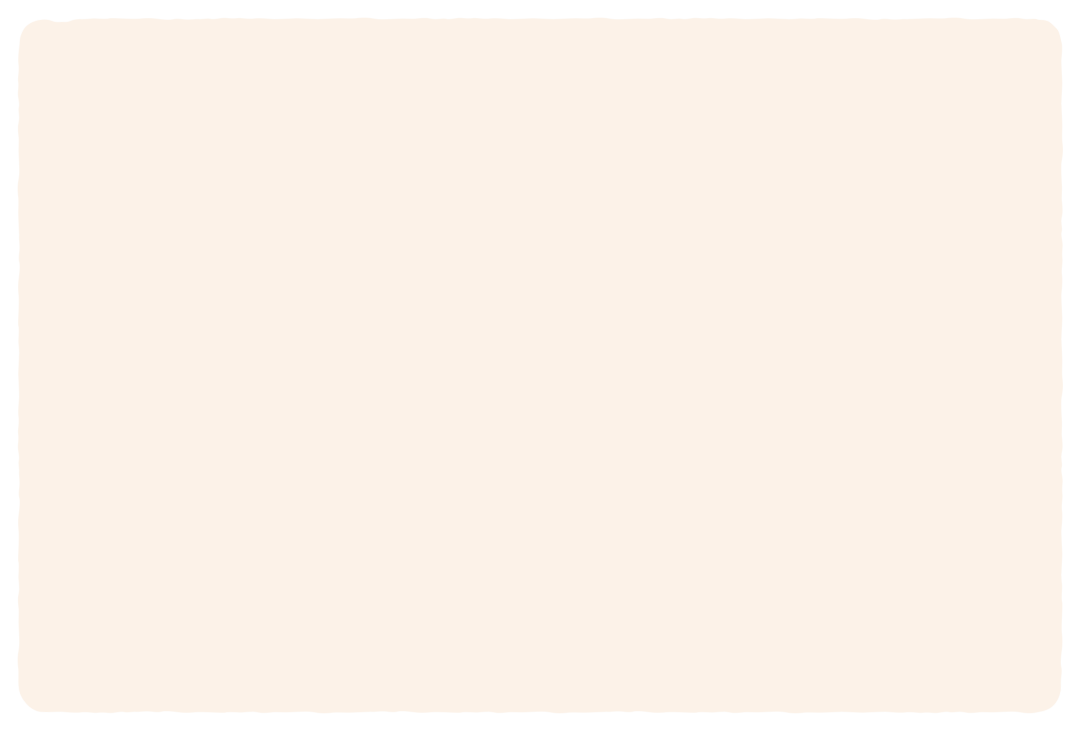 🎯 تحديد ما اذا كانت المثلثات متشابهة ام لا 

🎯 ايجاد العناصر المجهولة في مثلثين متشابهين
حل التناسبات
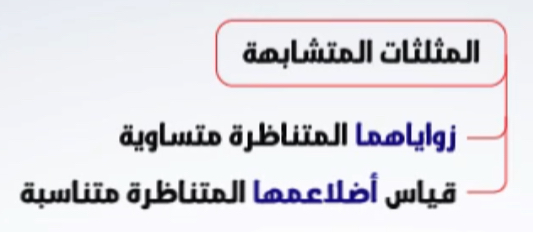 عزيزتي الطالبة  
يمكنك زيارة قناة عين التعليمية للاستفادة
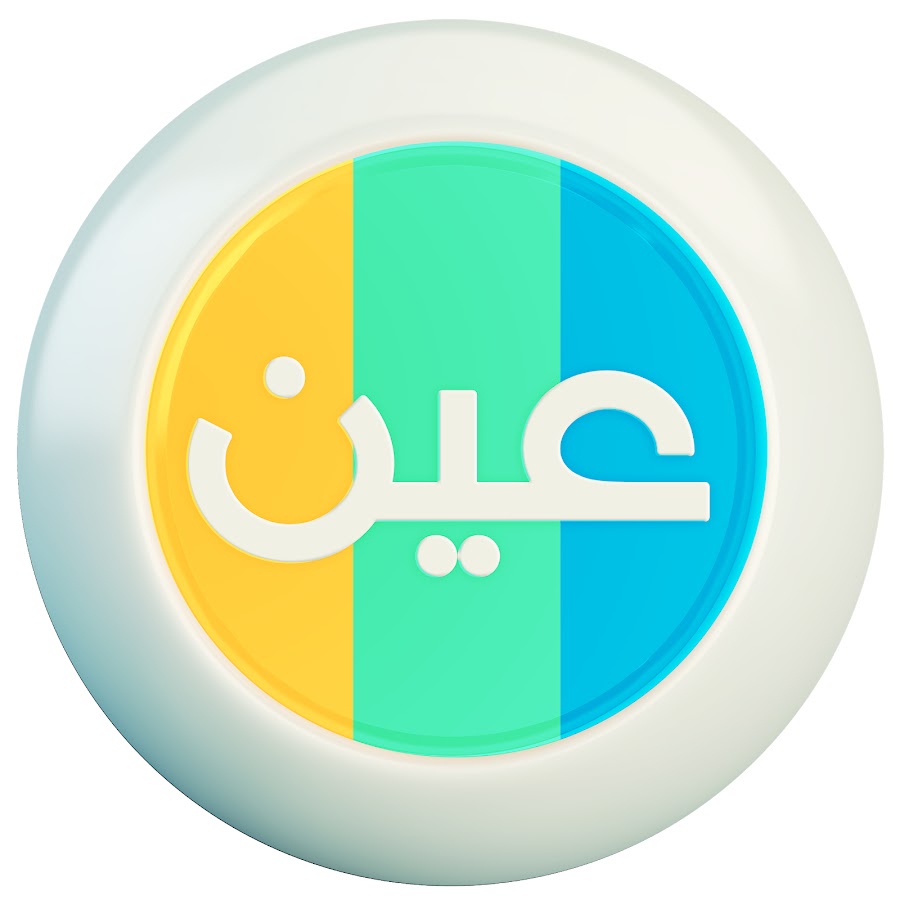 سُبْحَانَكَ اللَّهُمَّ وَبِحَمْدِكَ، أَشْهَدُ أَنْ لَا إِلَهَ إِلَّا أَنْتَ أَسْتَغْفِرُكَ وَأَتُوبُ إِلَيْكَ
https://linktr.ee/Refa2
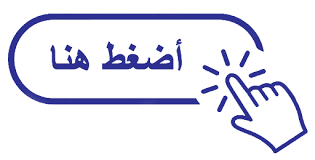 https://t.me/hasna_math
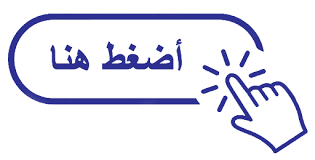